What will be on the exam
This powerpoint is designed to be a “Living Document” to help guide your revision and prioritise the learning you need to do.

While we cannot know what will be on the external exam in 2024, we can use the past to guide us.

This powerpoint now belongs to you and you should edit, colour, comment and scribble as you helps you.
All questions and their solutions can be most easily found by visiting Exam Insights | Smarter QCAA Exam Preparation (exam-insights.com)
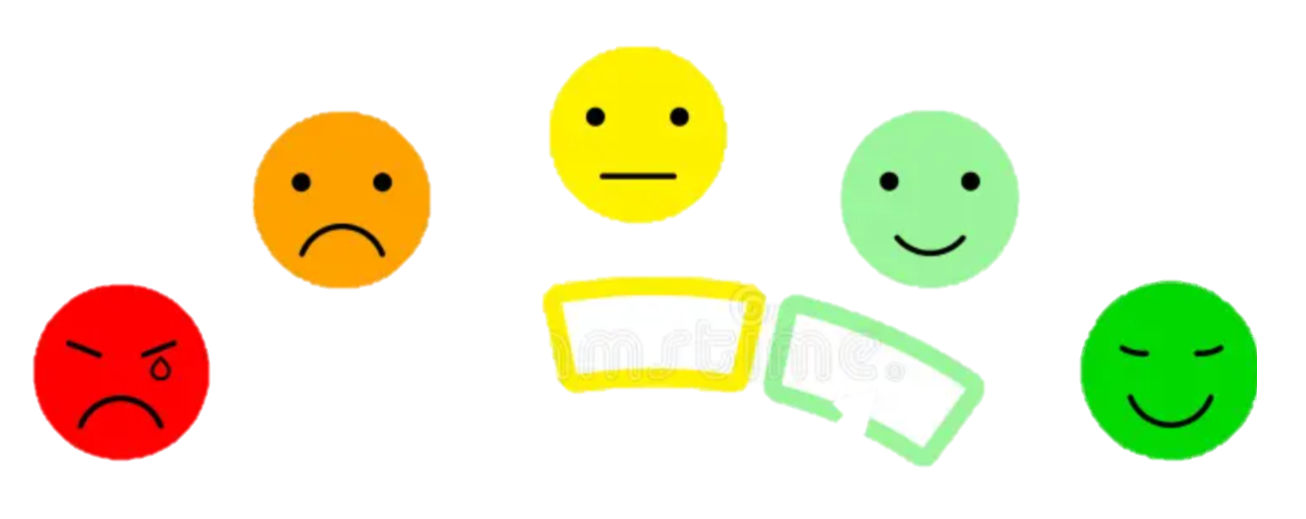 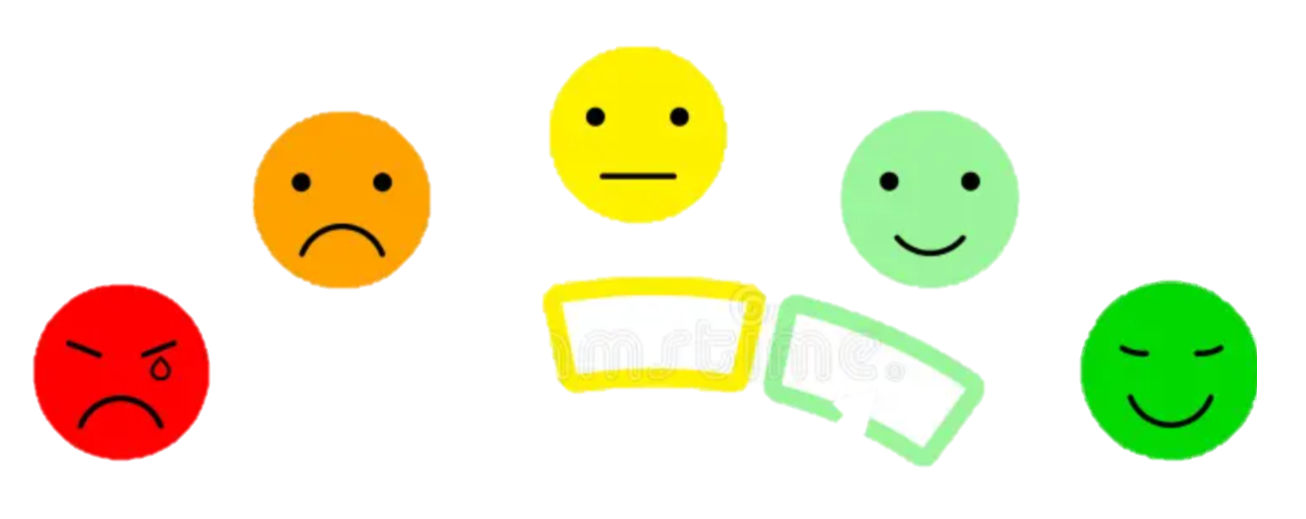 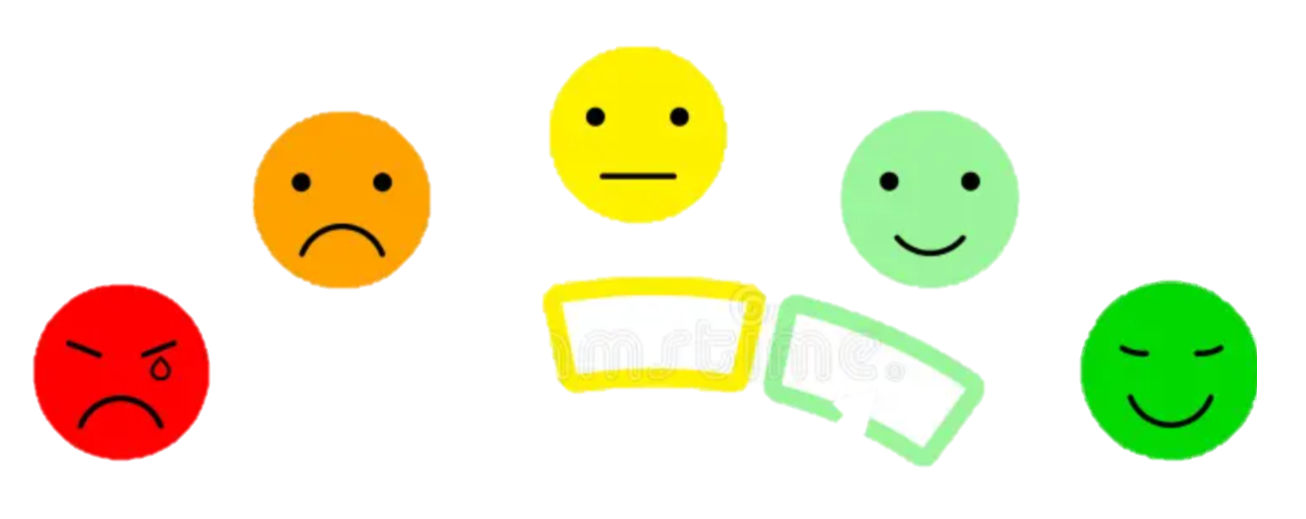 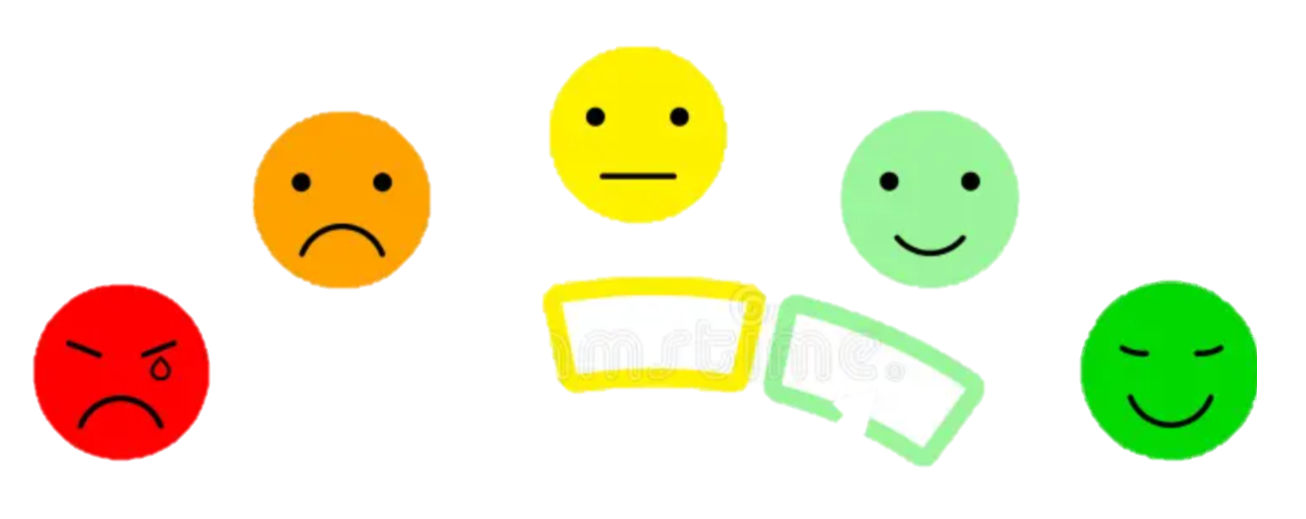 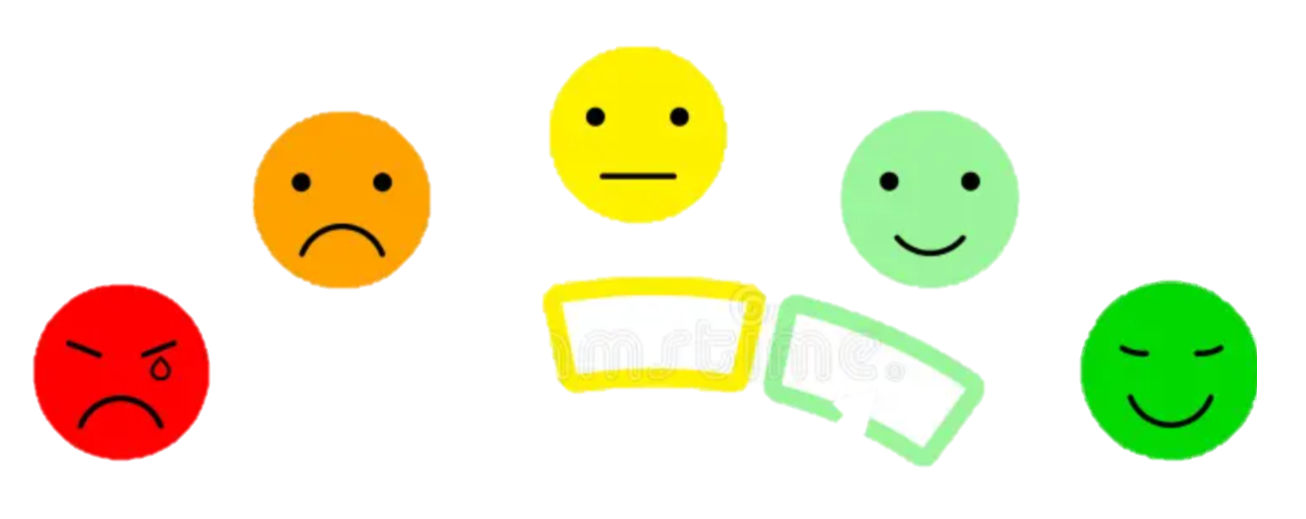 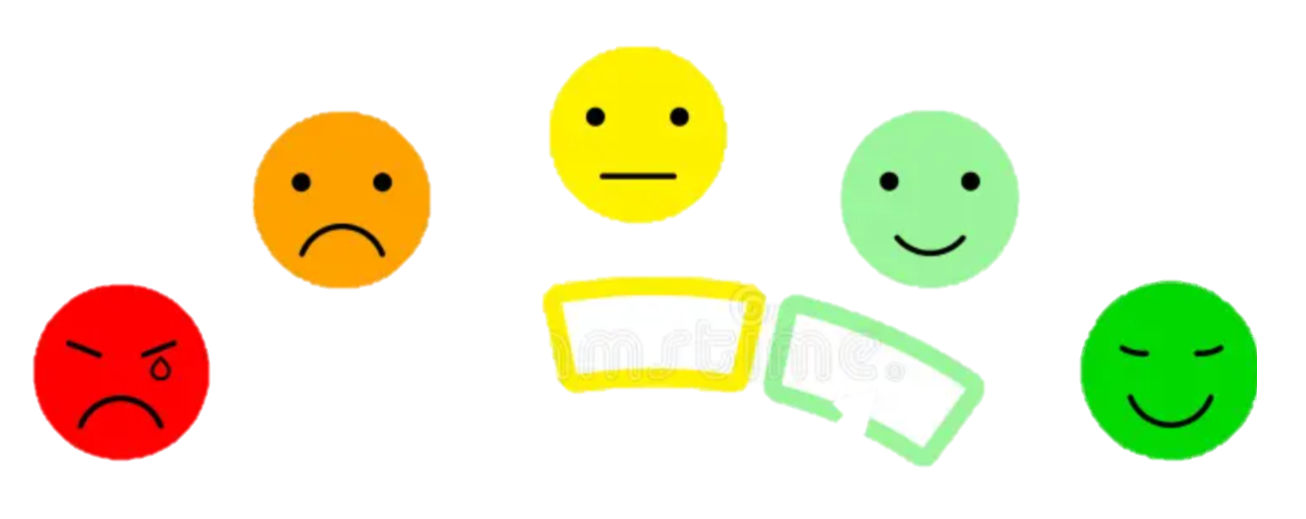 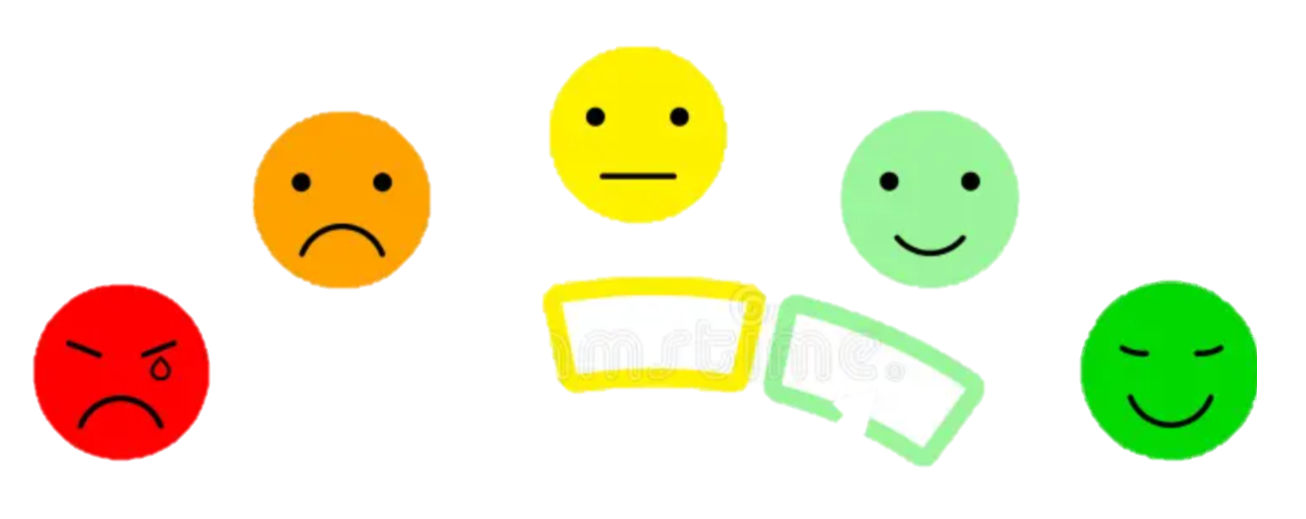 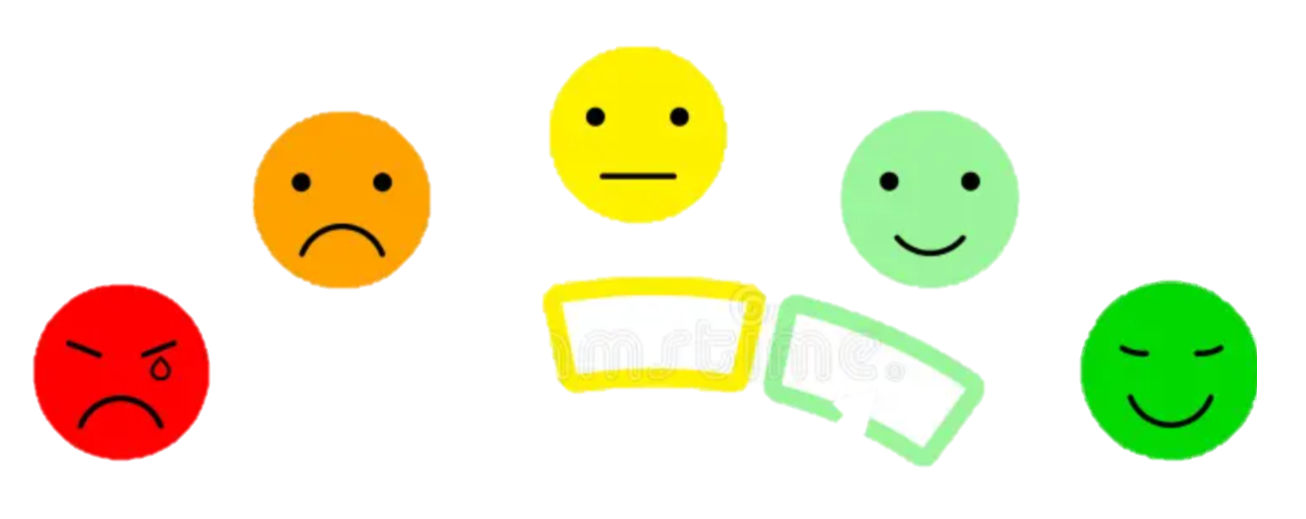 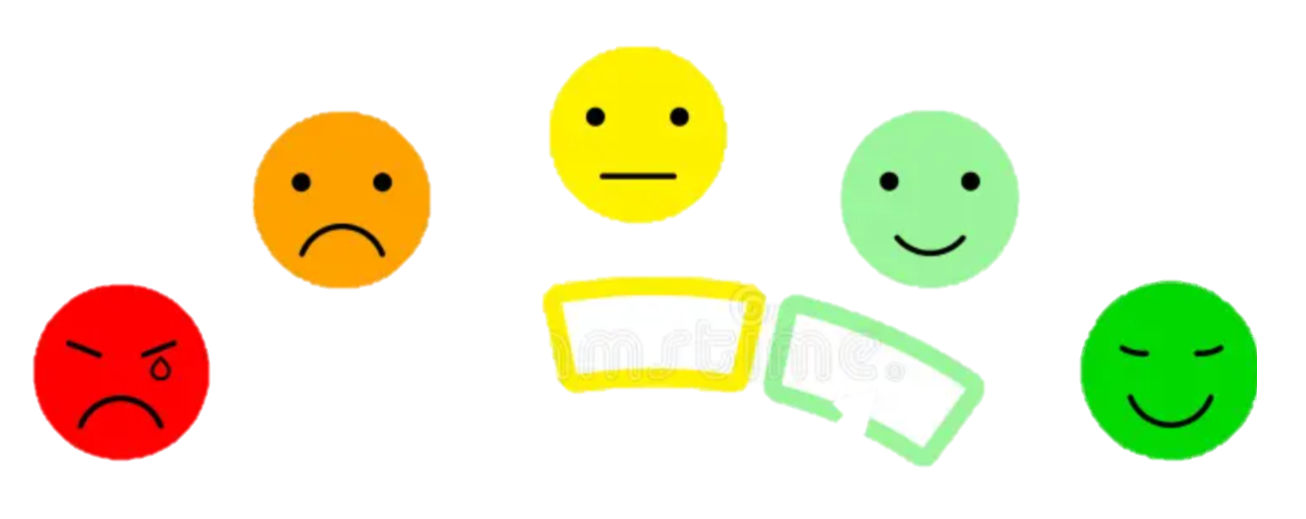 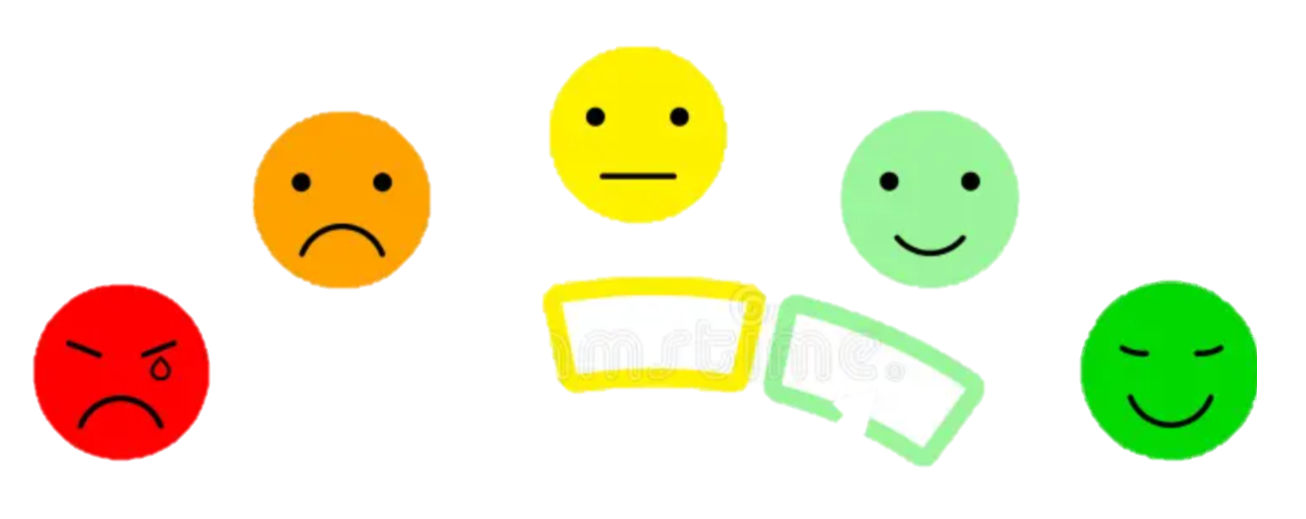 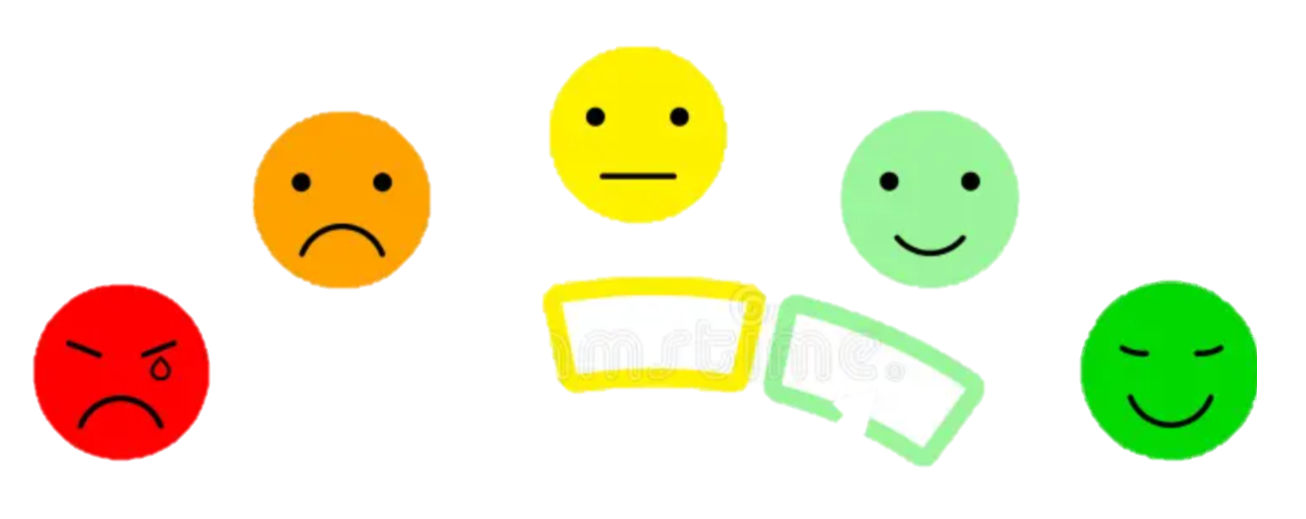 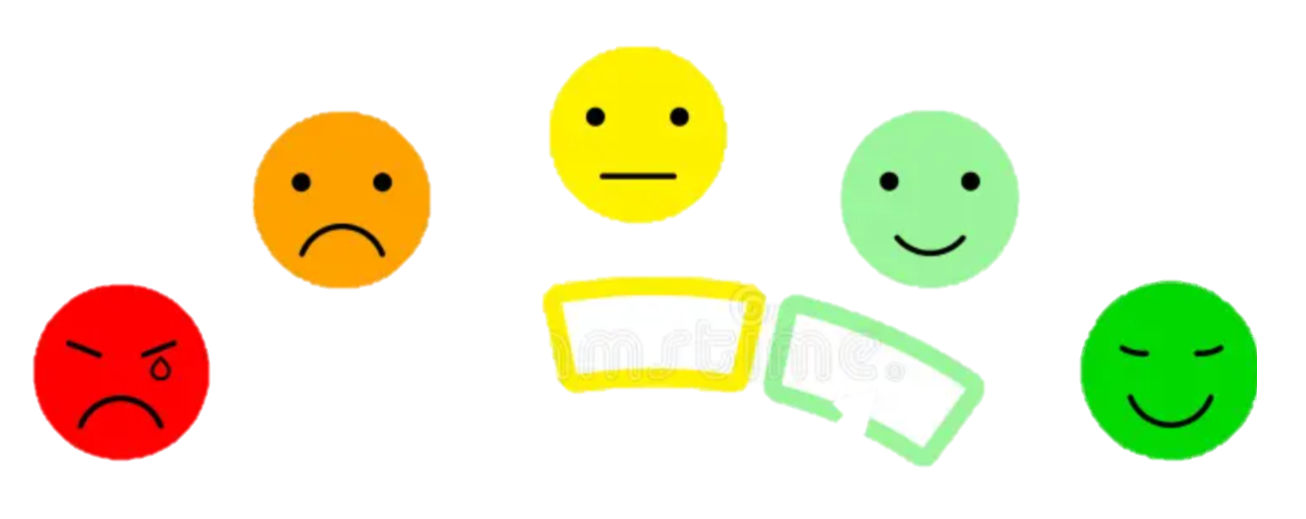 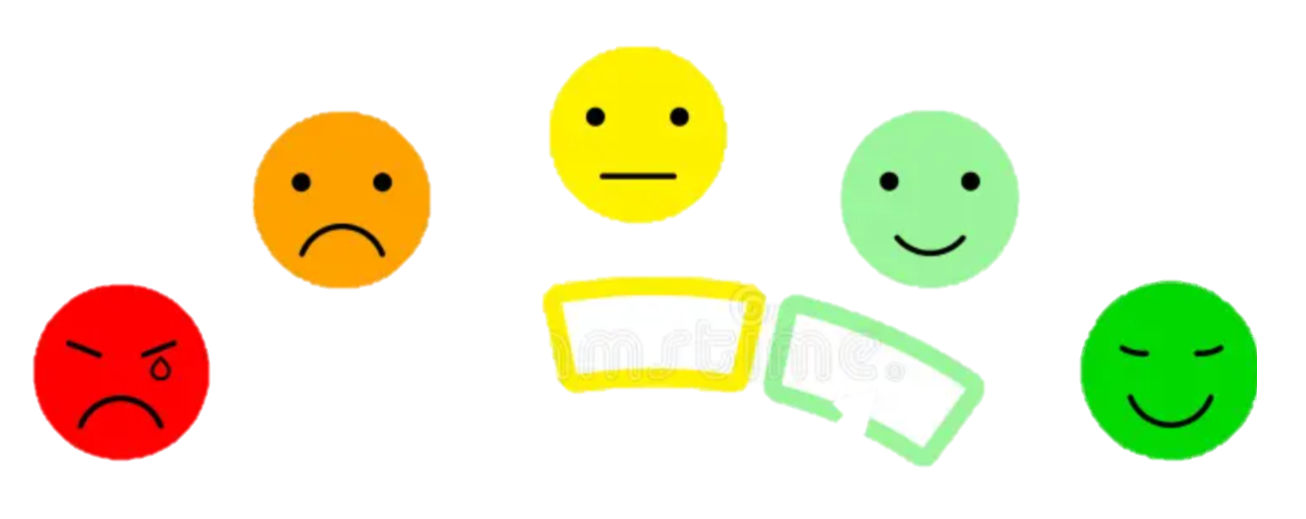 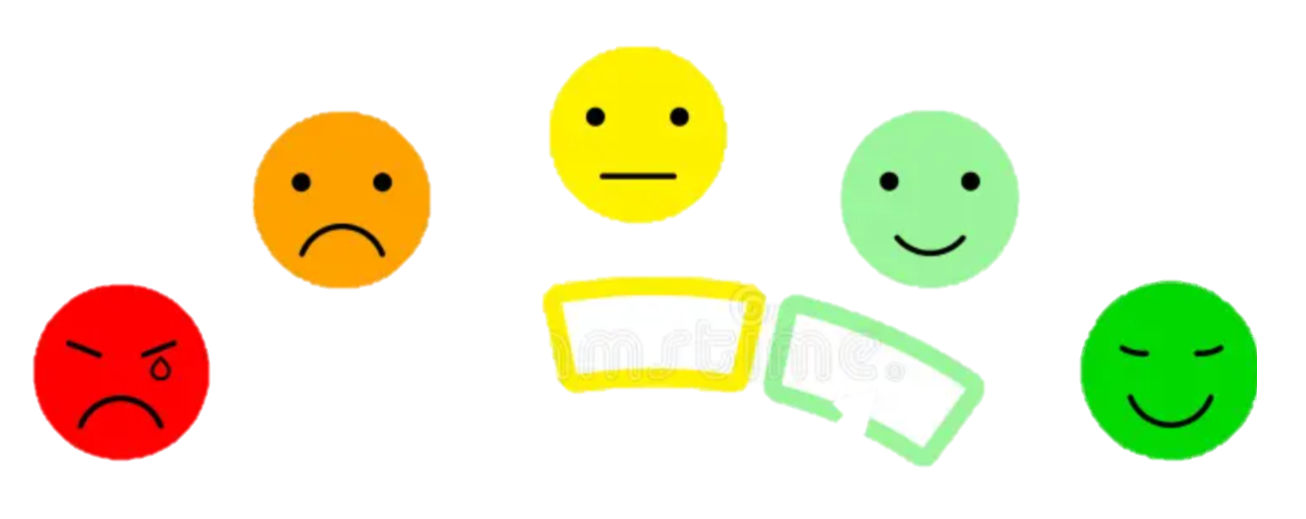 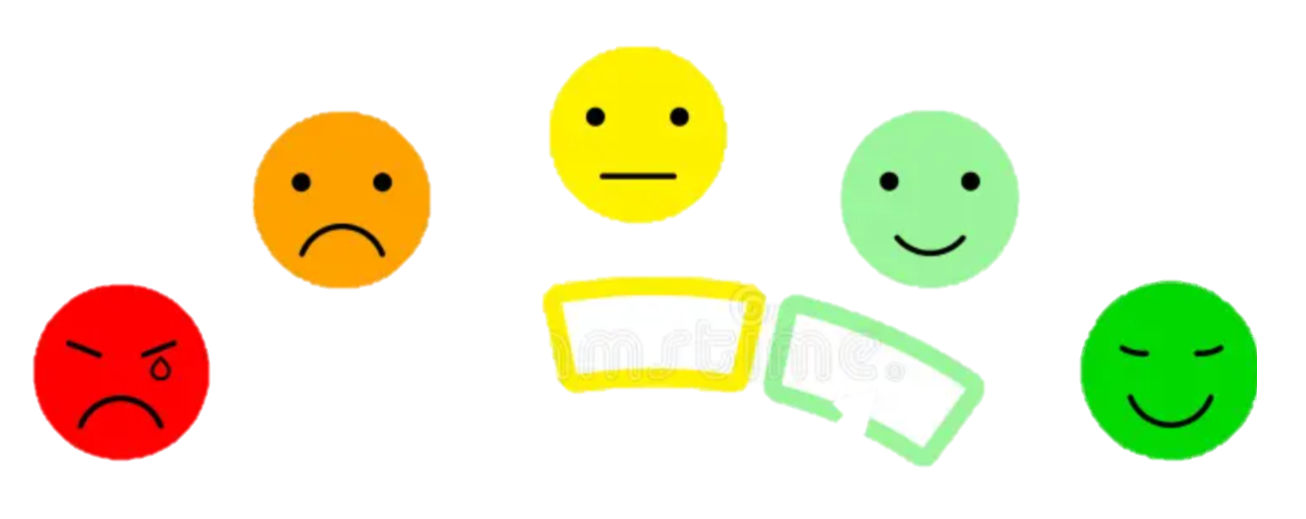 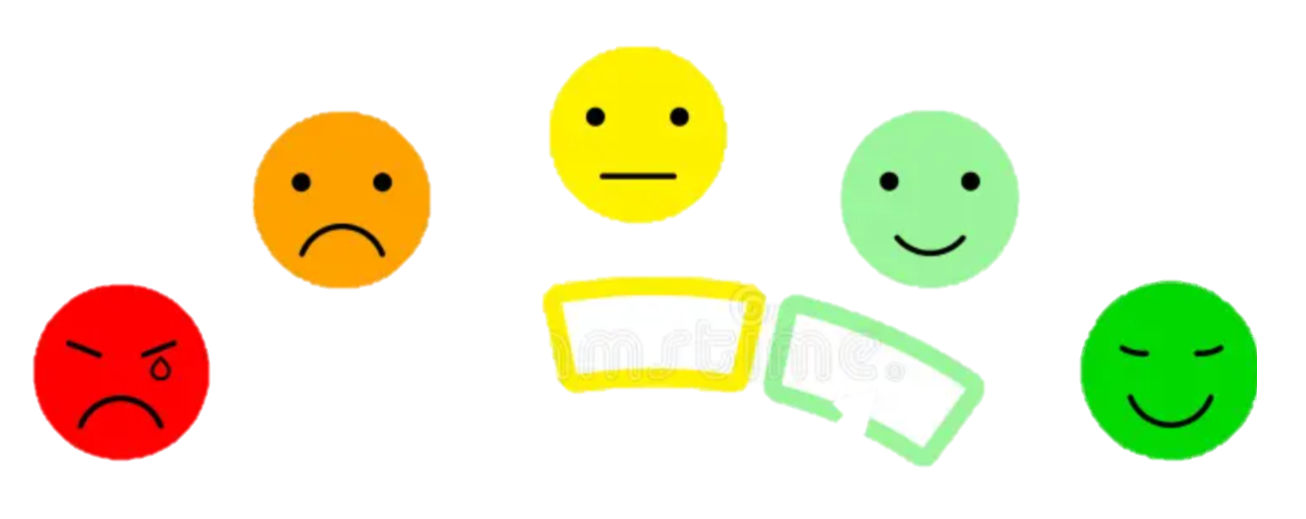 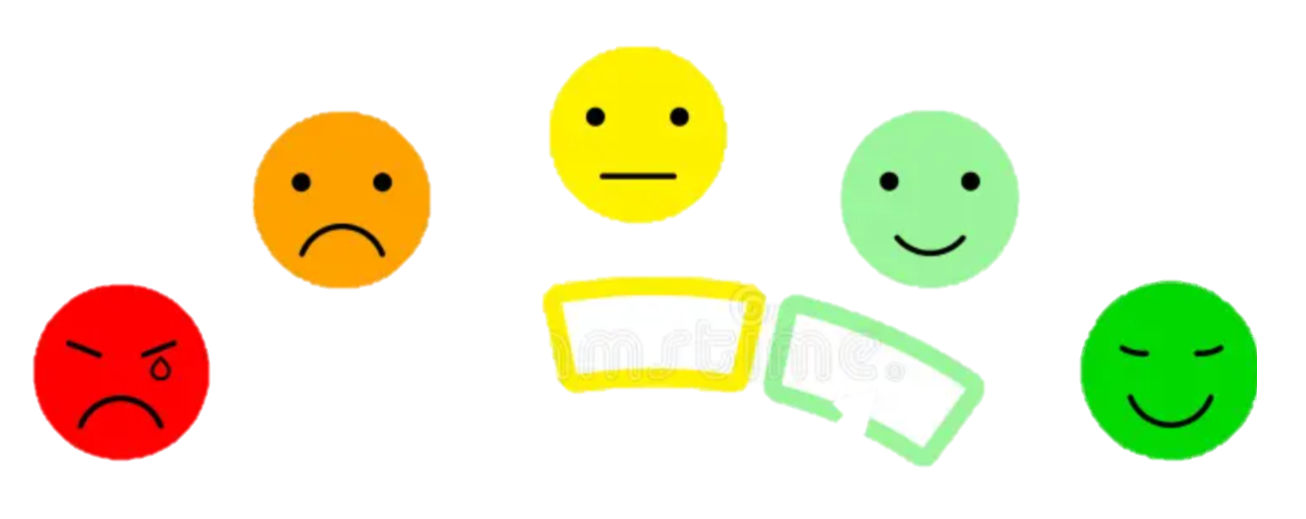 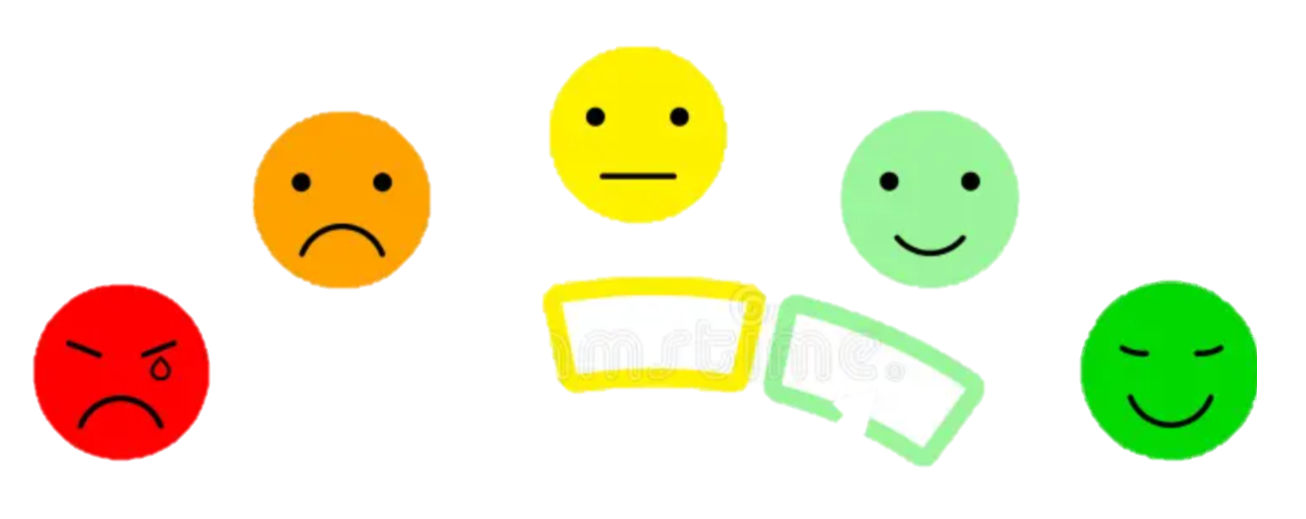 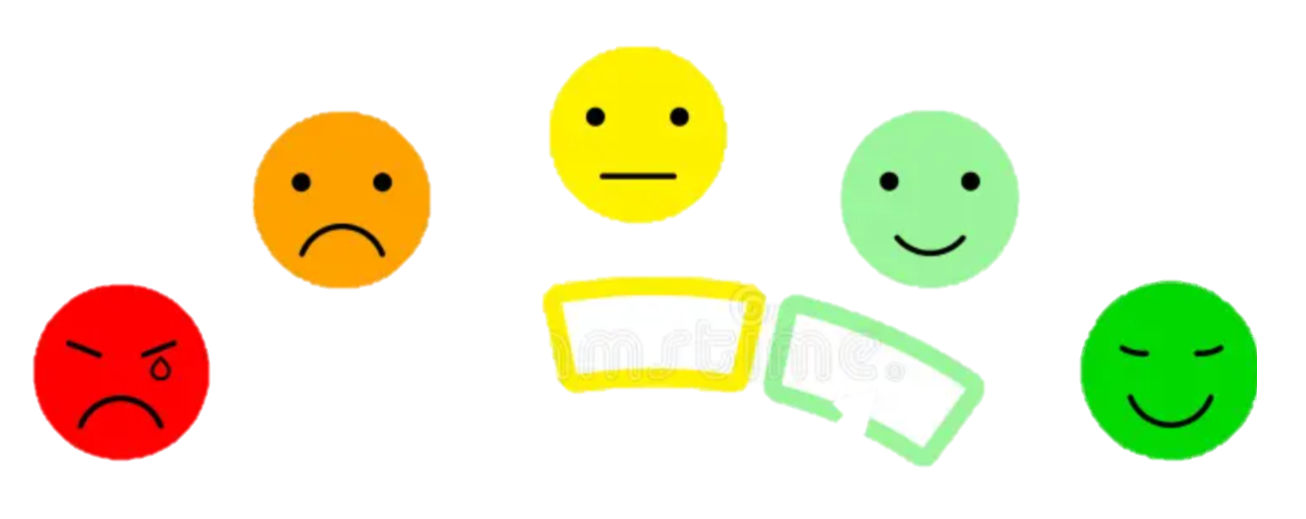 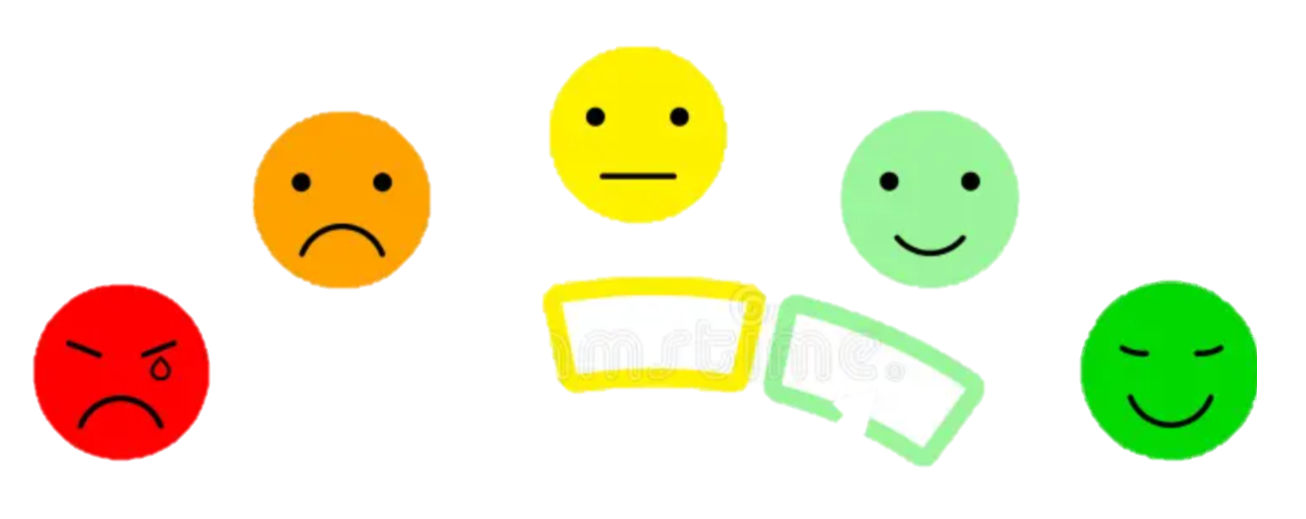 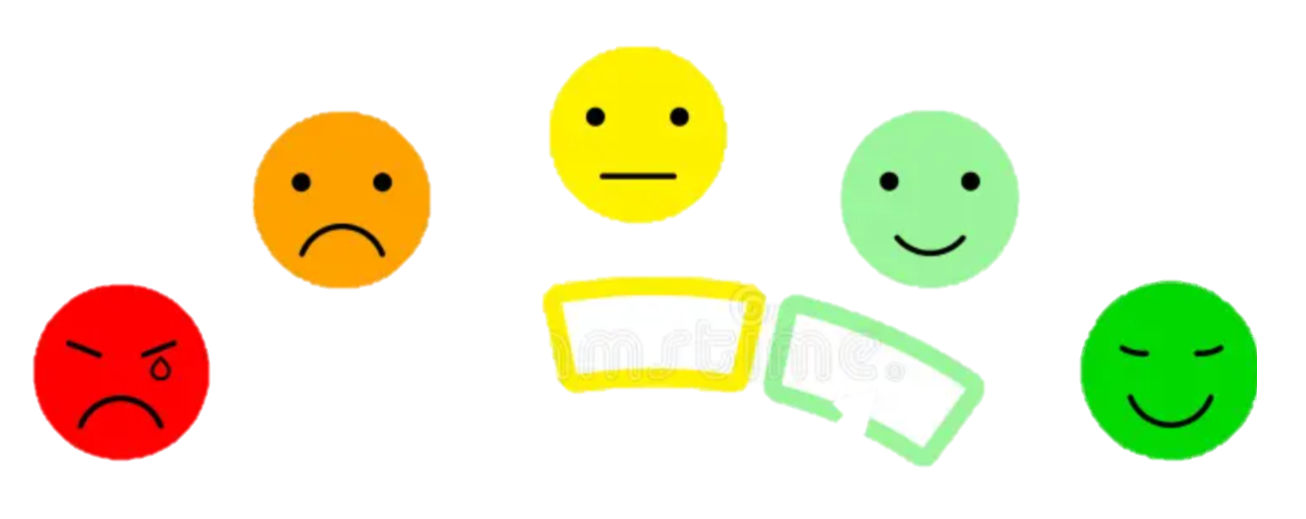 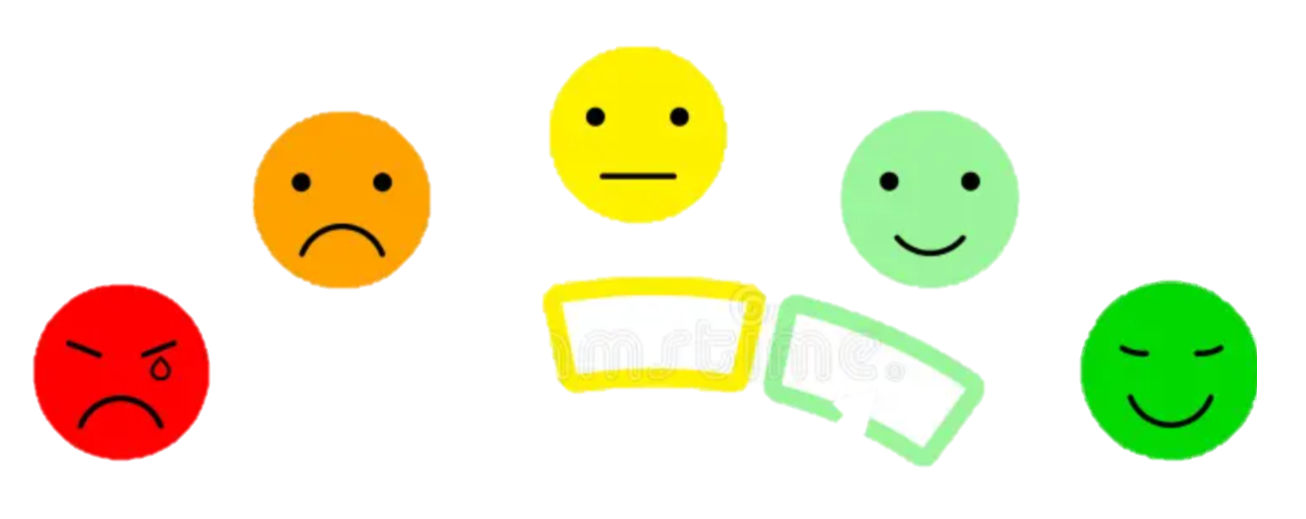 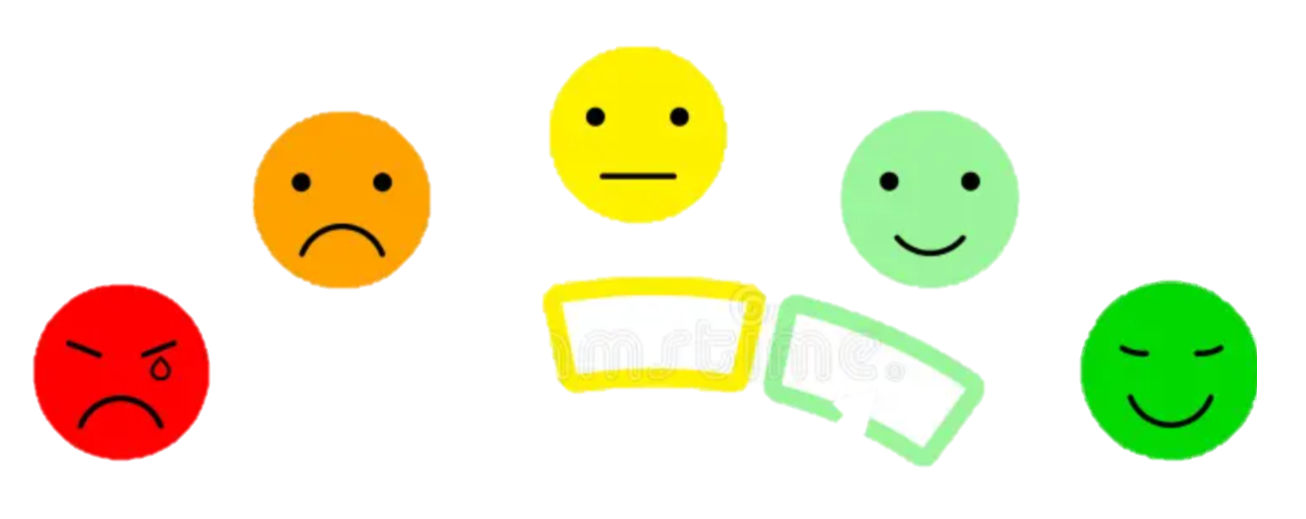 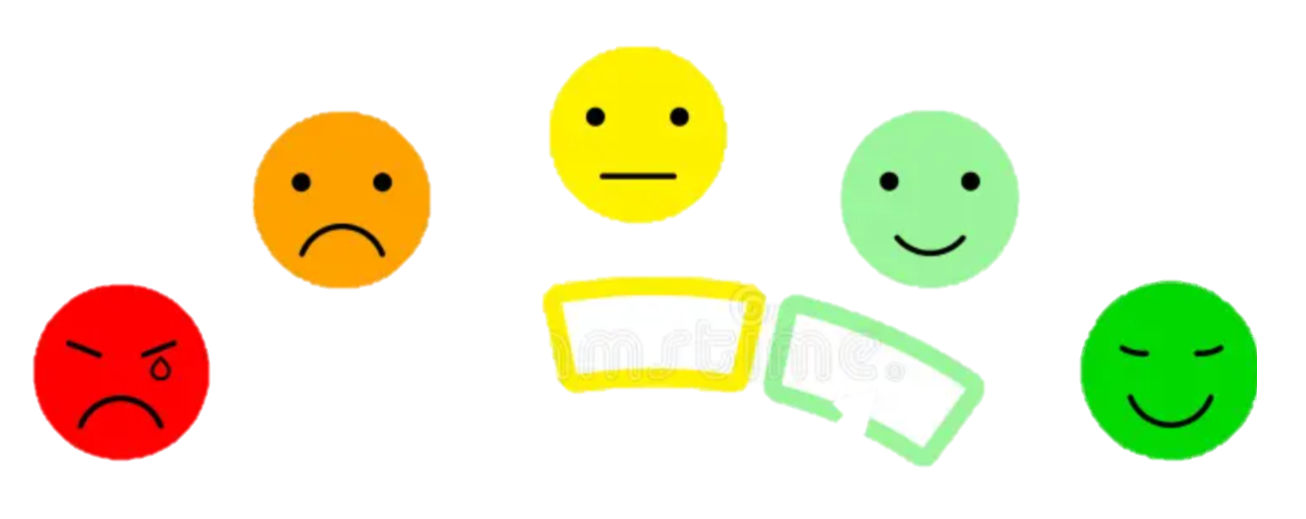 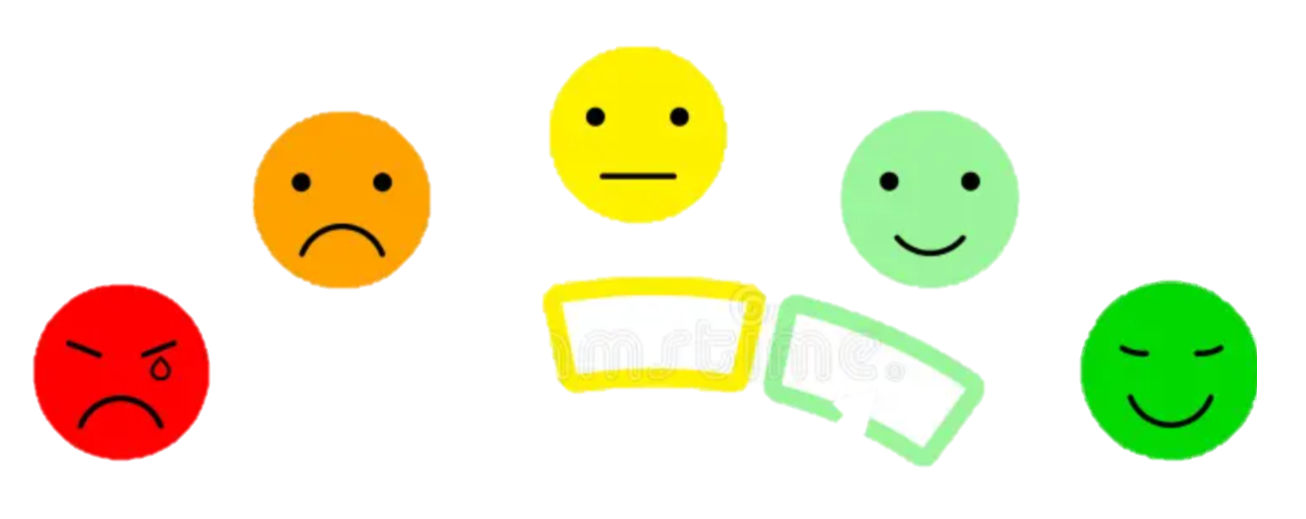 Proof by mathematical Induction
kwajdfhakjf
2023
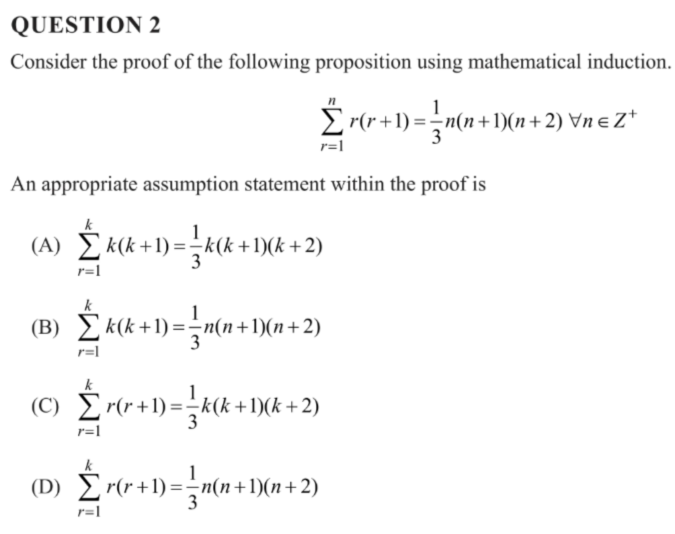 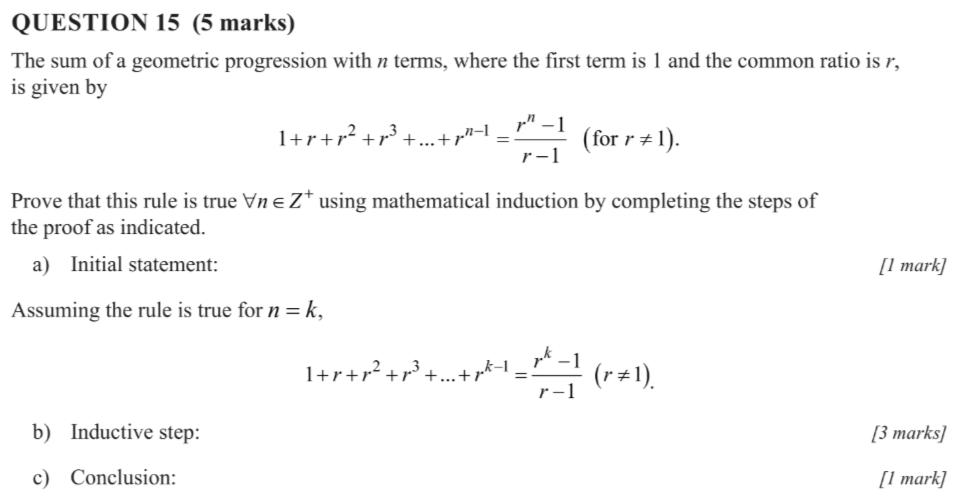 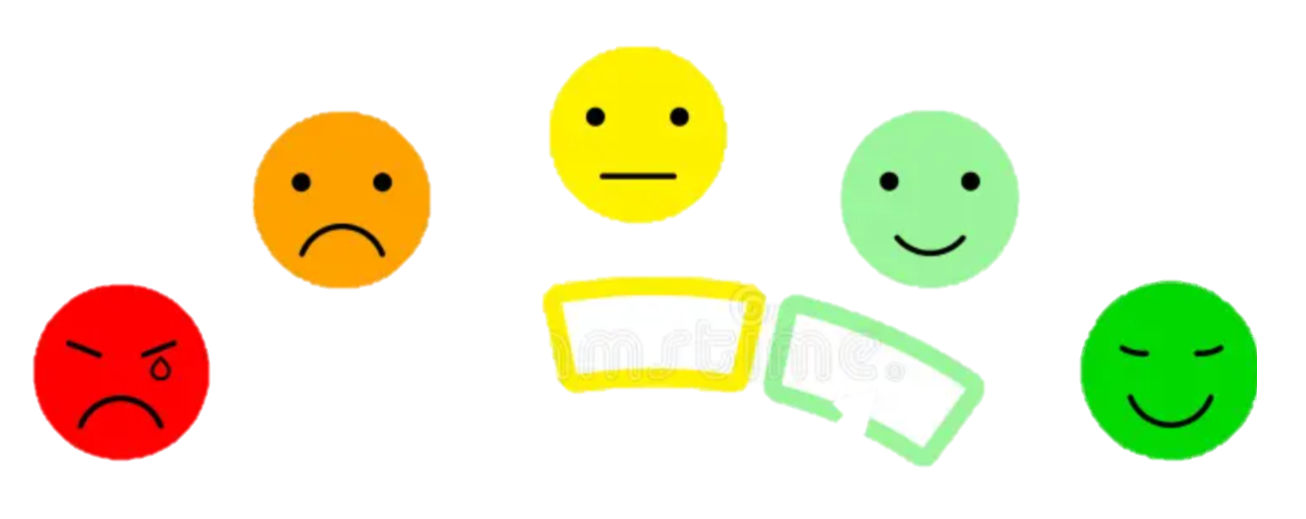 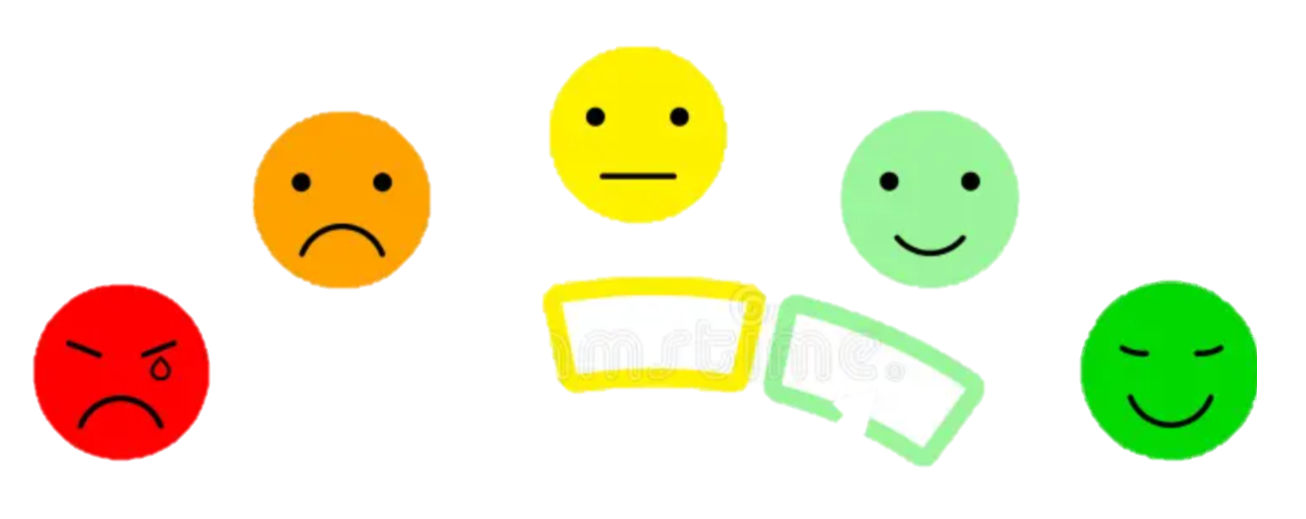 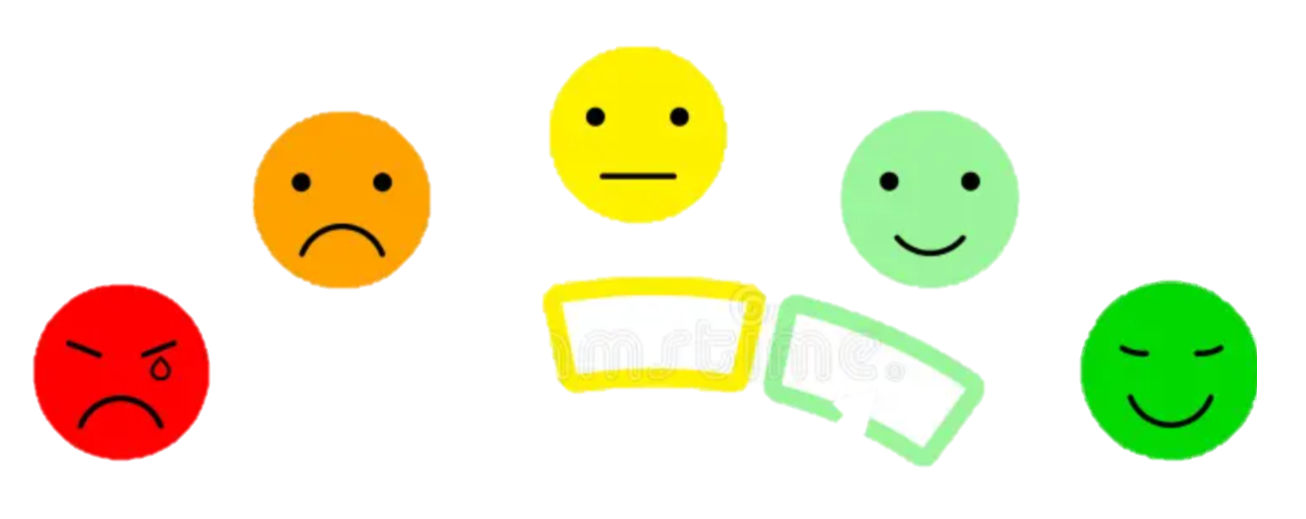 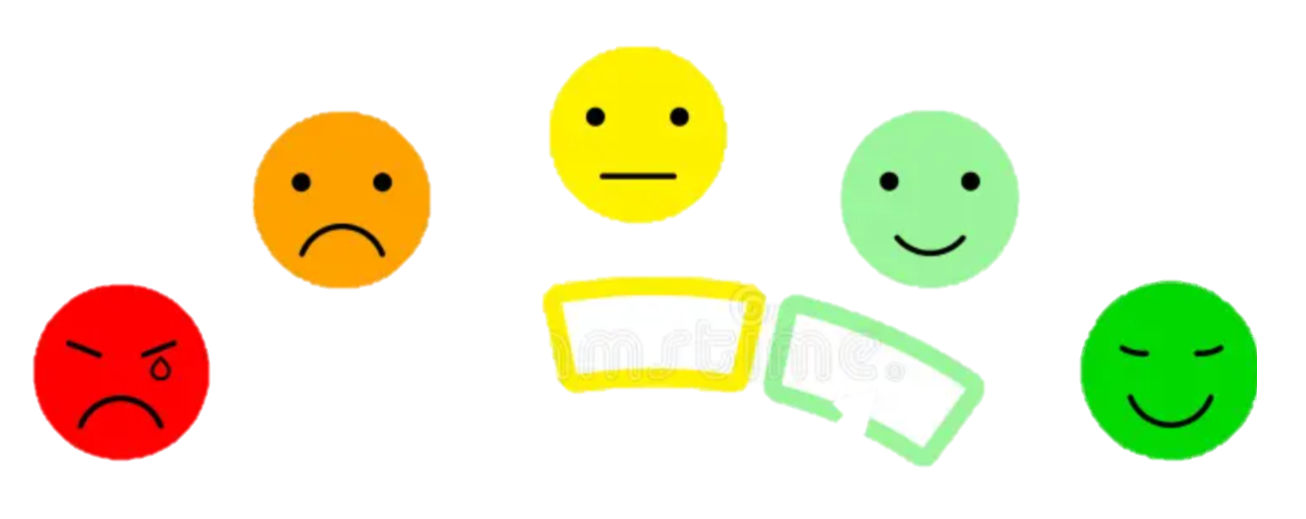 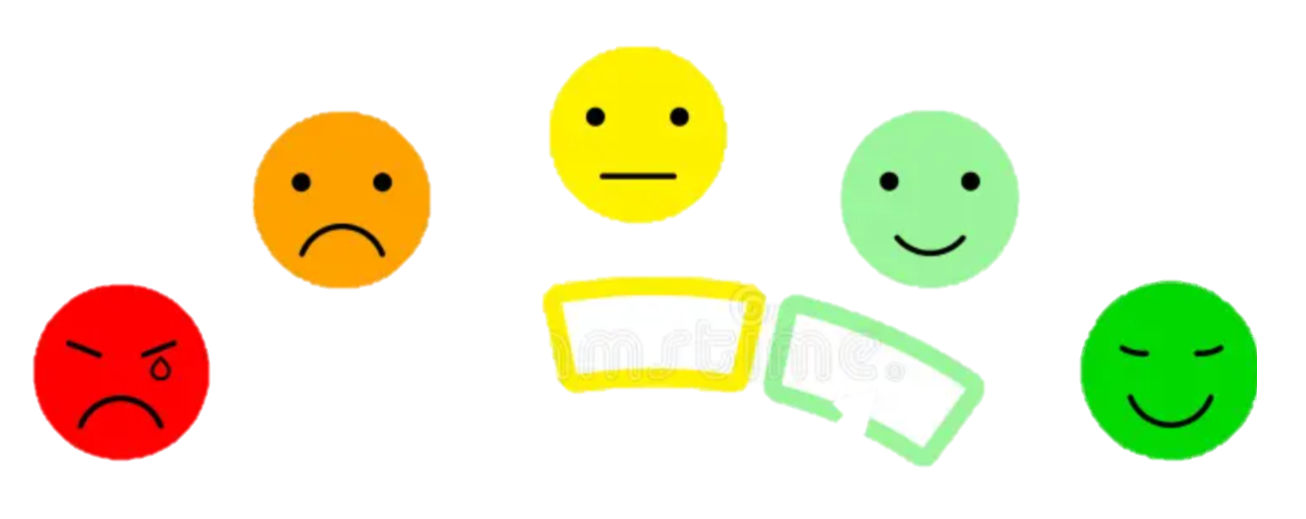 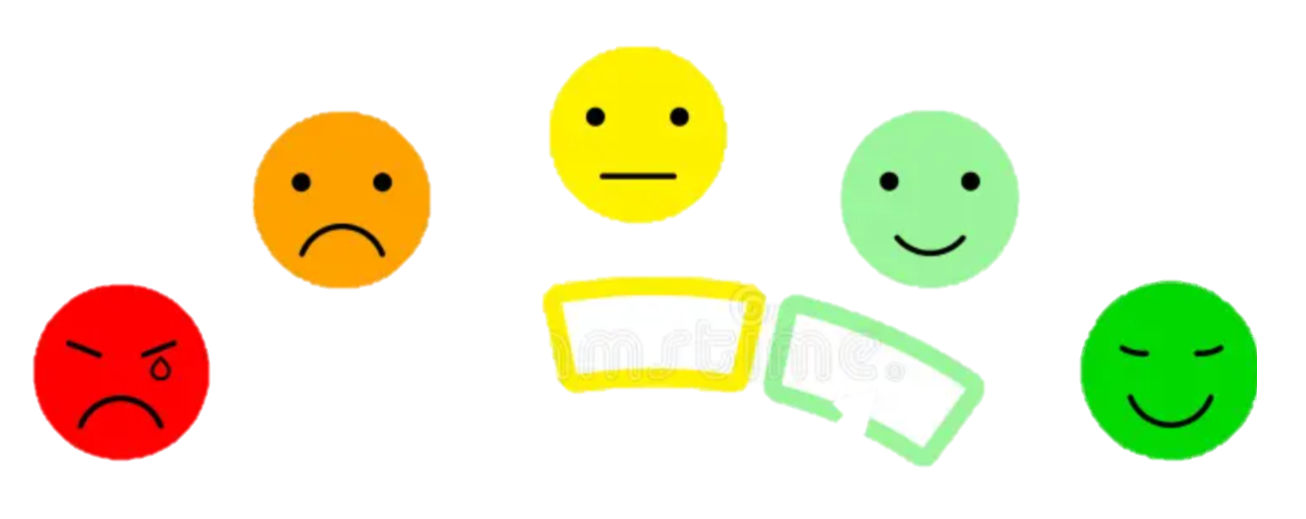 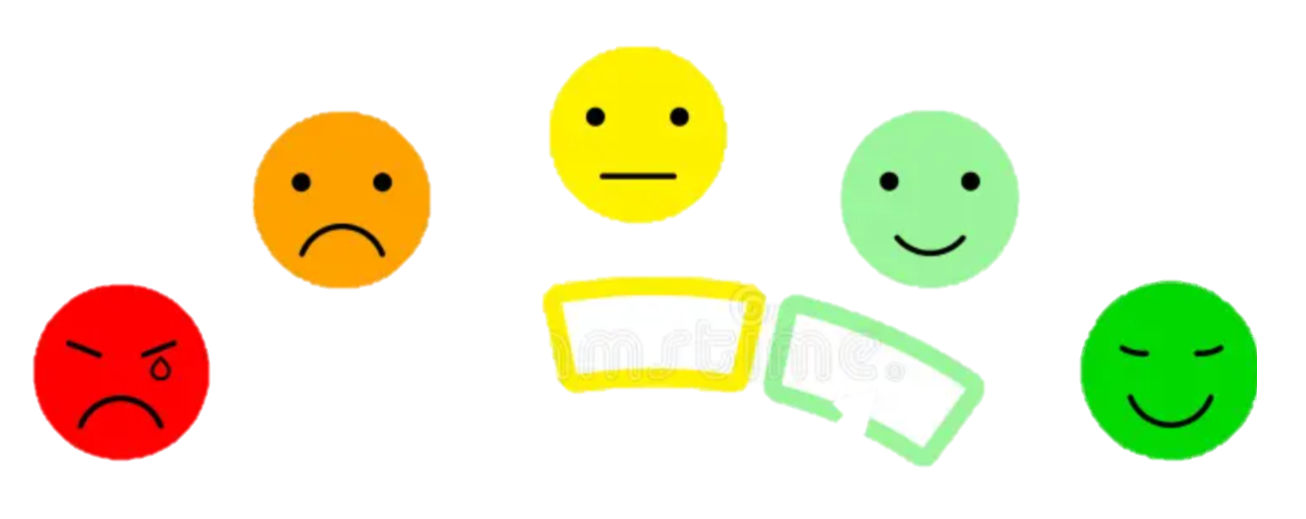 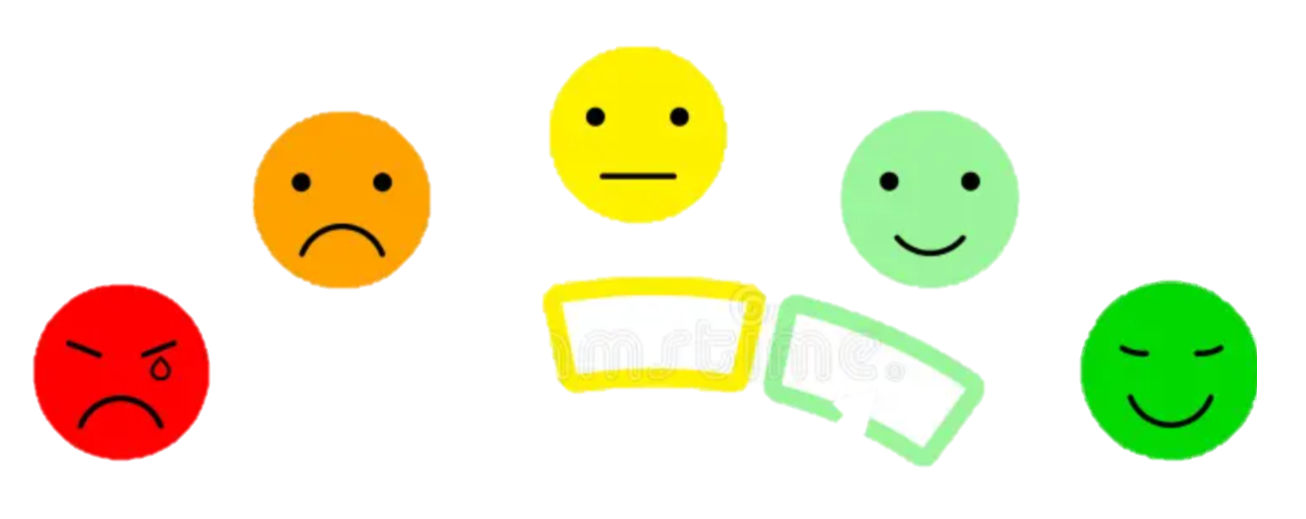 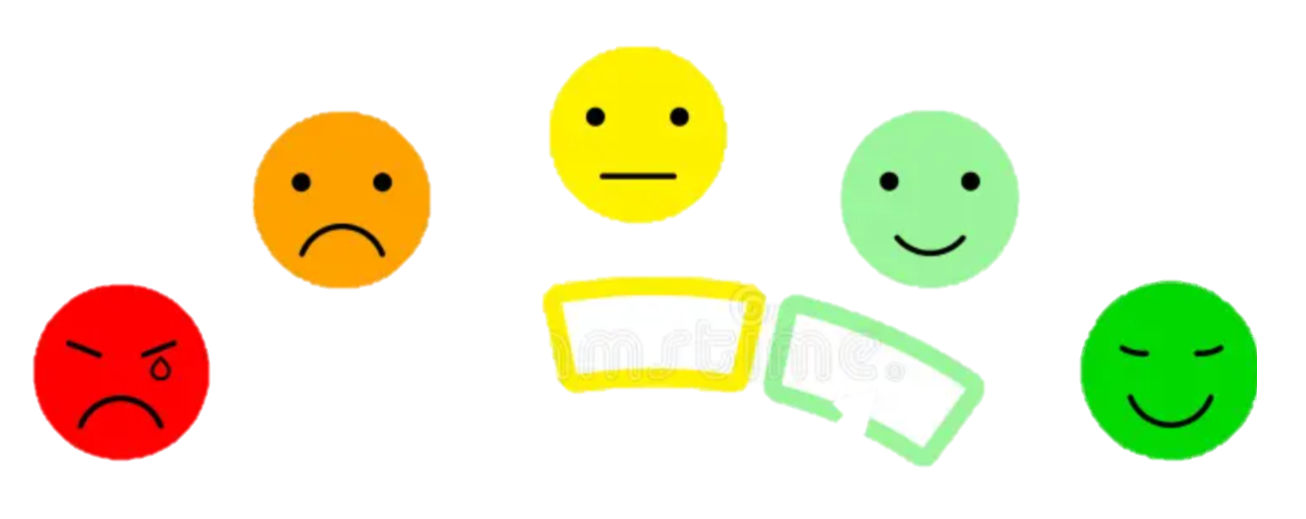 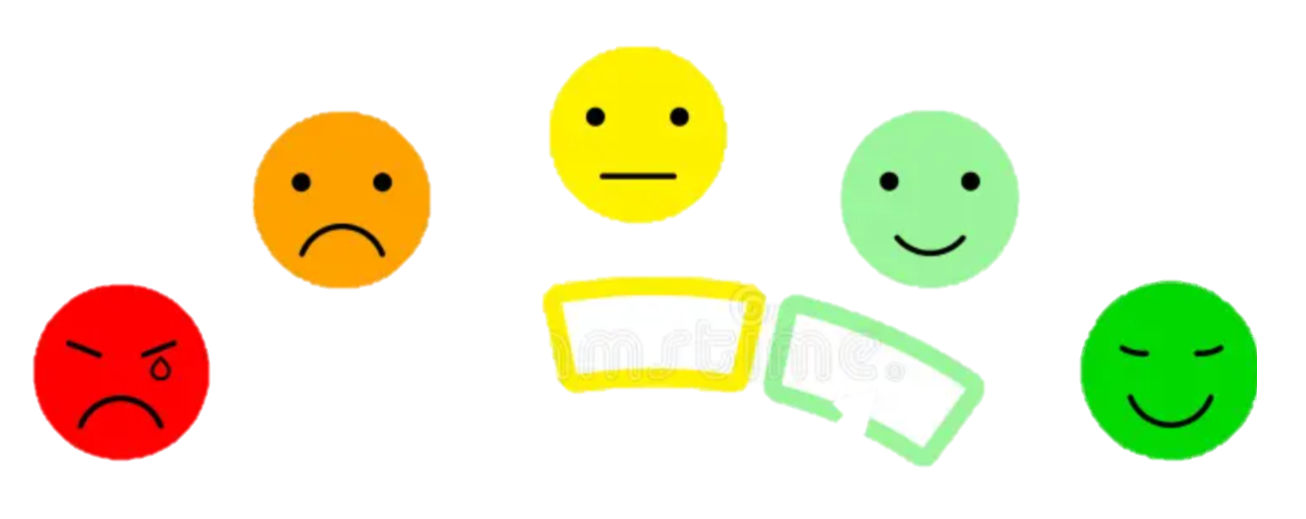 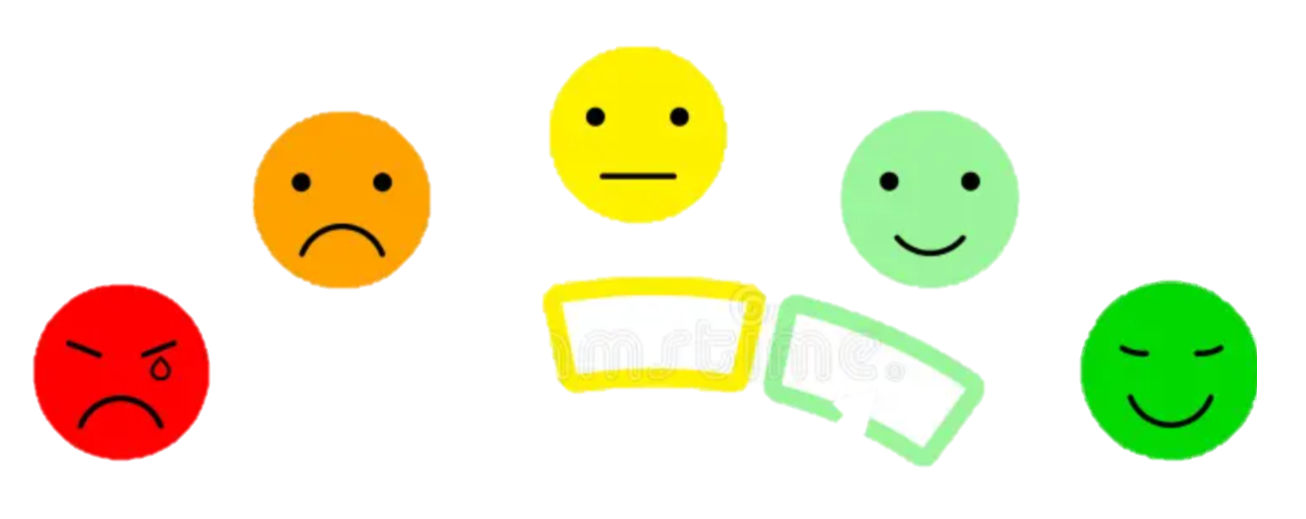 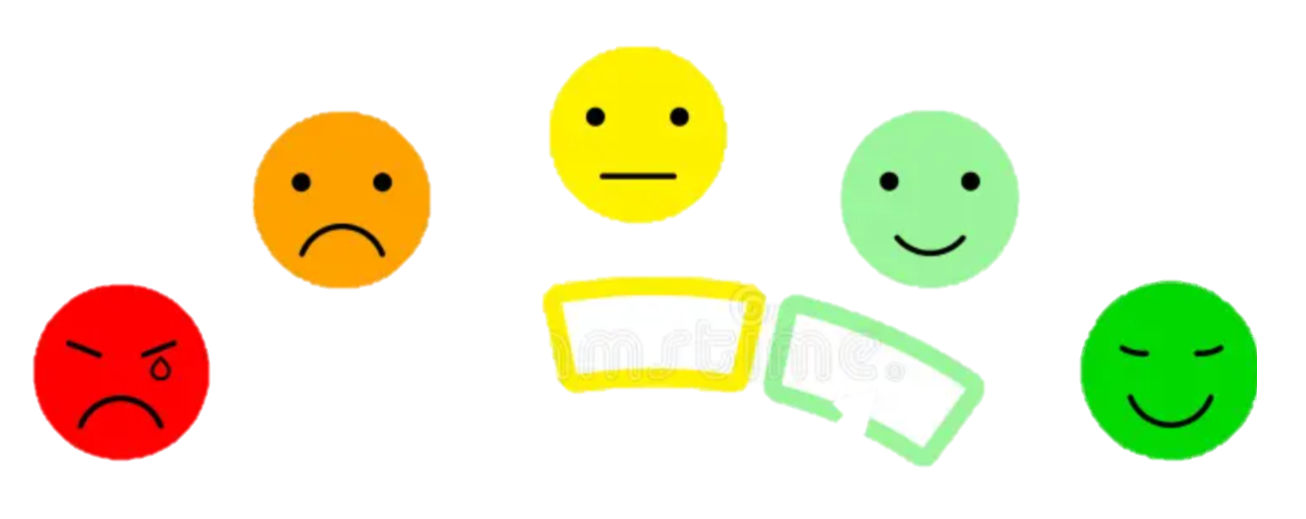 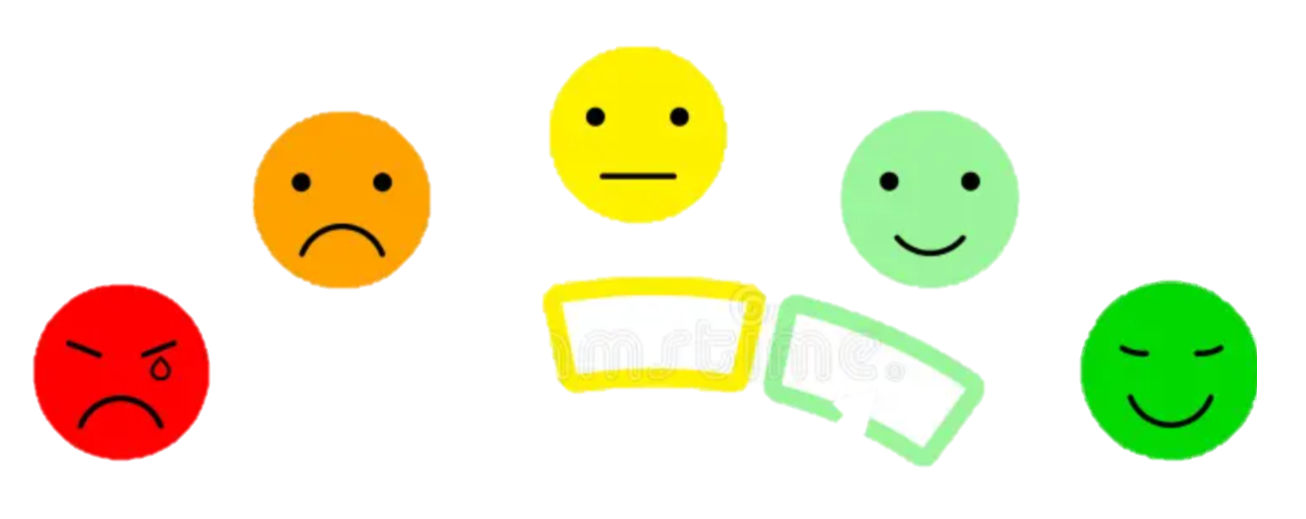 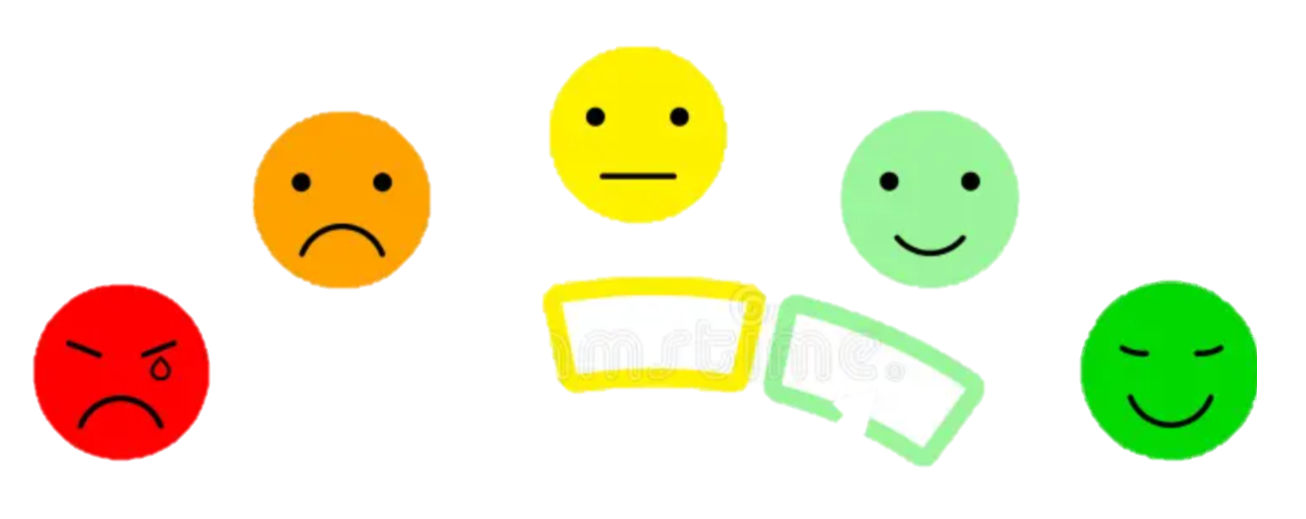 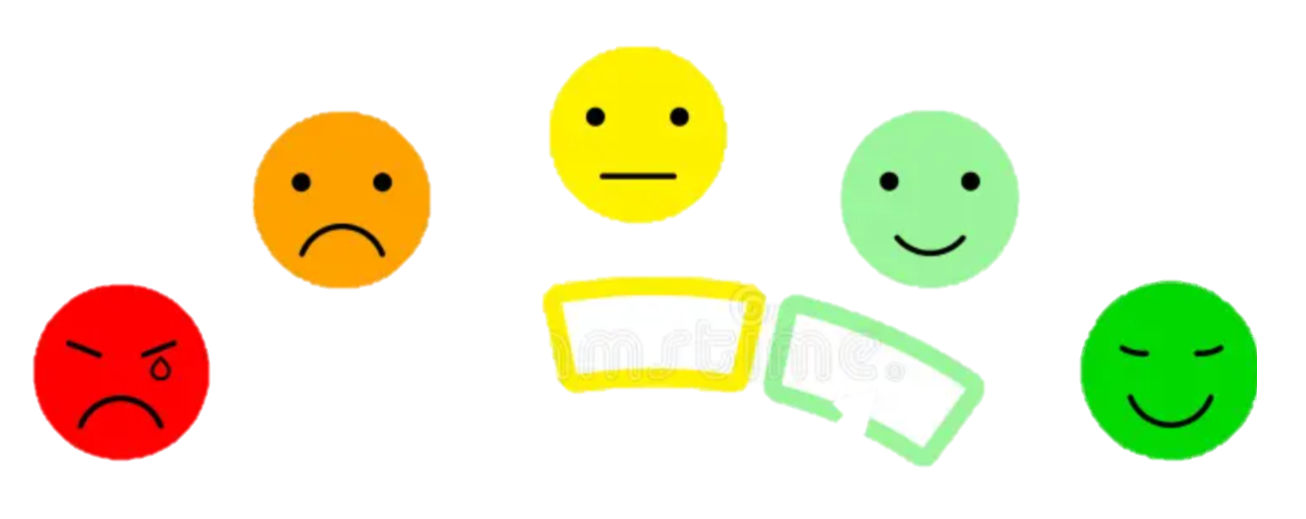 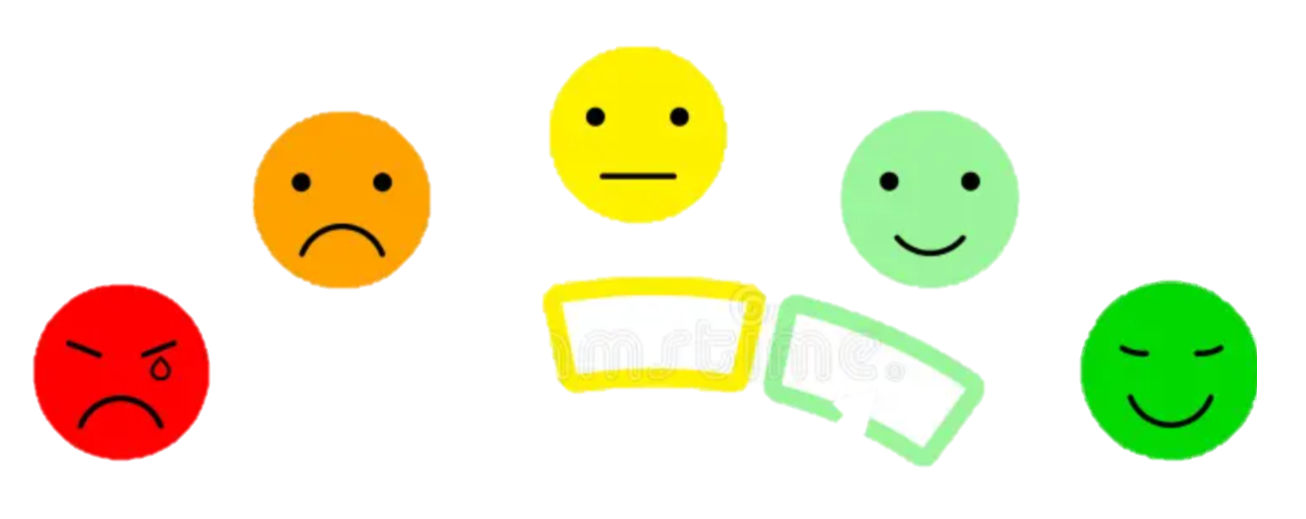 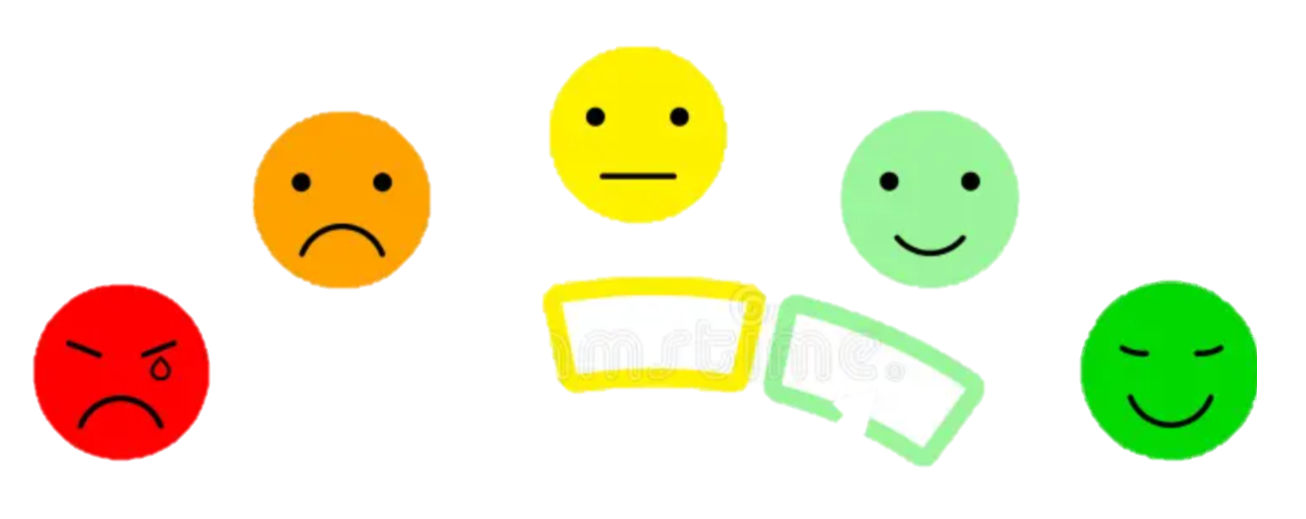 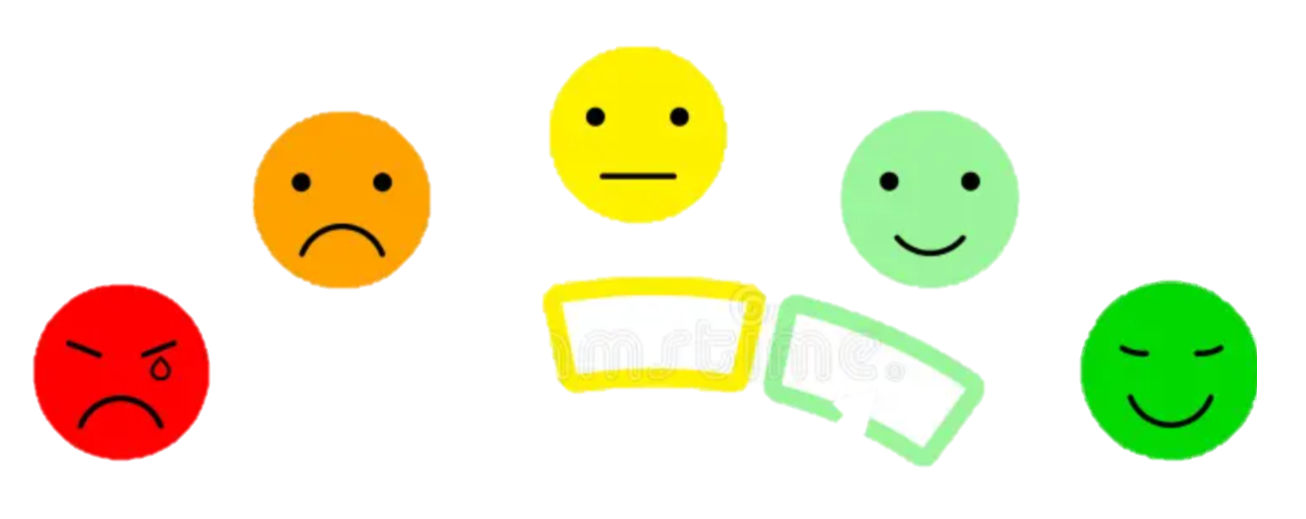 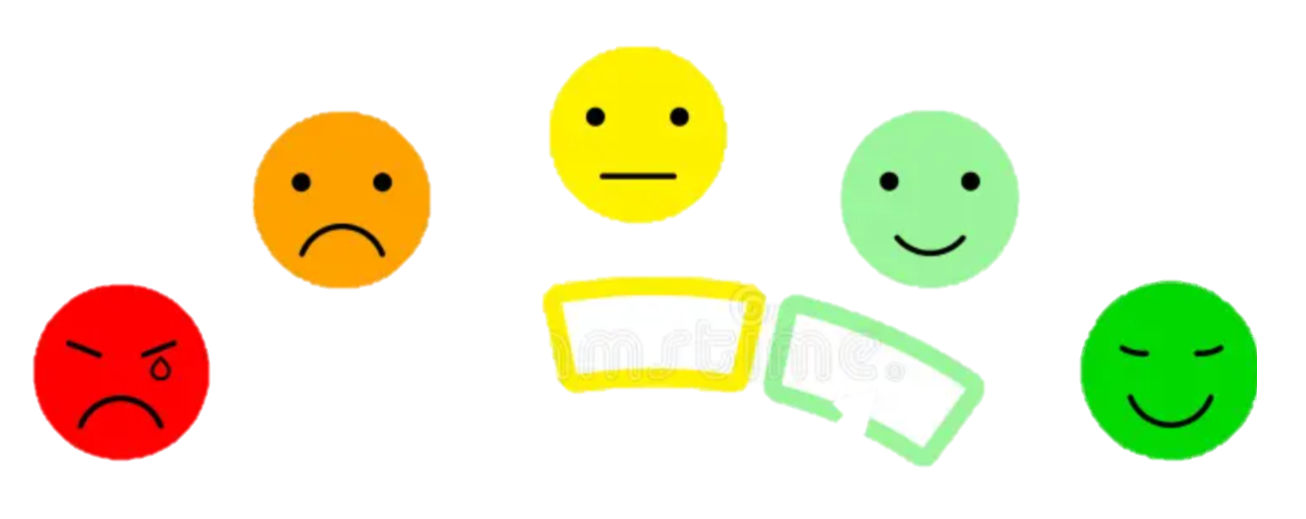 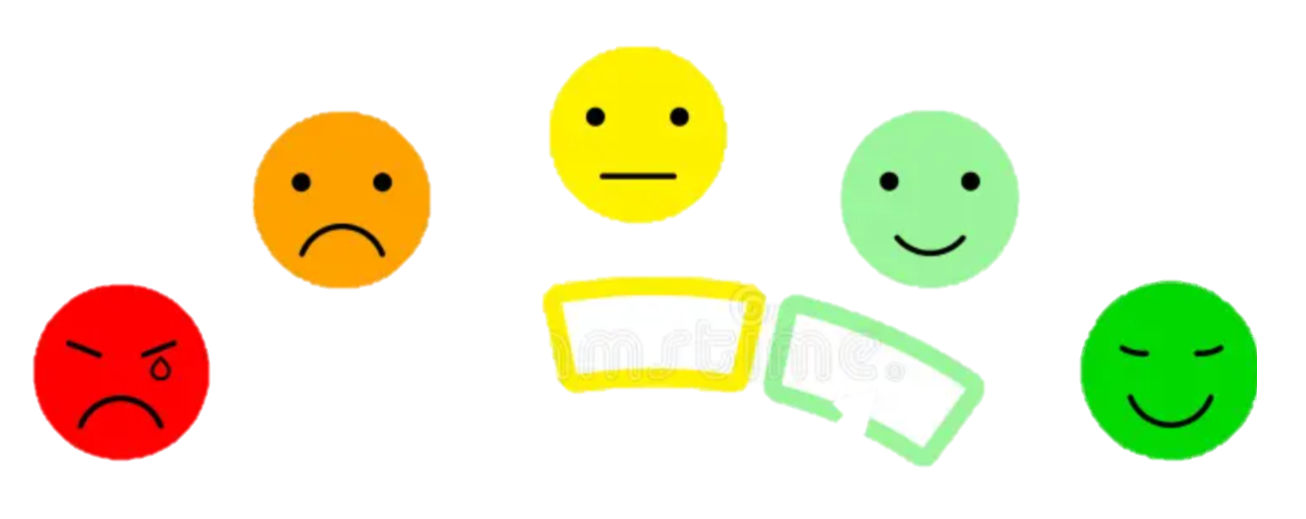 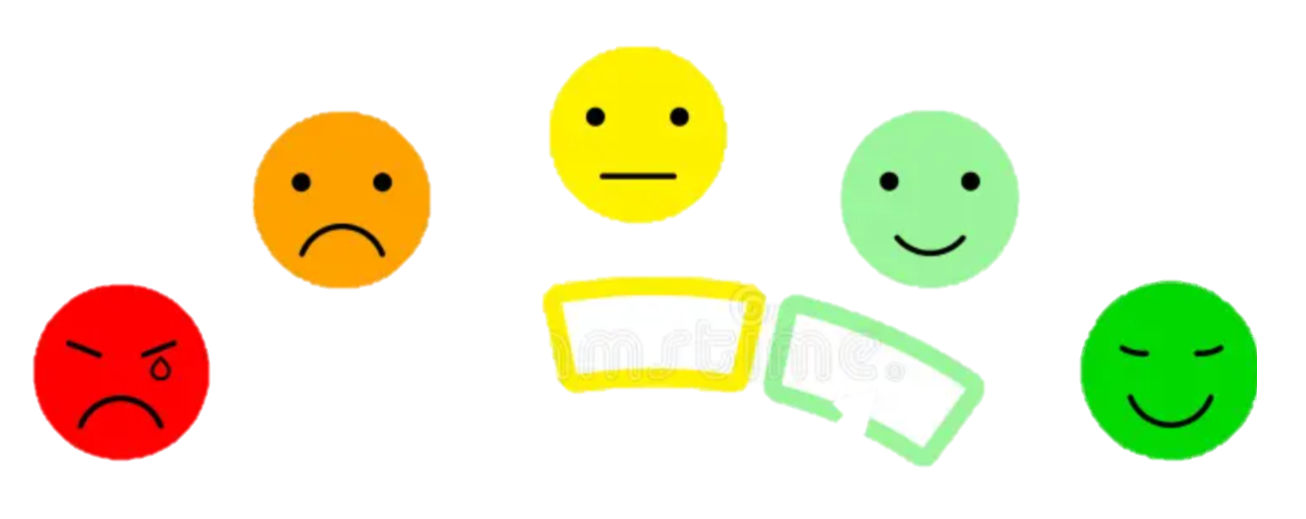 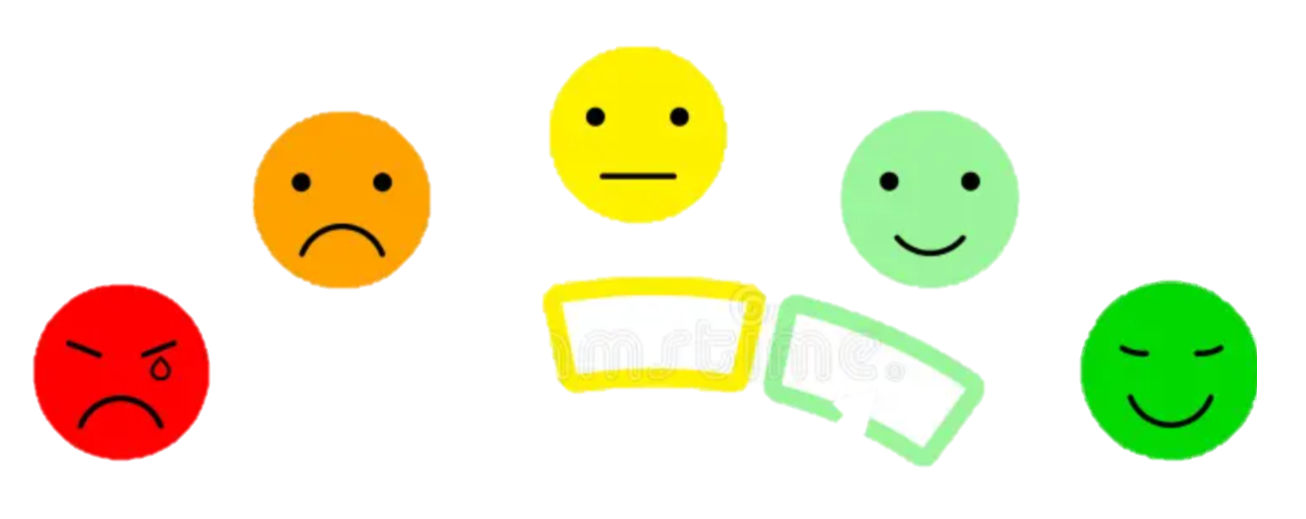 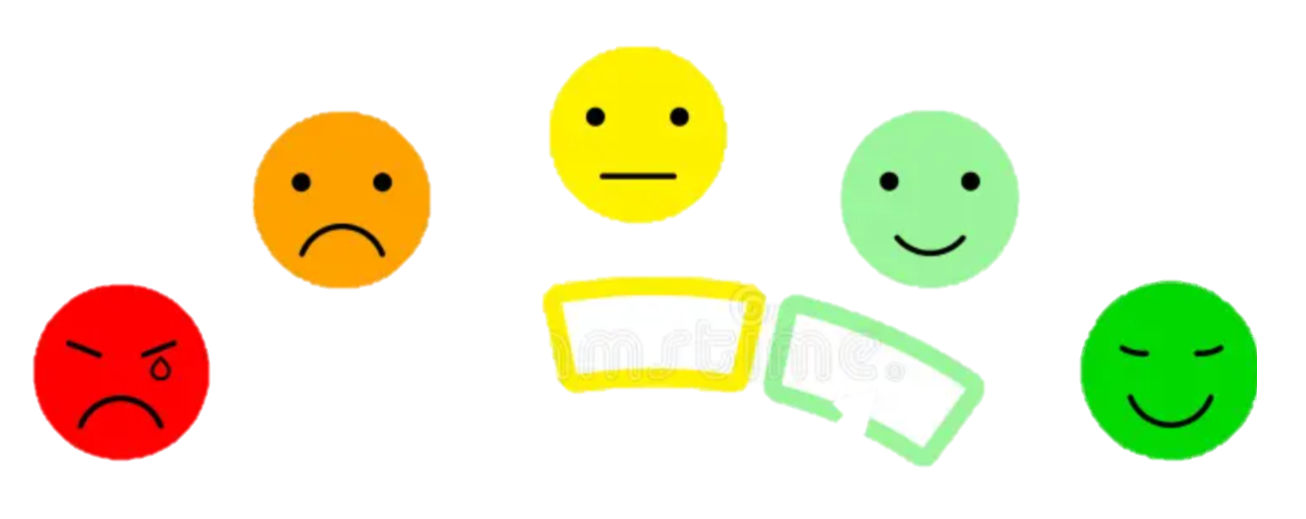 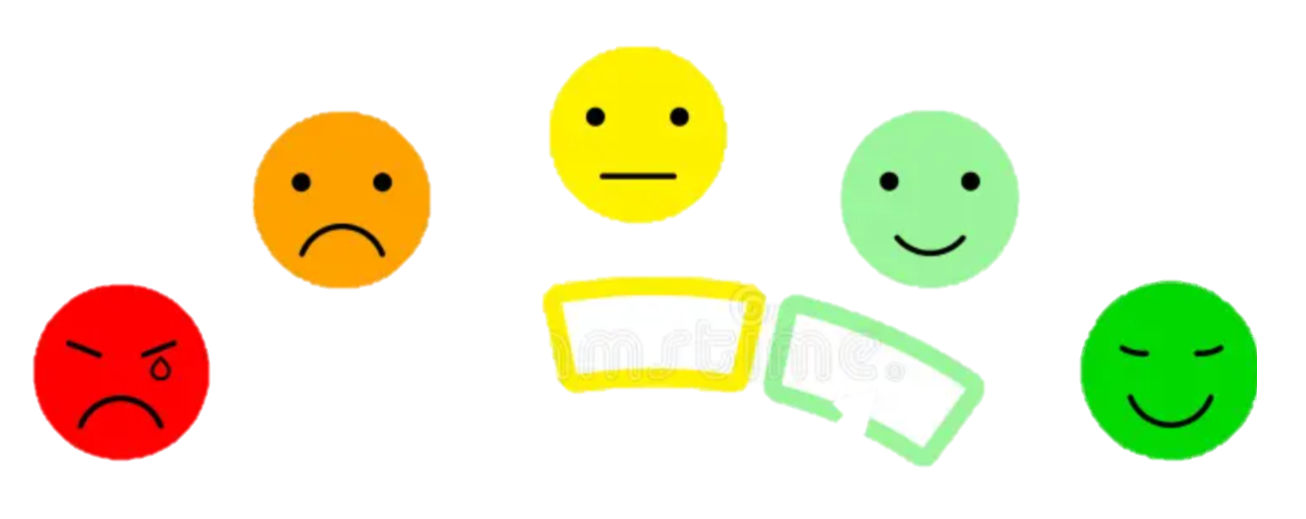 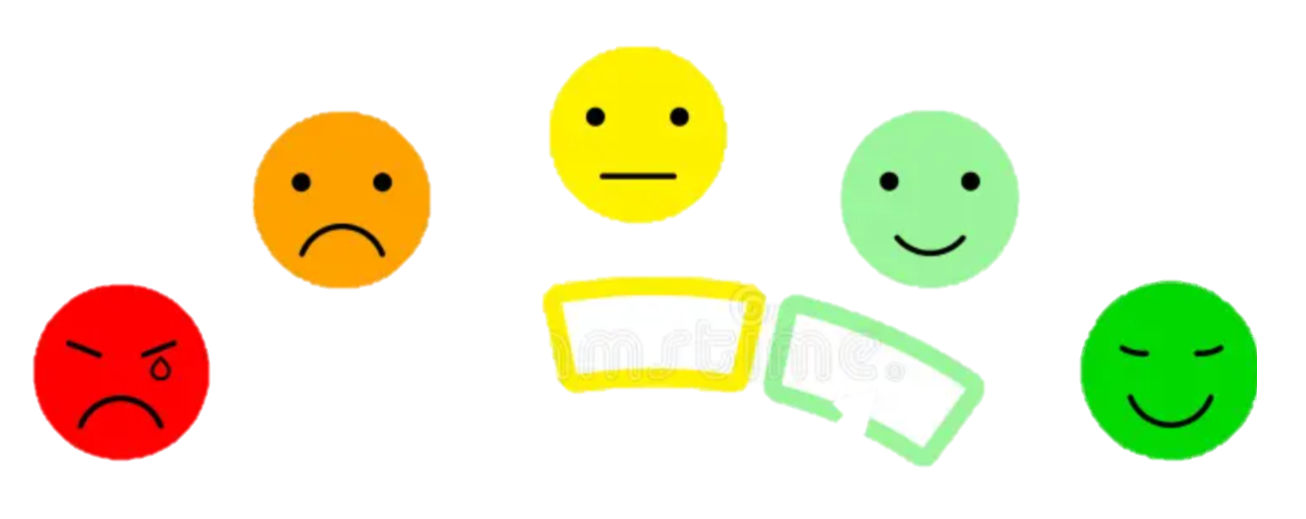 Proof by mathematical Induction
2022
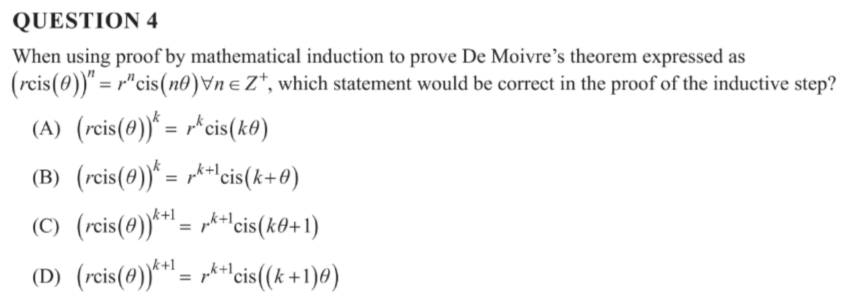 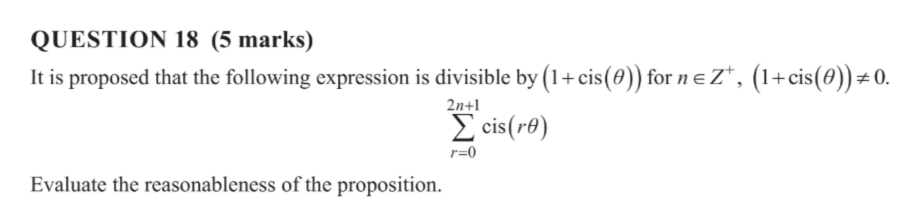 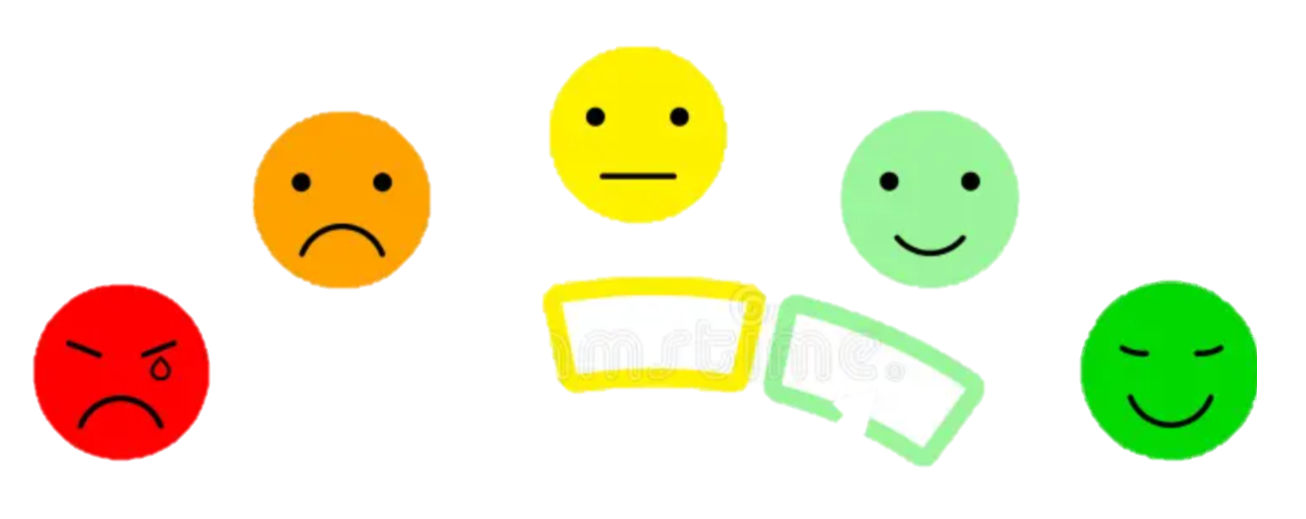 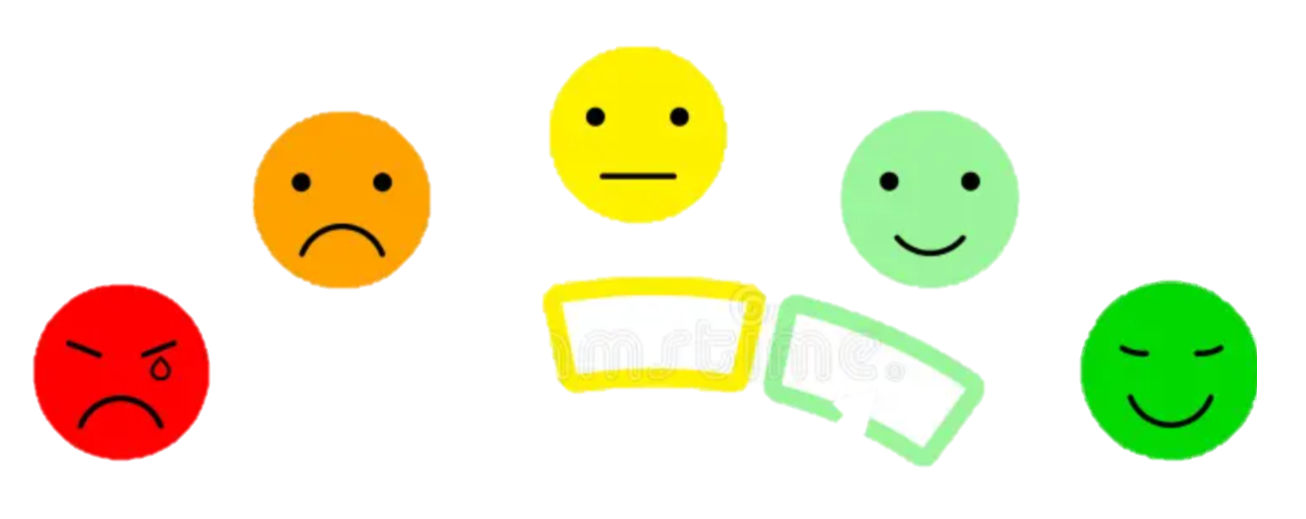 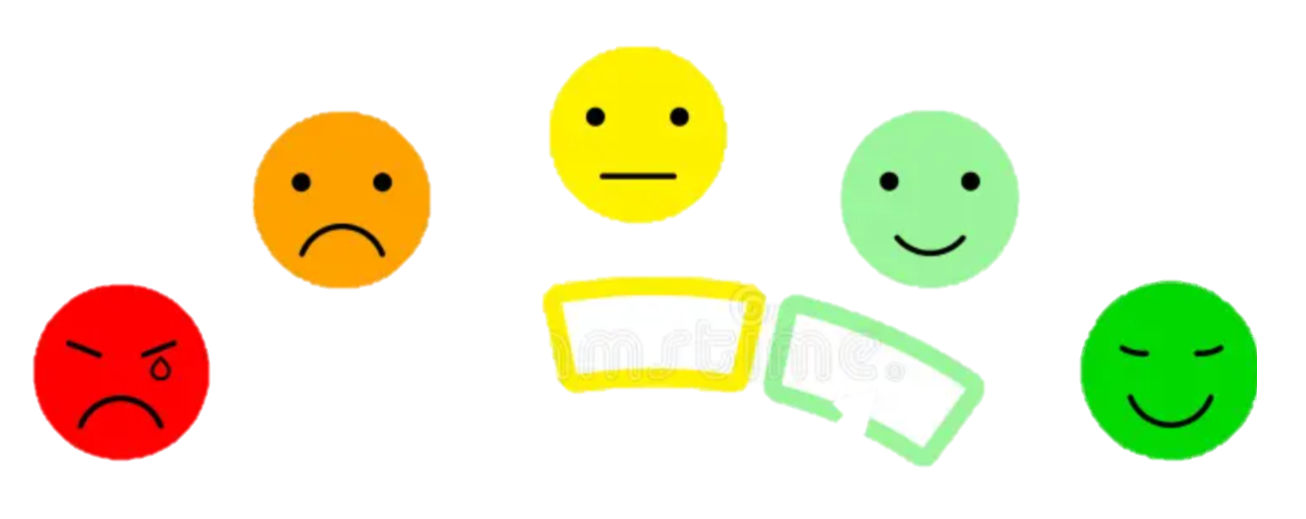 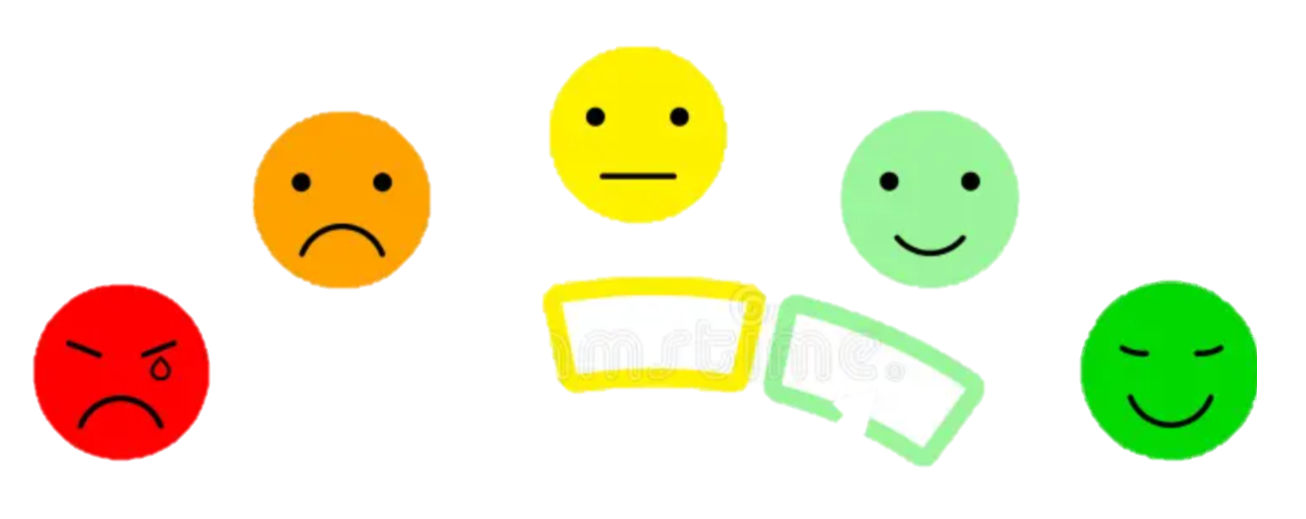 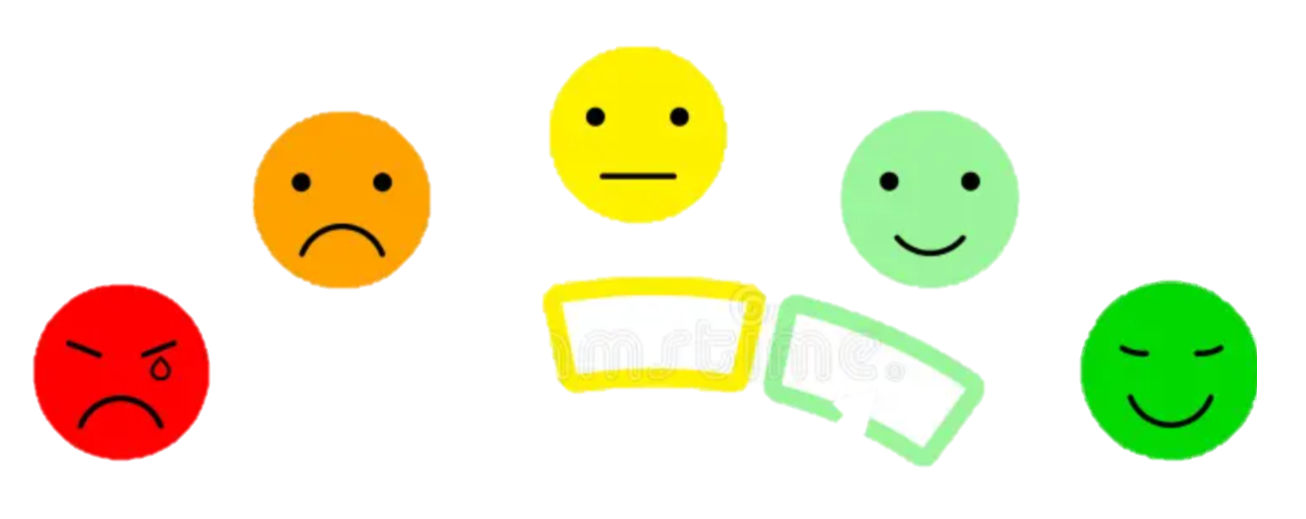 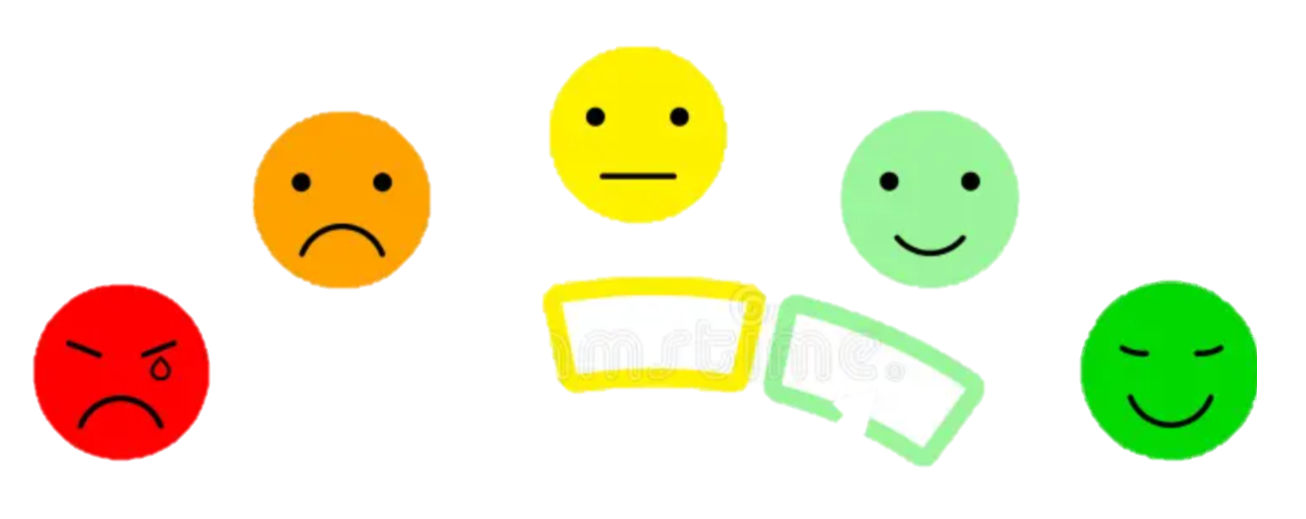 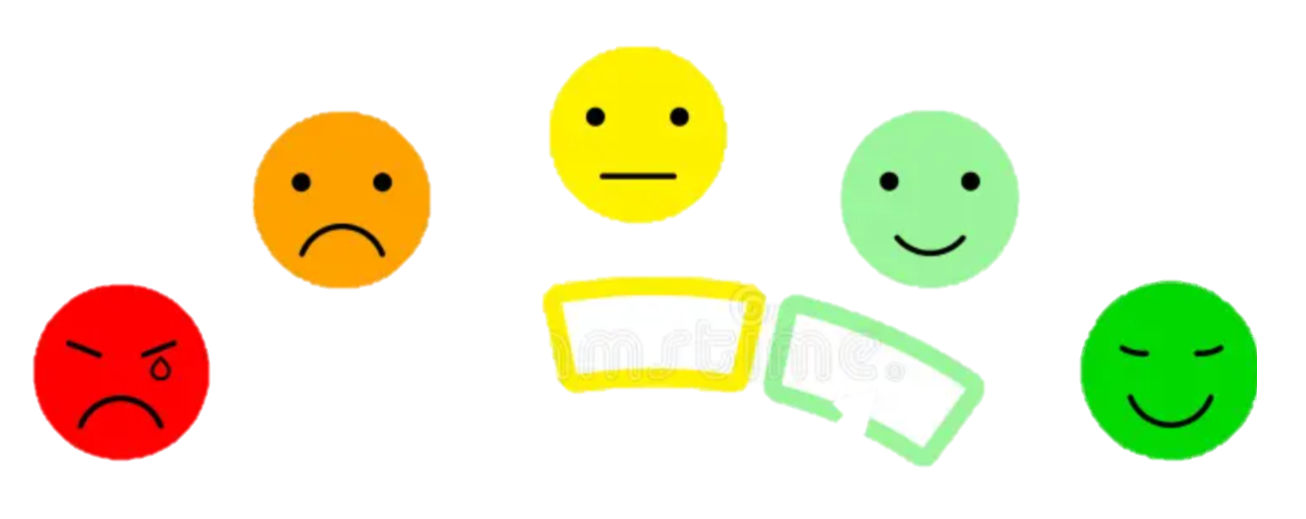 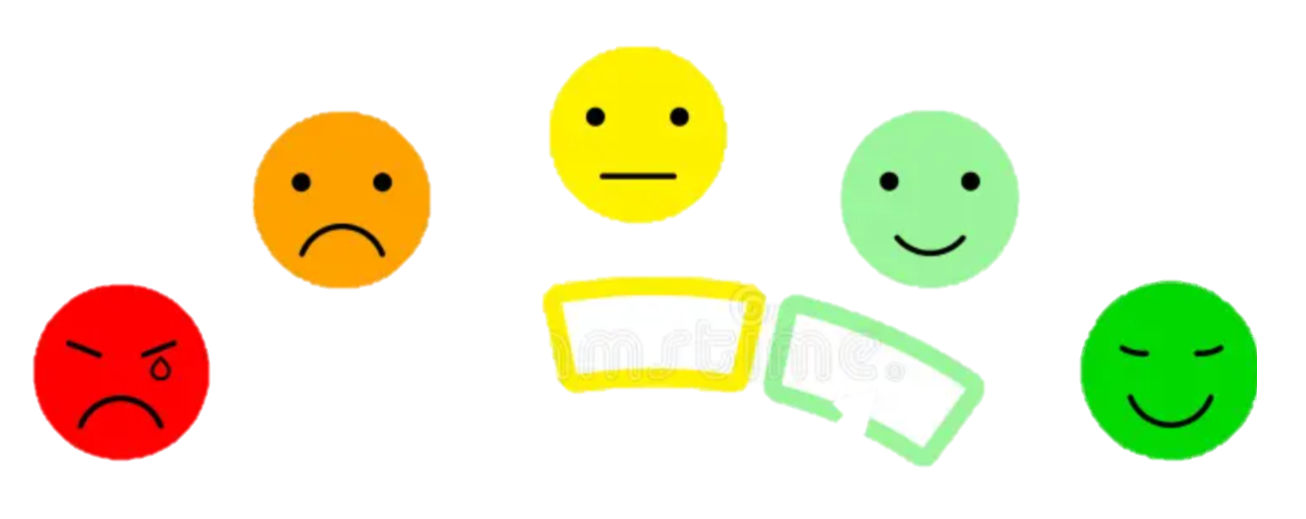 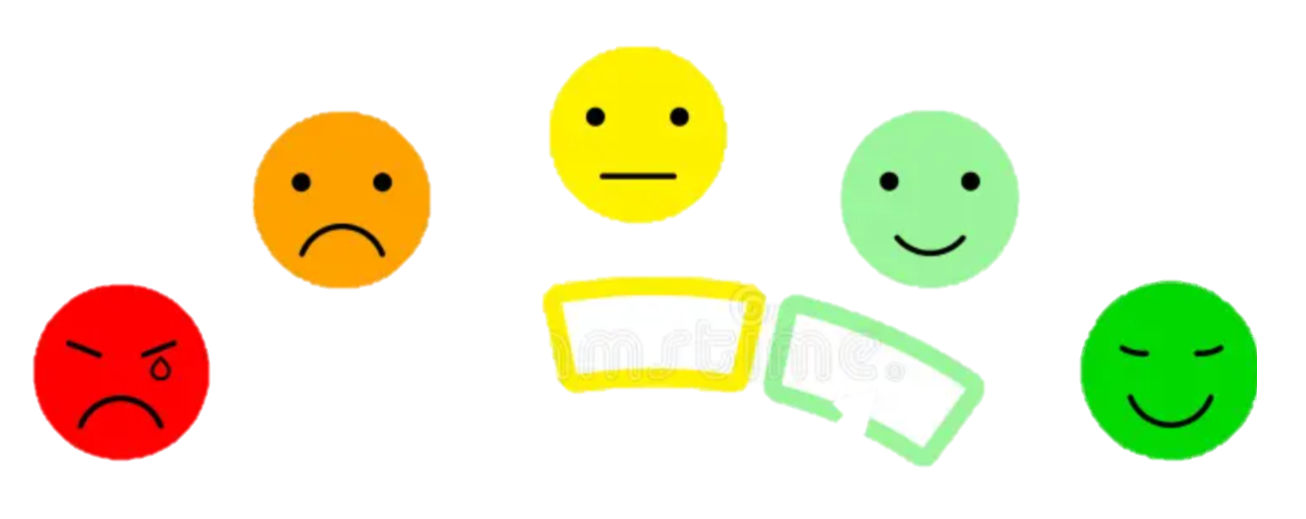 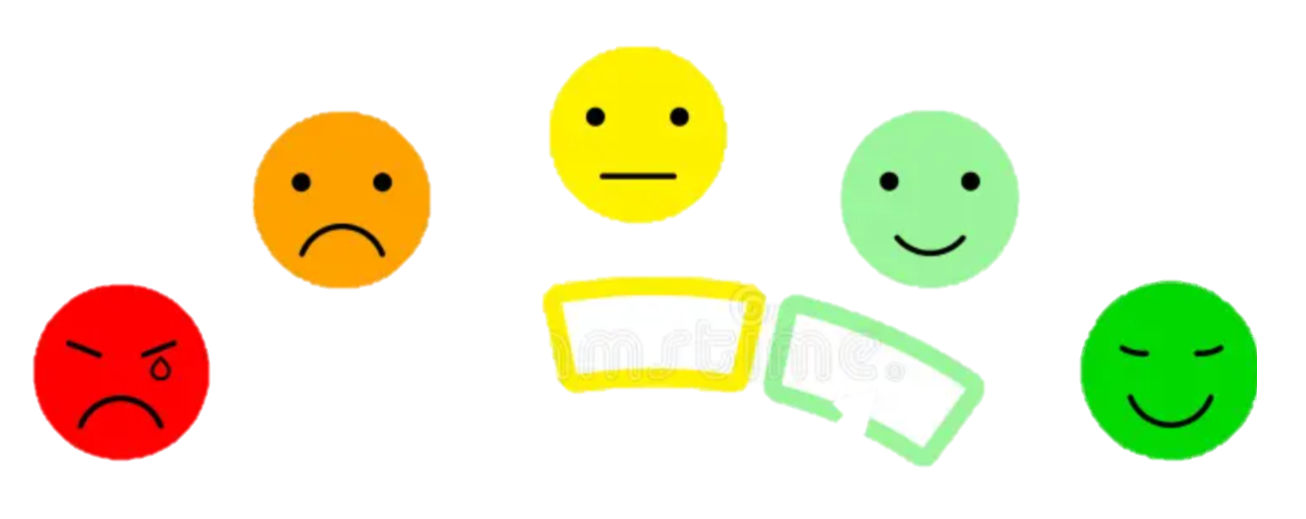 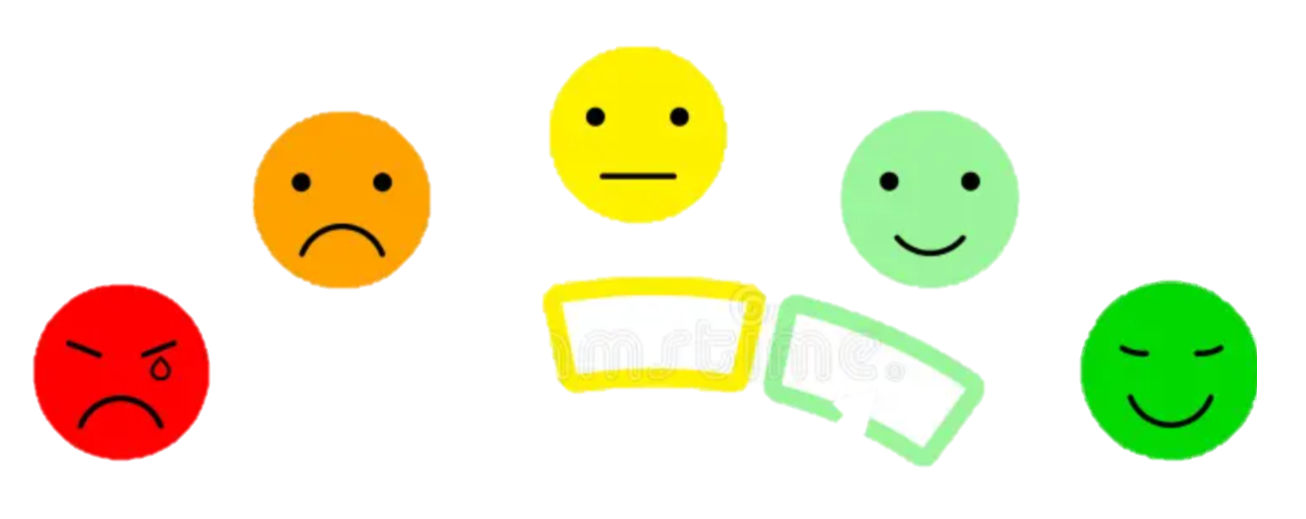 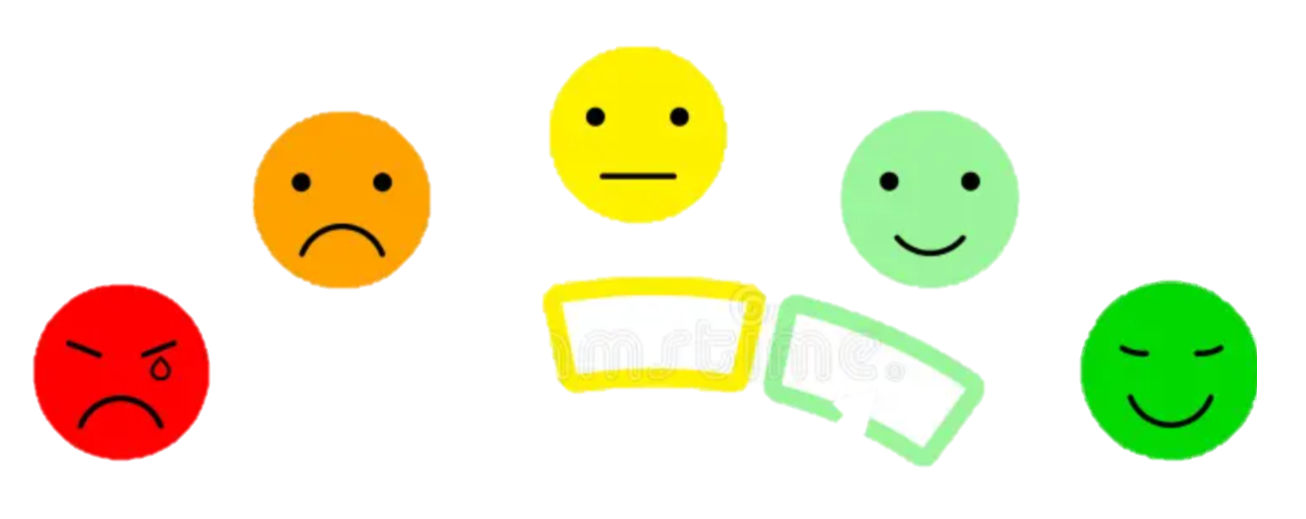 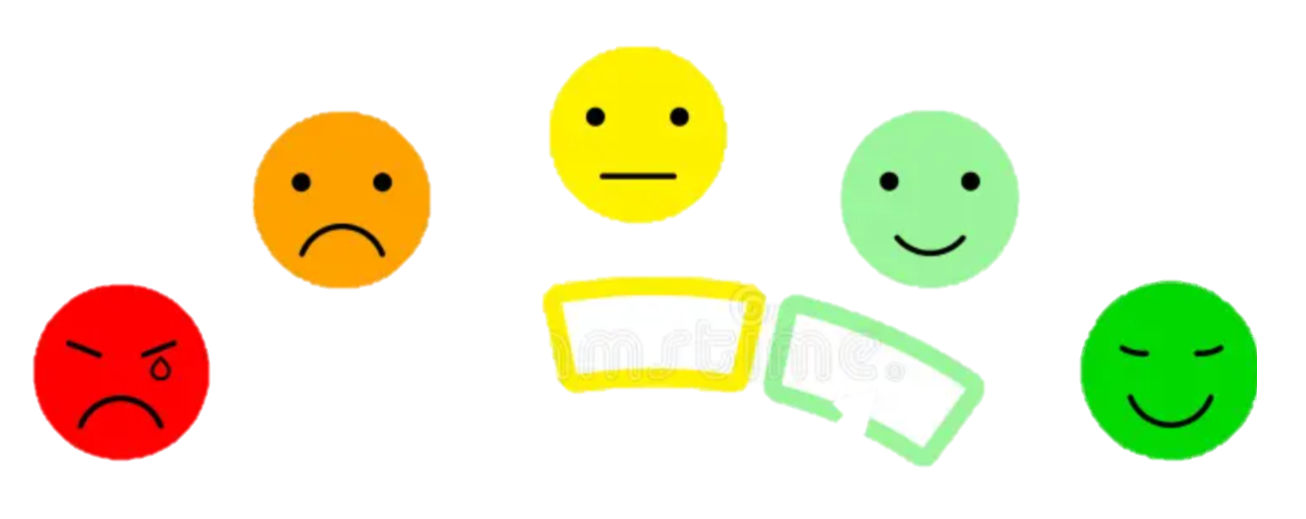 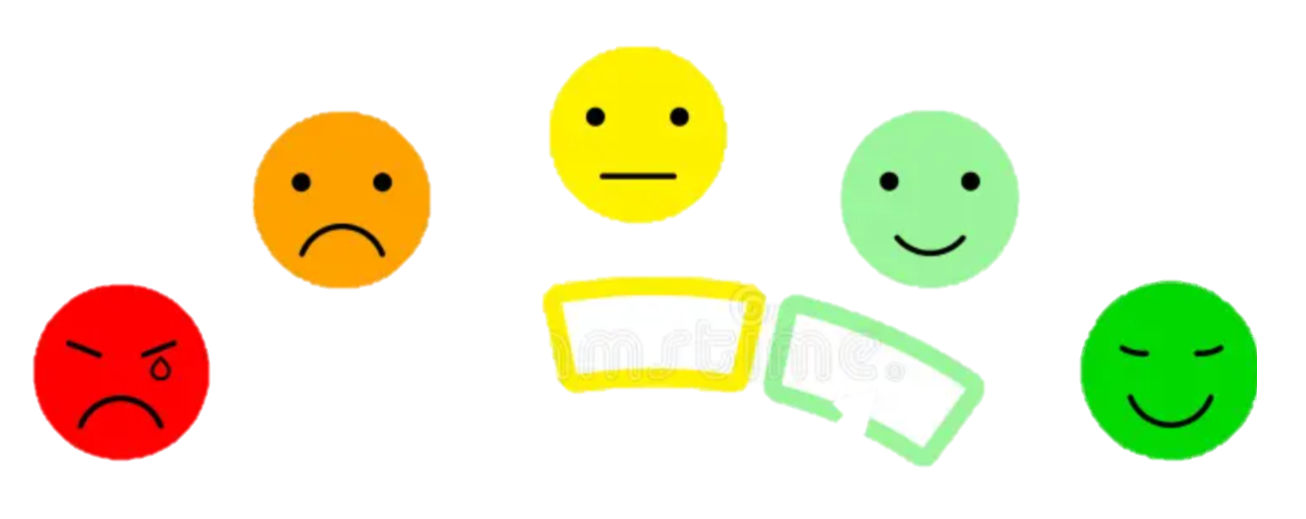 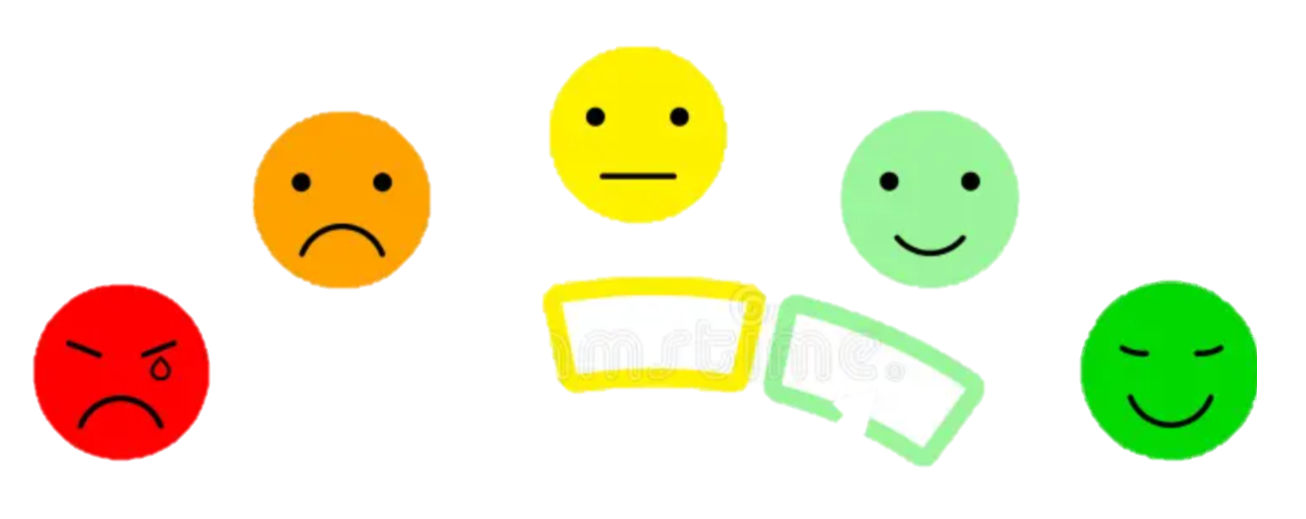 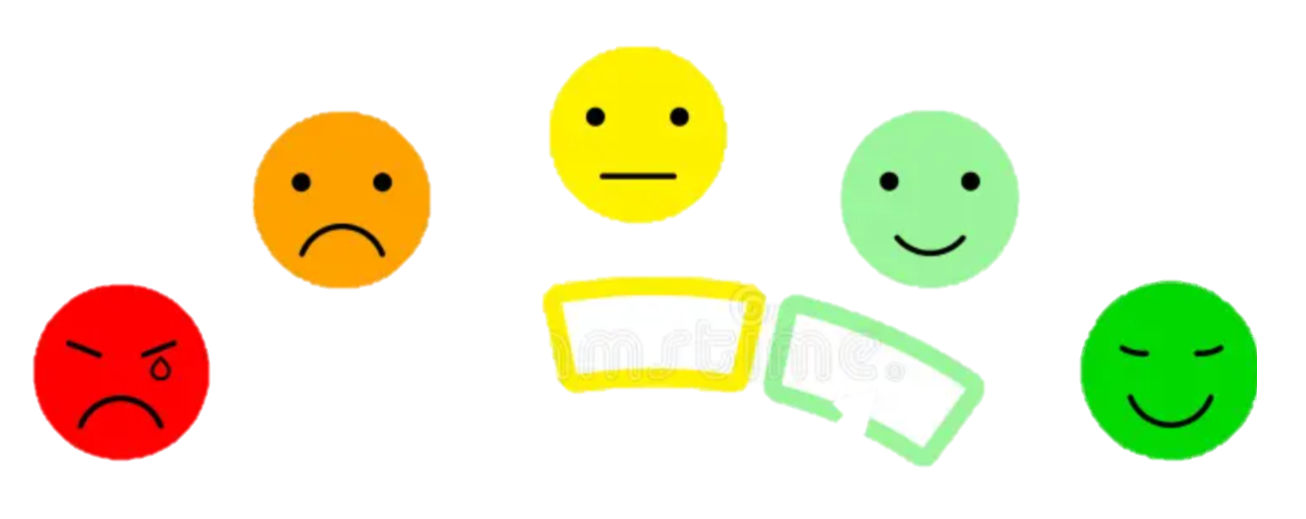 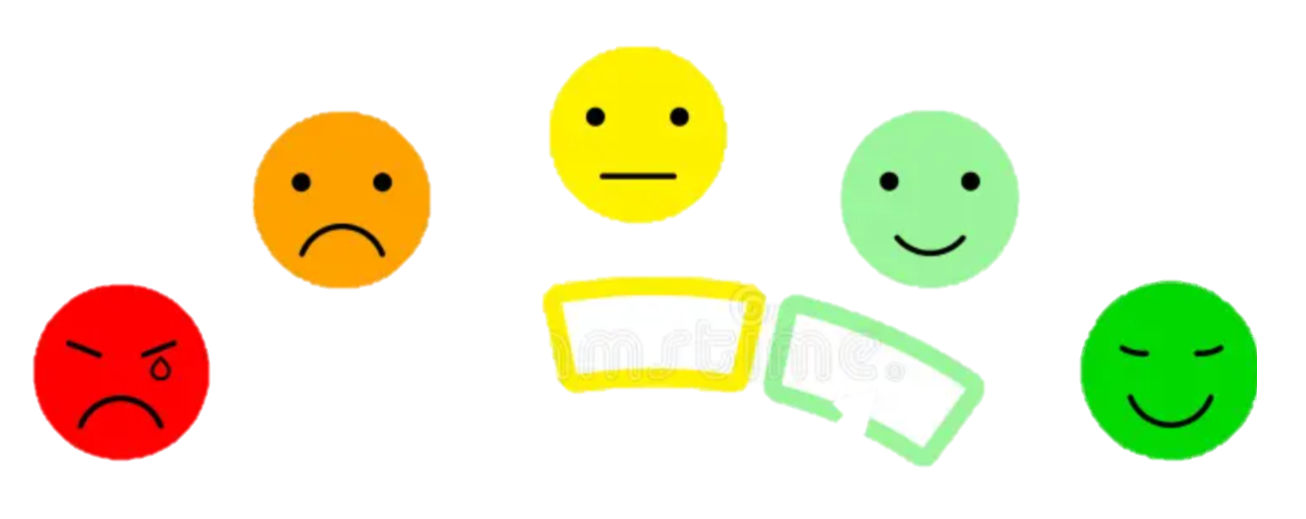 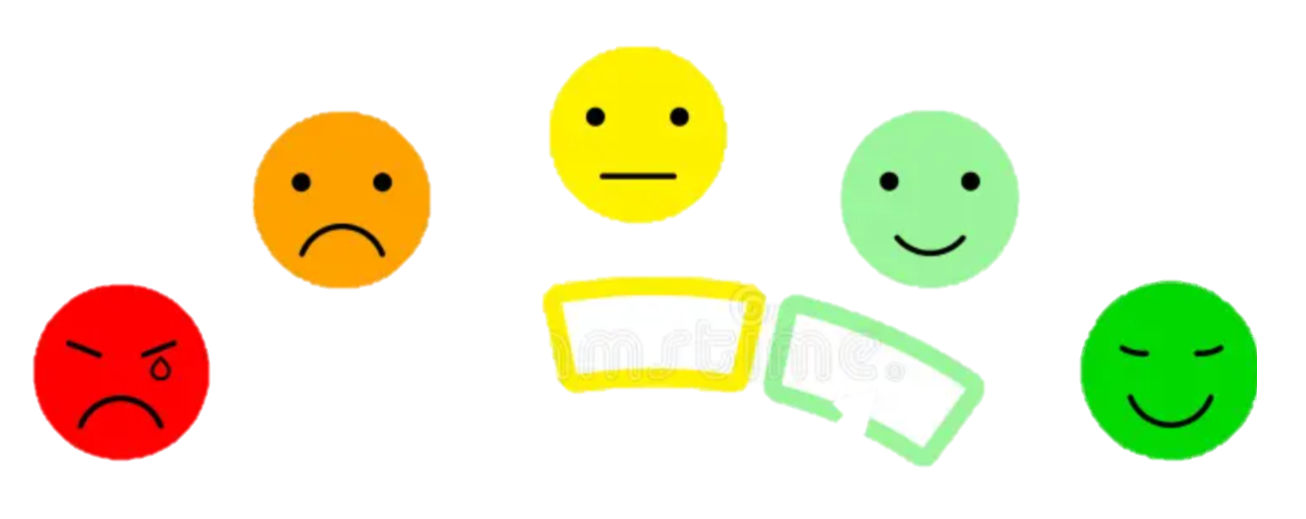 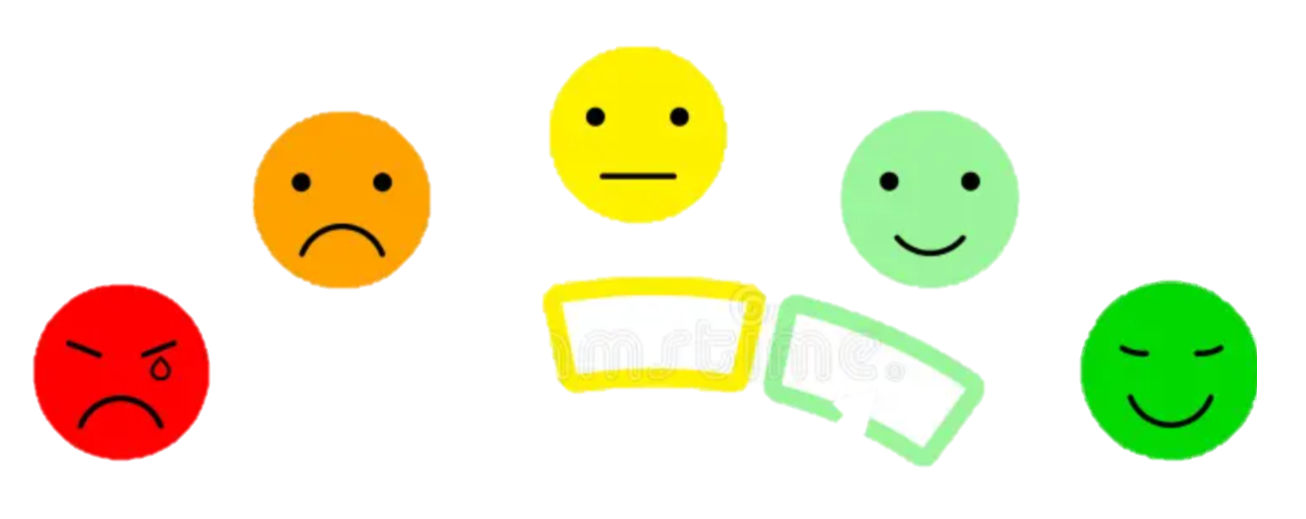 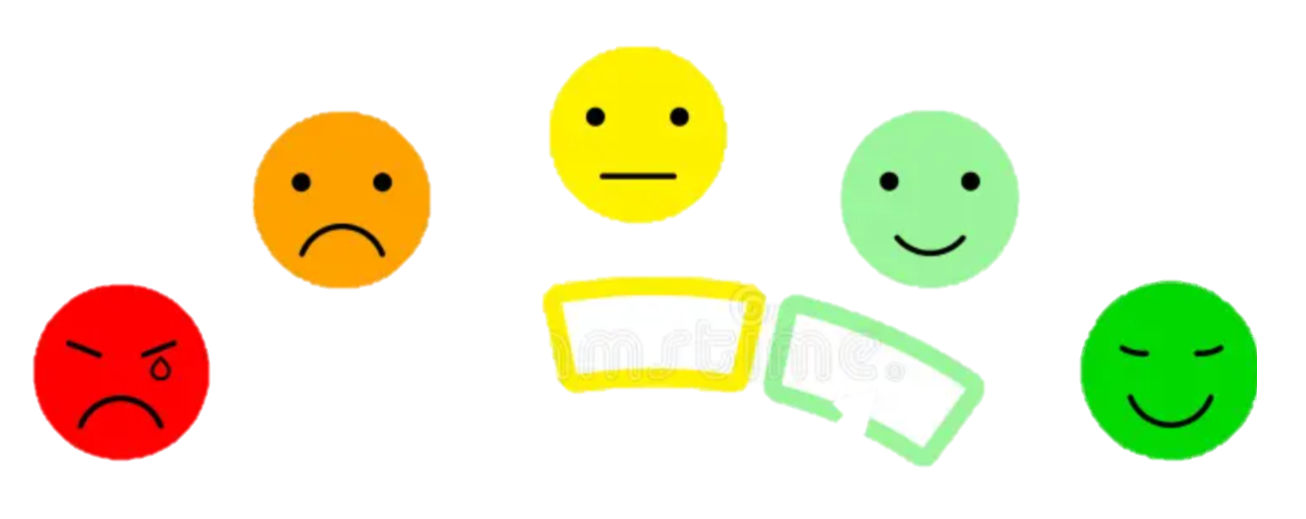 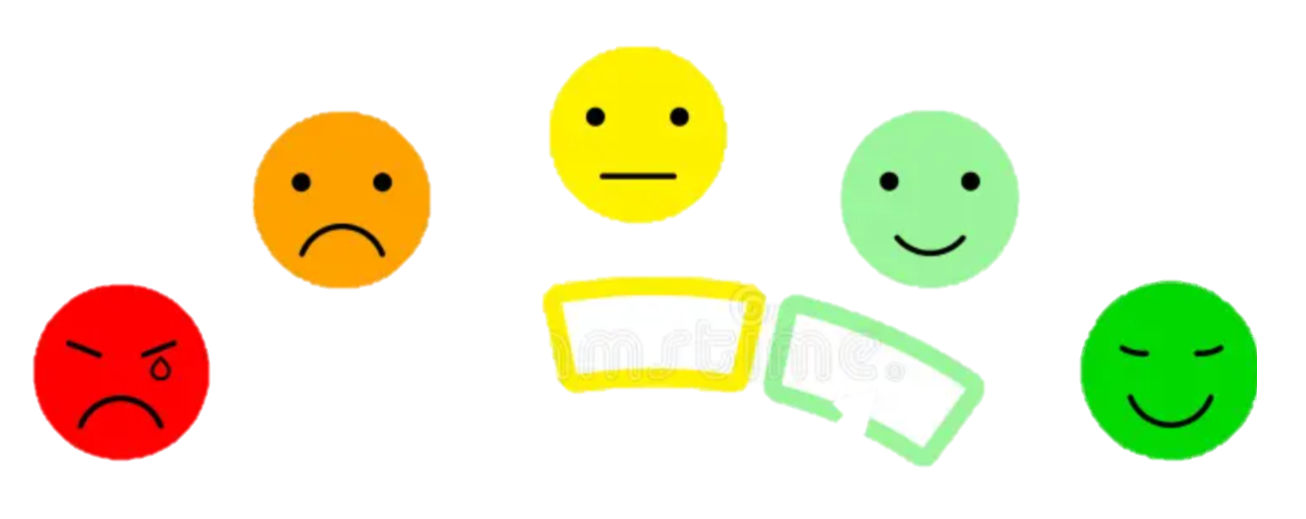 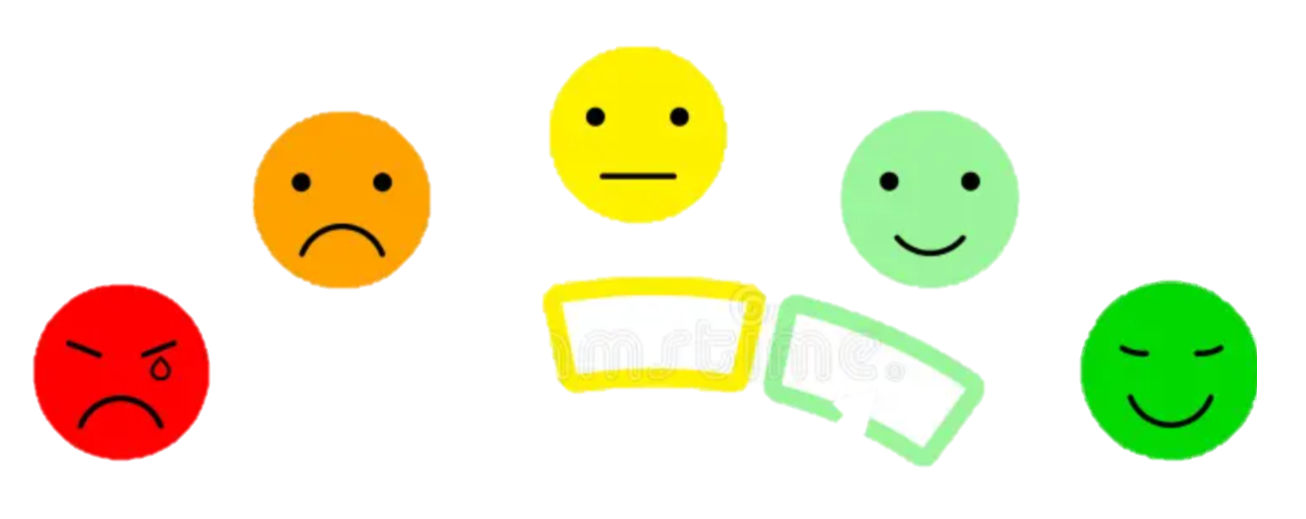 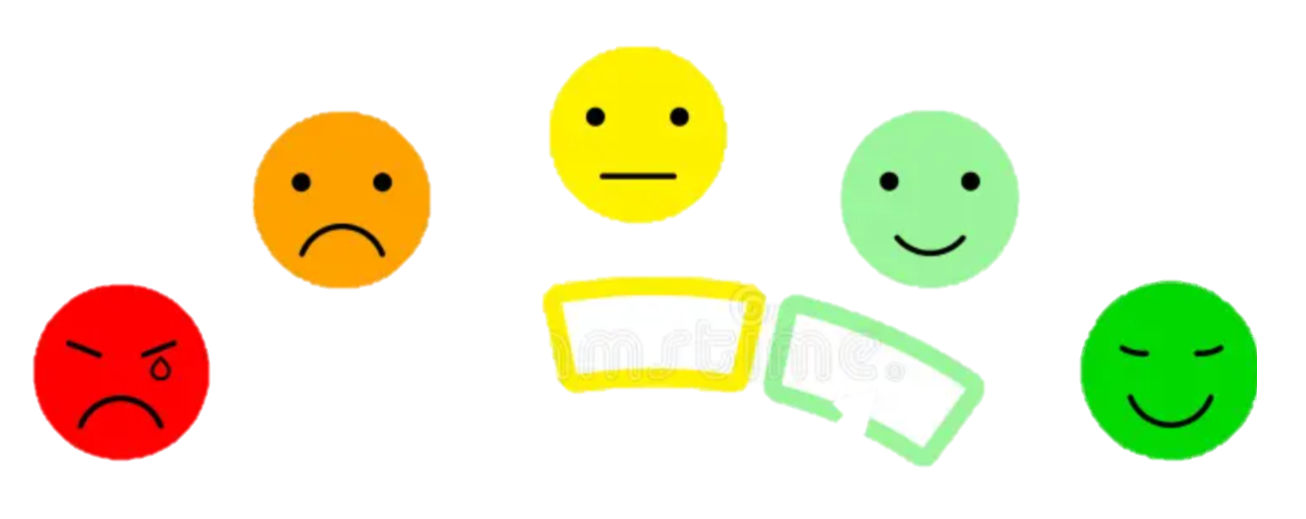 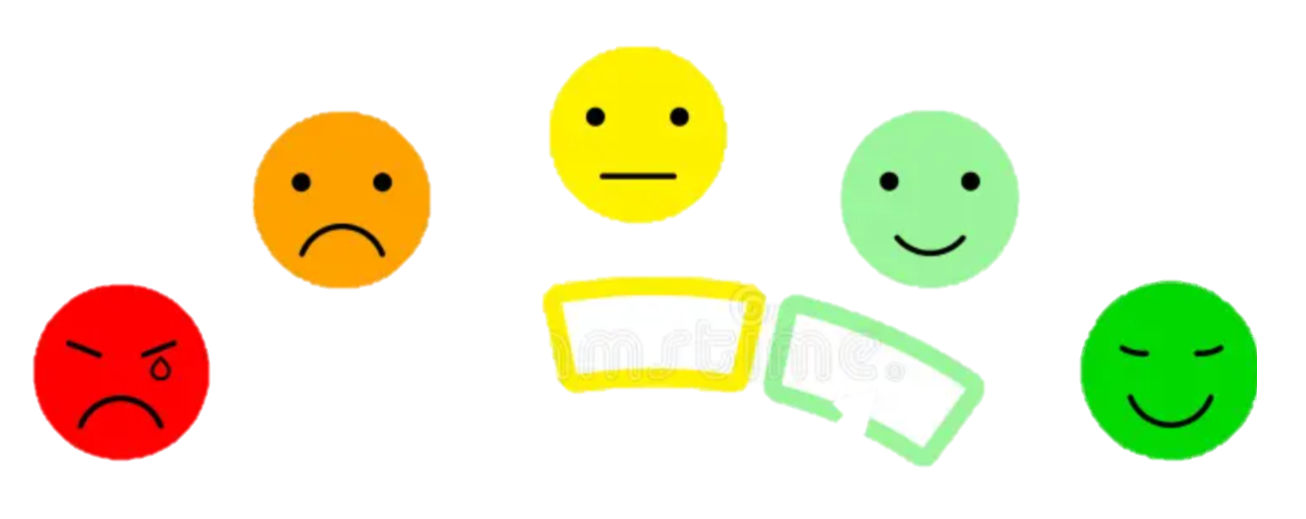 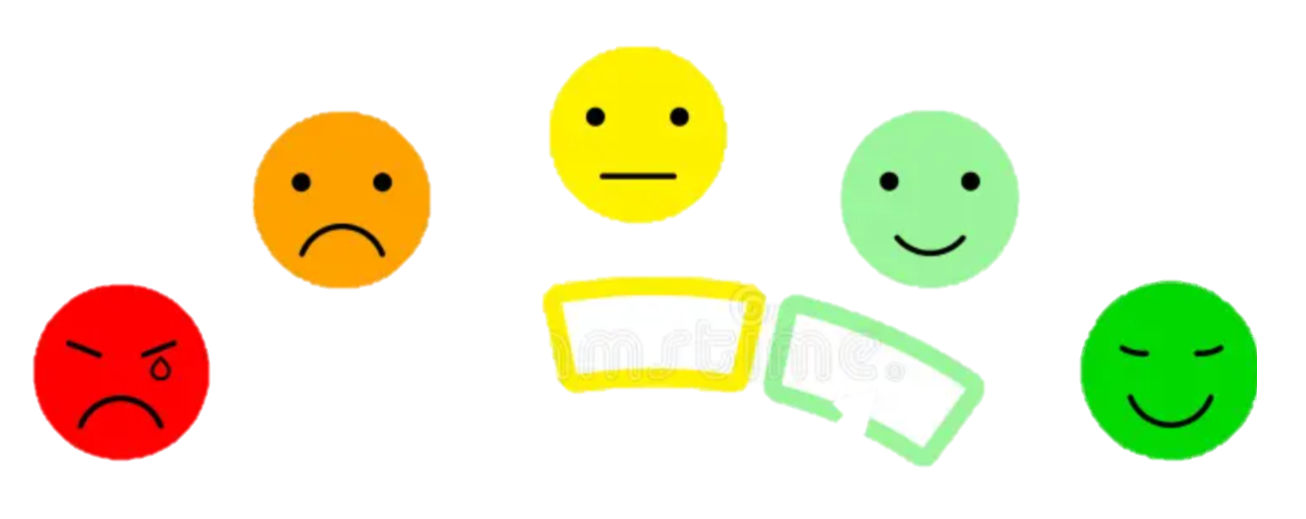 Proof by mathematical Induction
2021
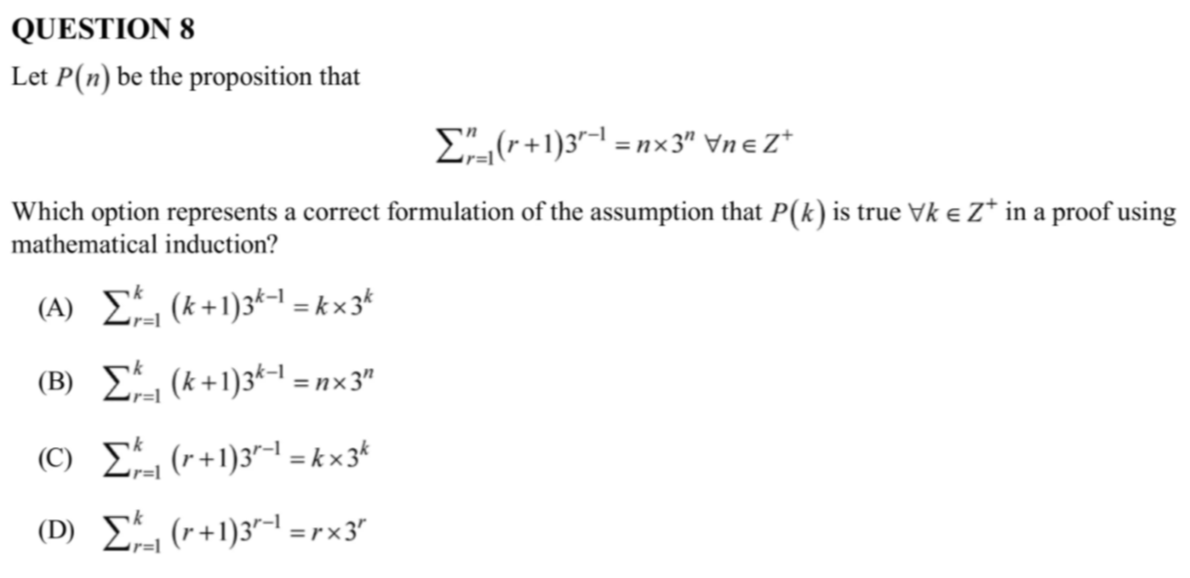 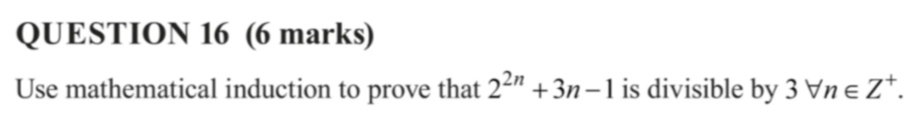 Proof by mathematical Induction
2020
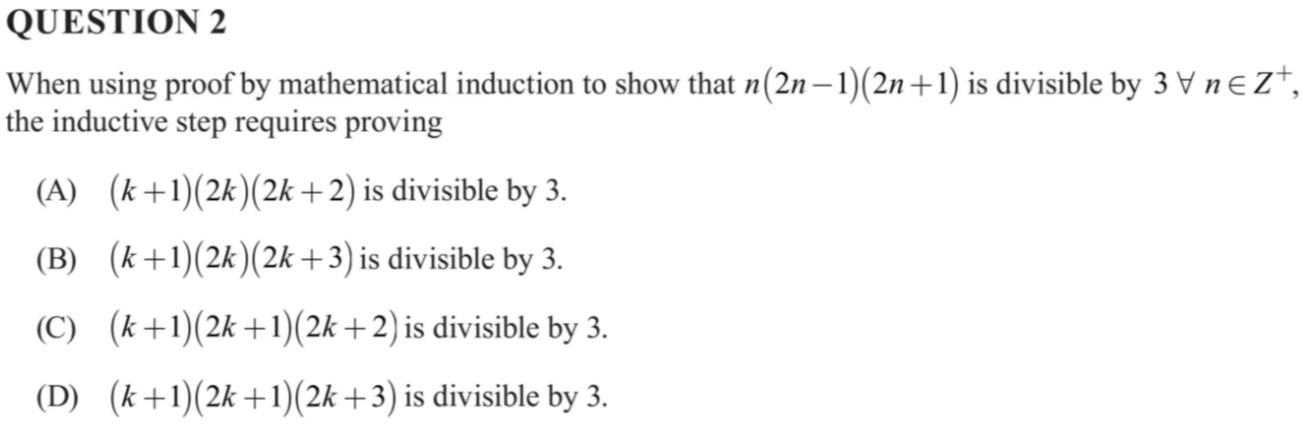 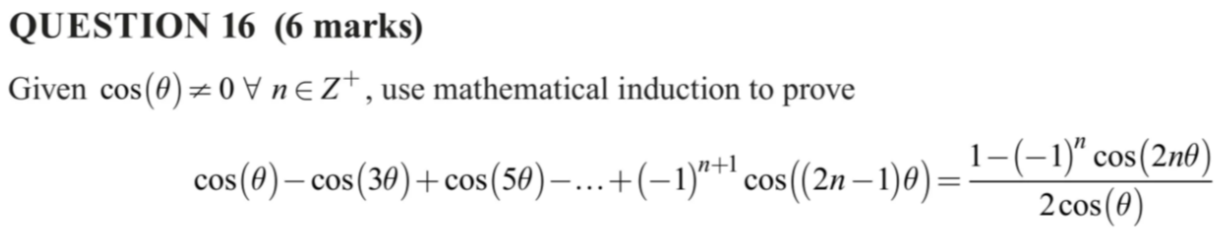 Proof by induction
What are you confident with?
What aren’t you confident with?
How can you address that?
How much study time should you devote to this?
Spheres
2022
2023
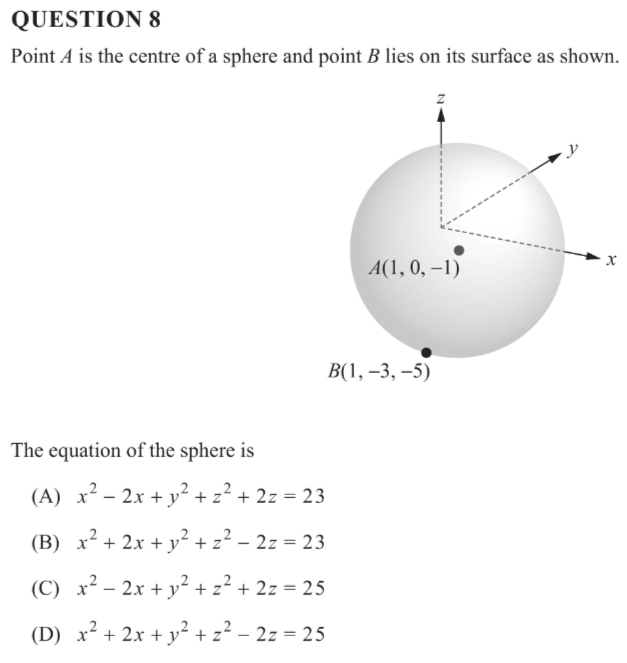 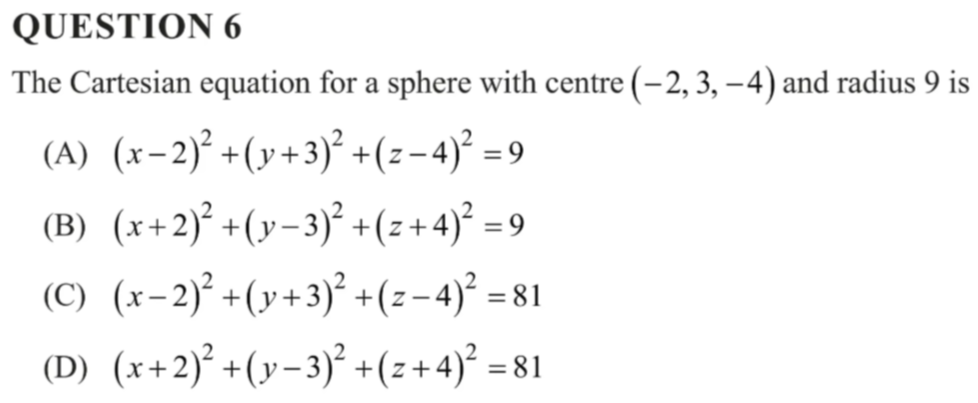 2021
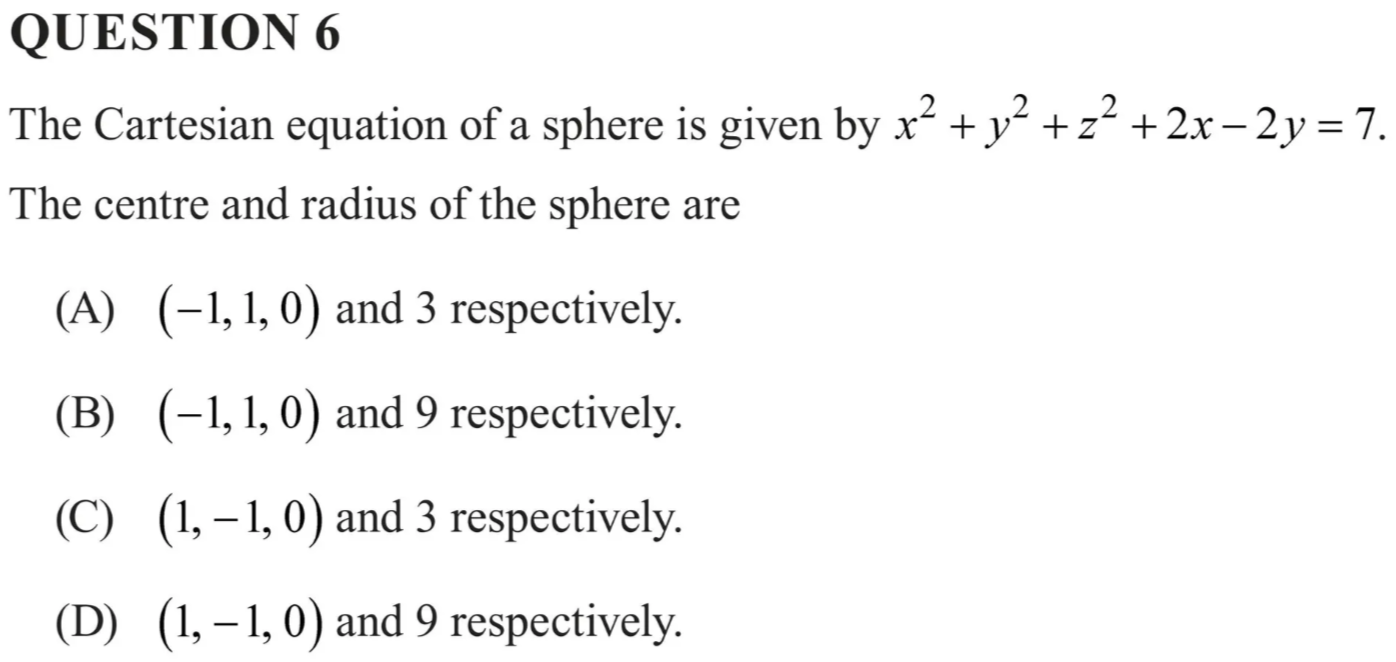 Spheres
What are you confident with?
What aren’t you confident with?
How can you address that?
How much study time should you devote to this?
Vectors in 3D & Planes
2023
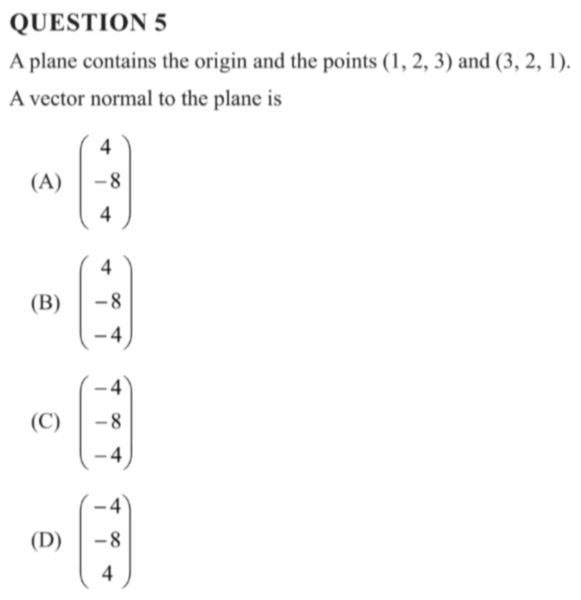 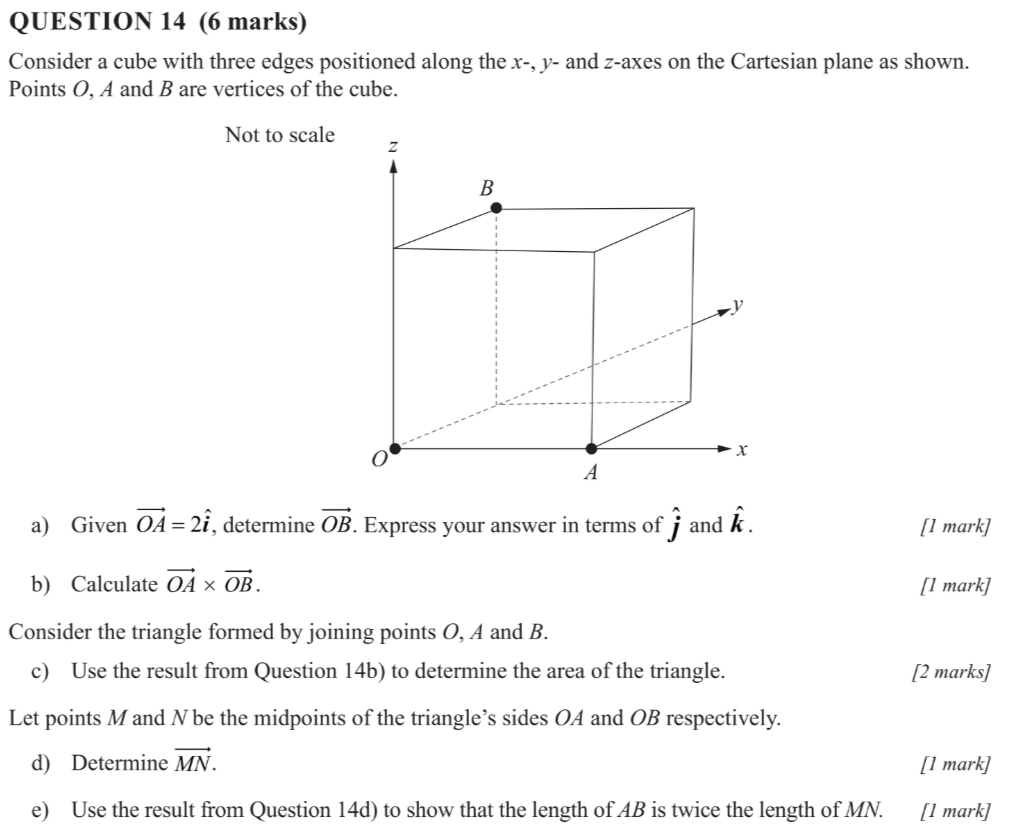 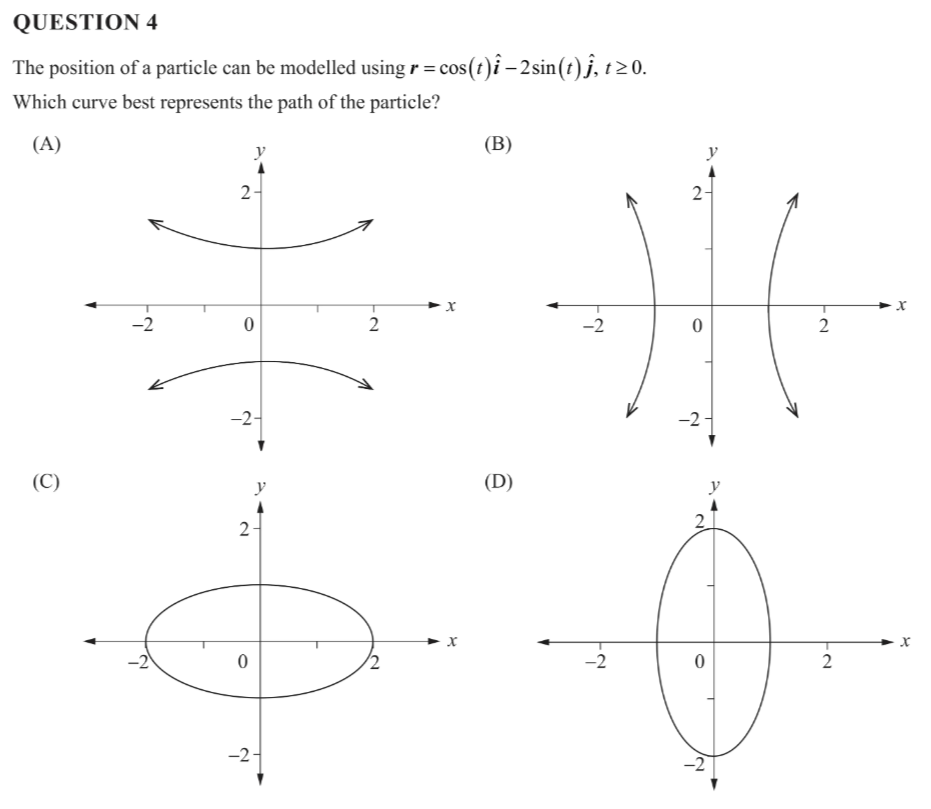 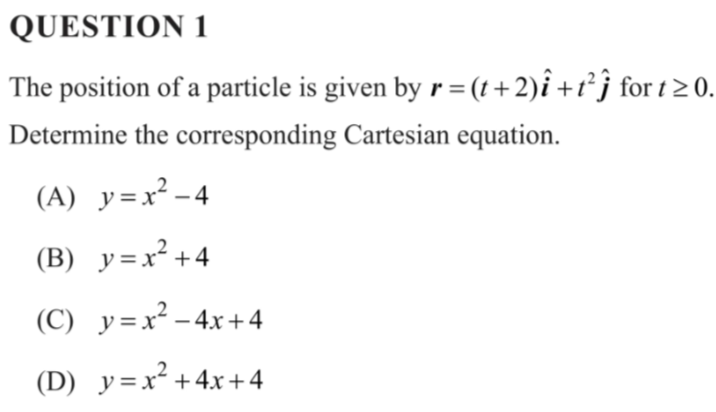 Vectors in 3D & Planes
2022
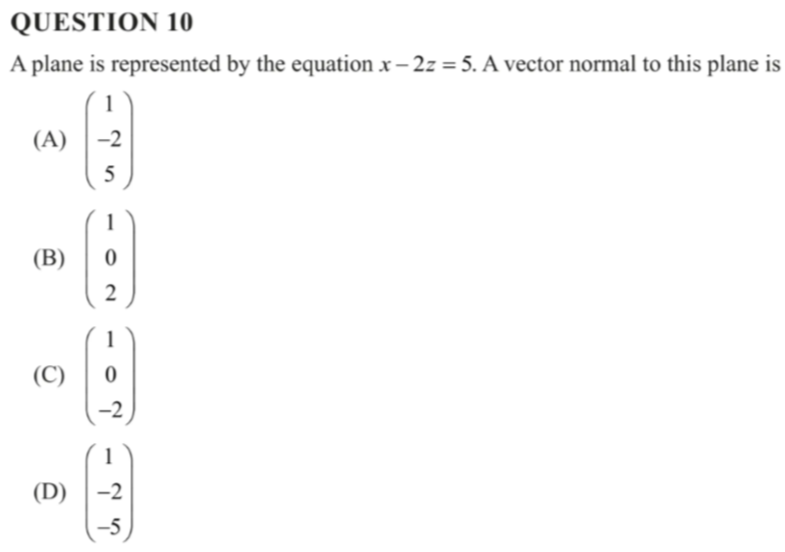 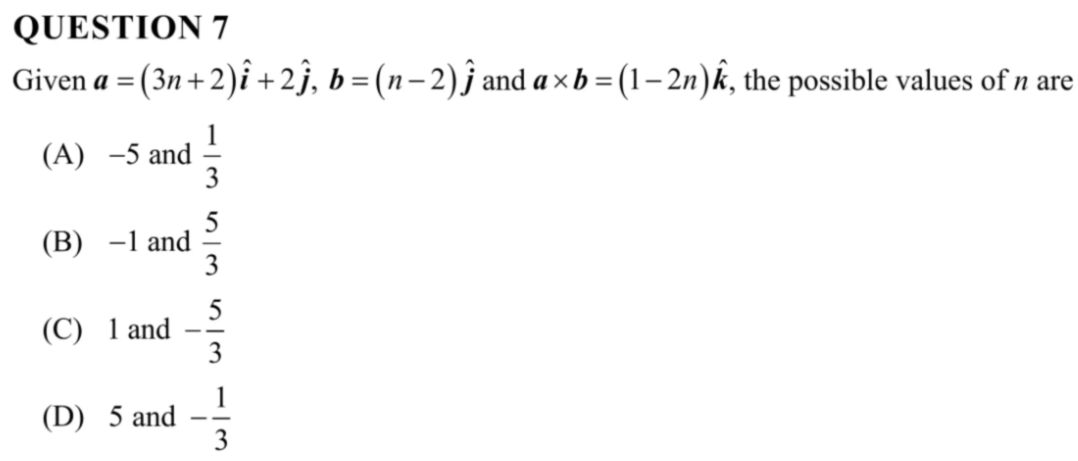 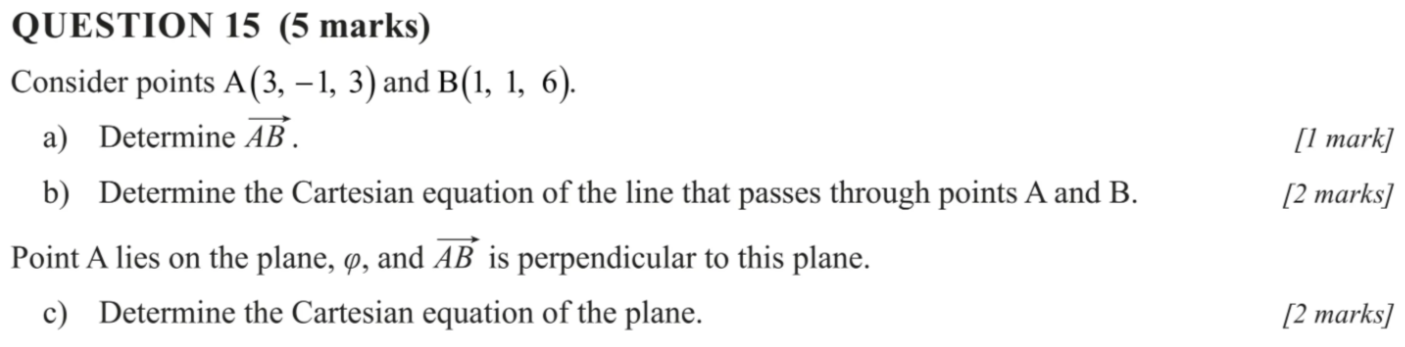 Vectors in 3D & Planes
2021
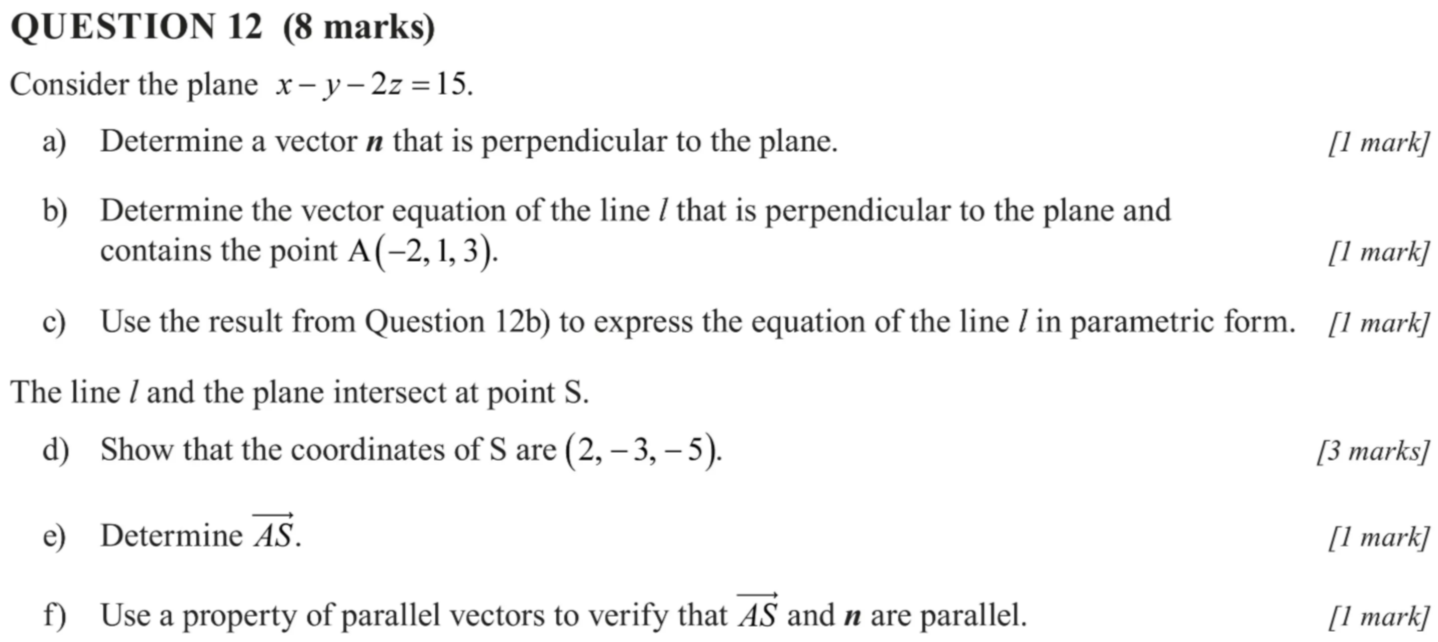 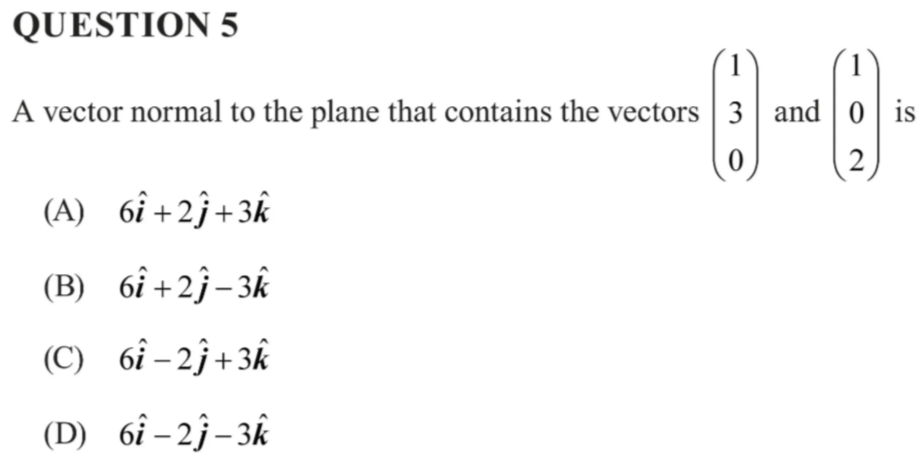 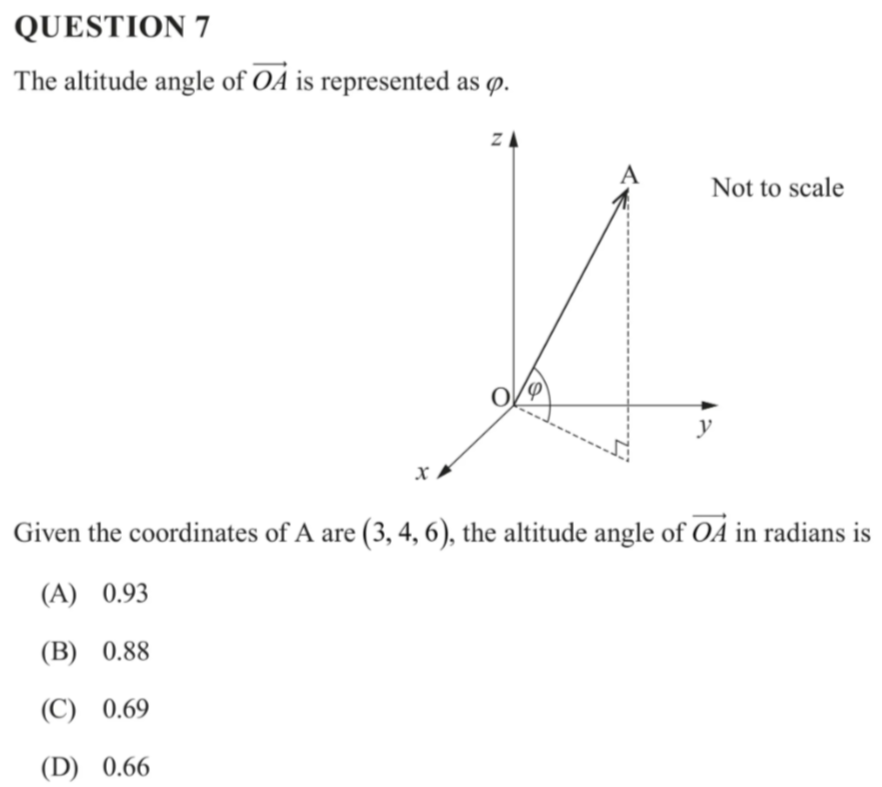 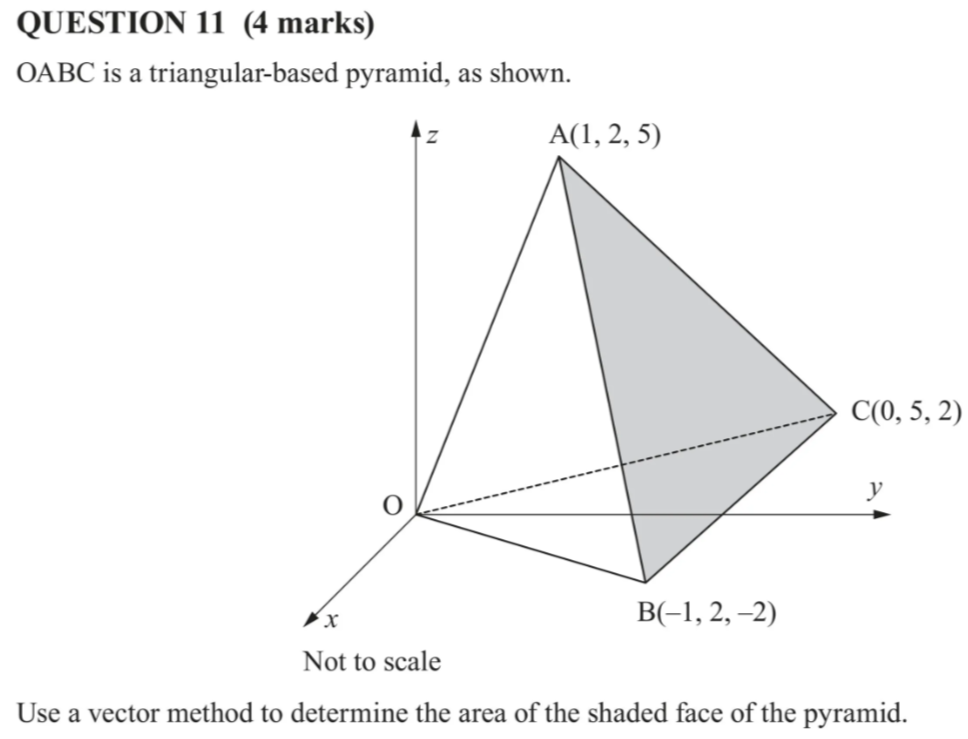 Vectors in 3D & Planes
2020
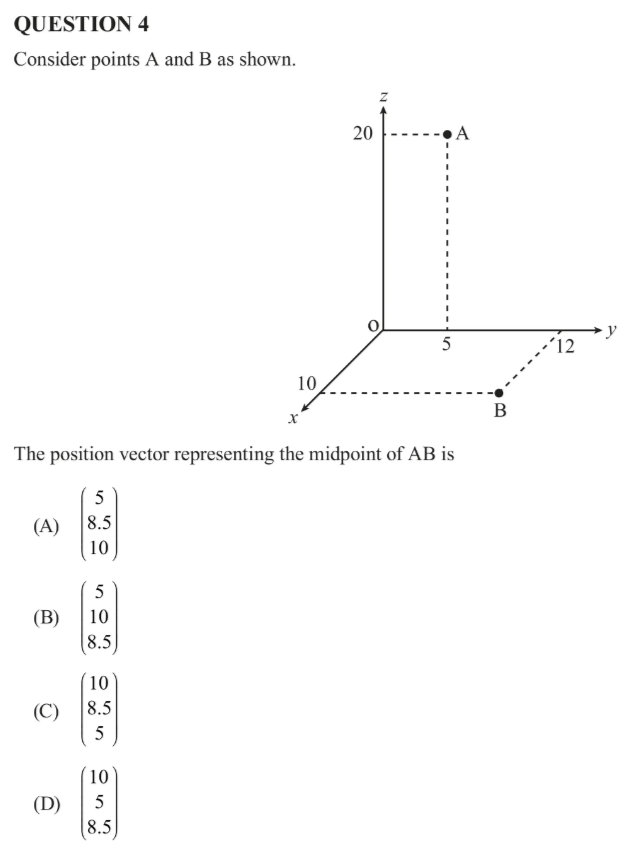 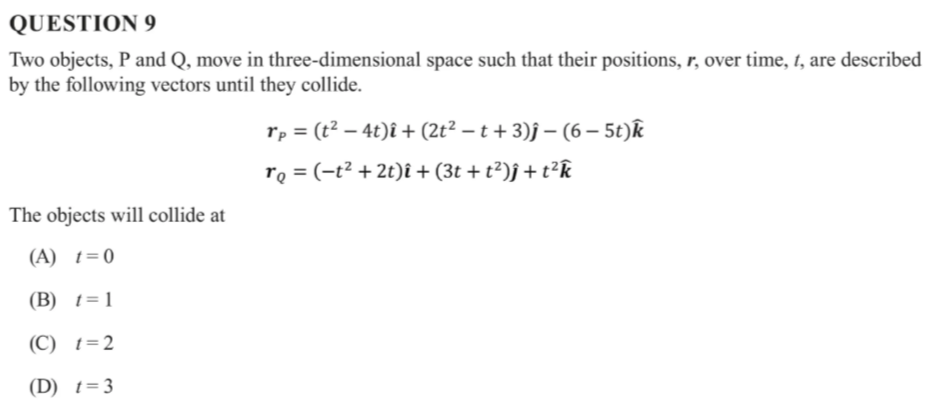 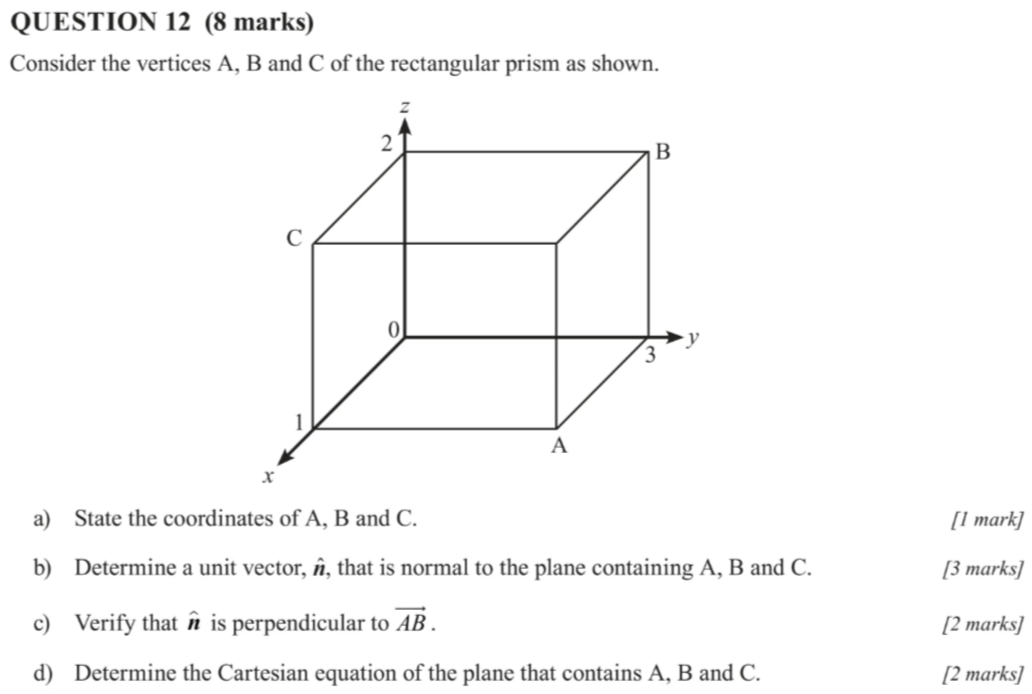 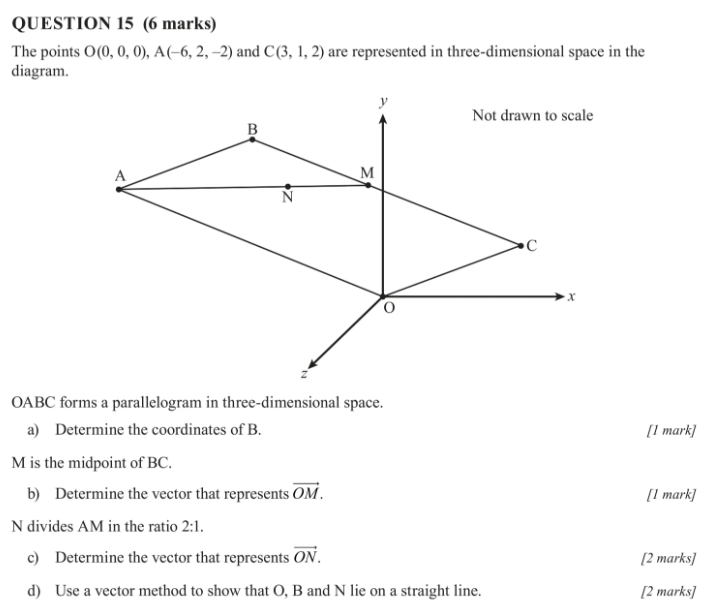 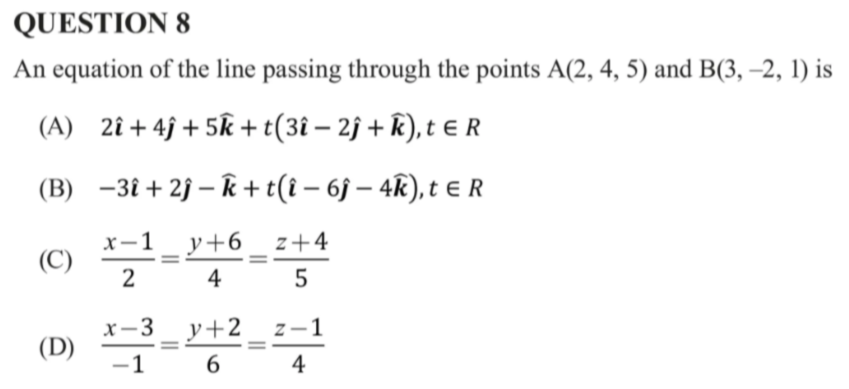 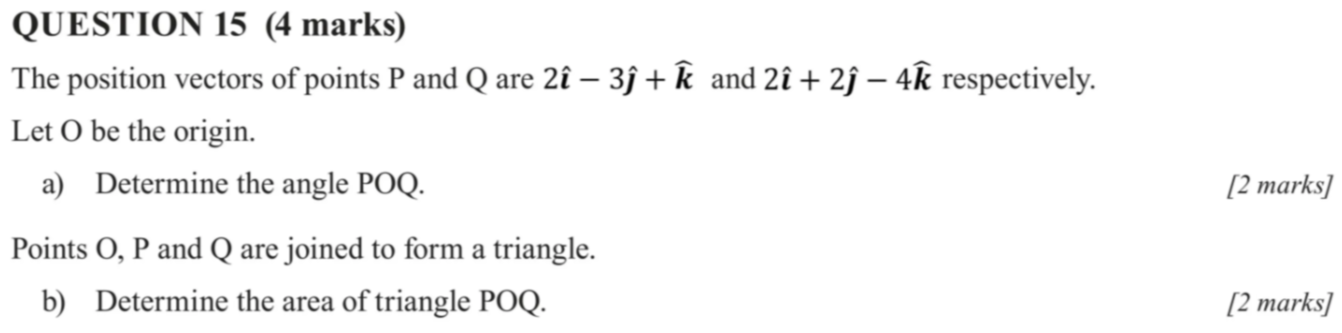 Vectors in 3D & Planes
What are you confident with?
What aren’t you confident with?
How can you address that?
How much study time should you devote to this?
Vectors Calculus
2023
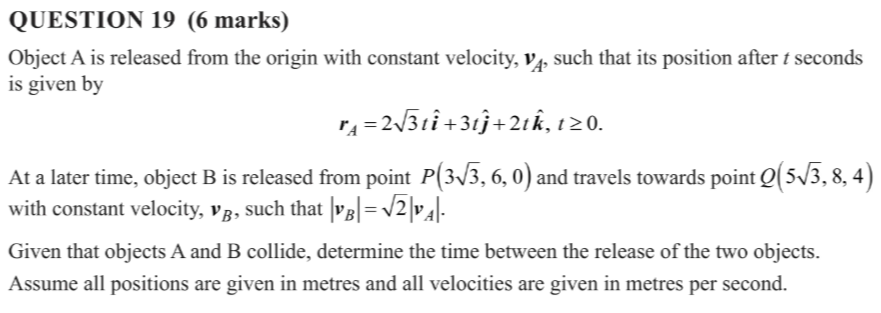 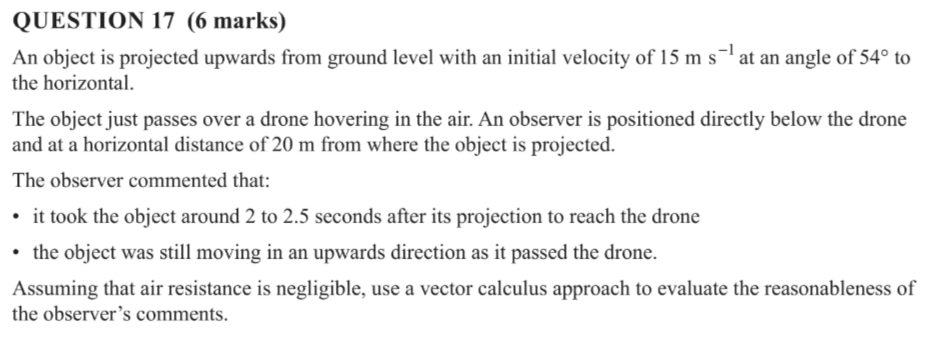 Vectors Calculus
2022
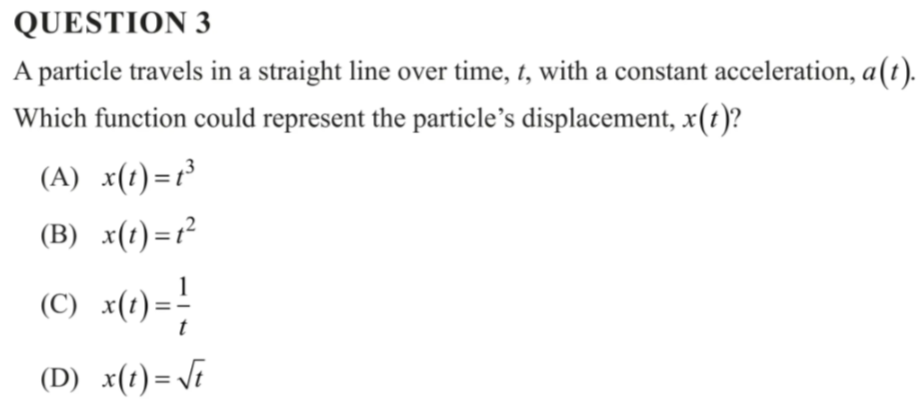 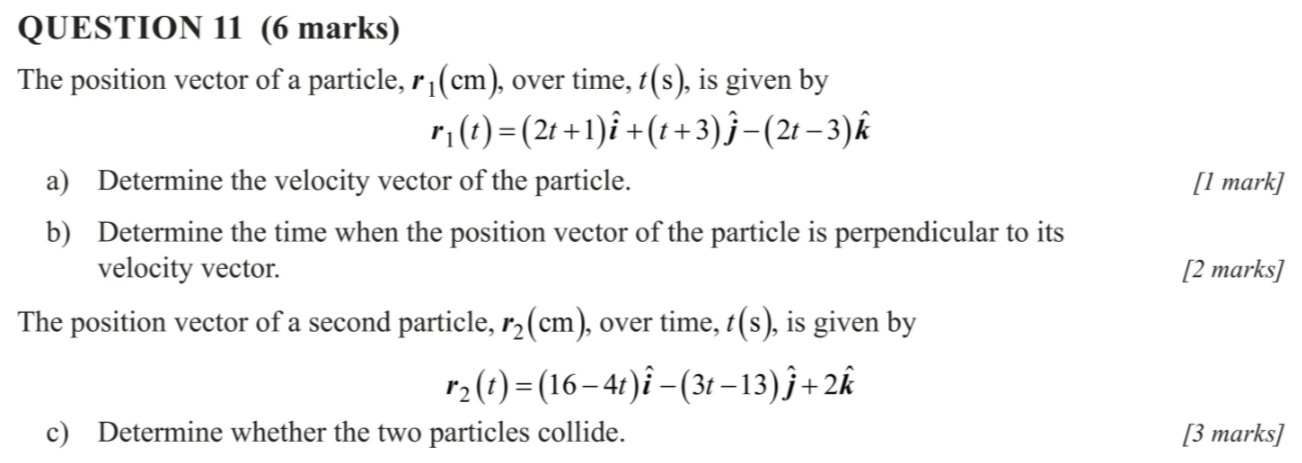 Vectors Calculus
2021
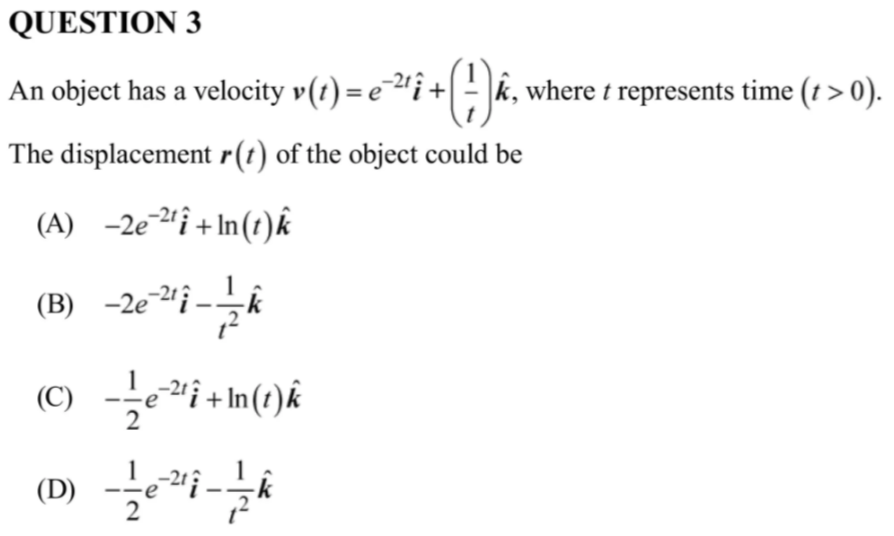 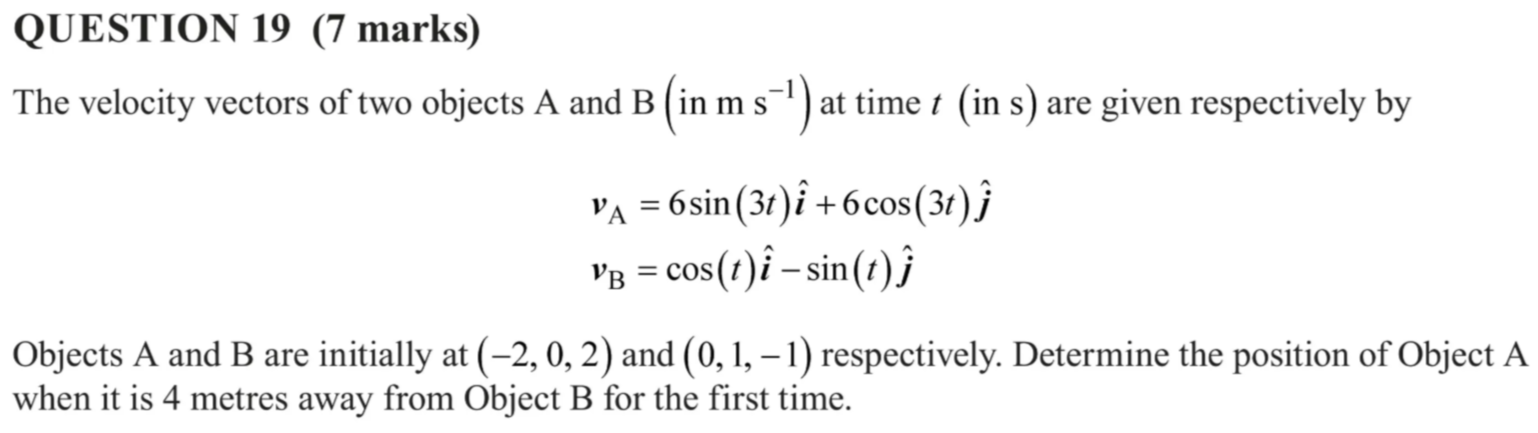 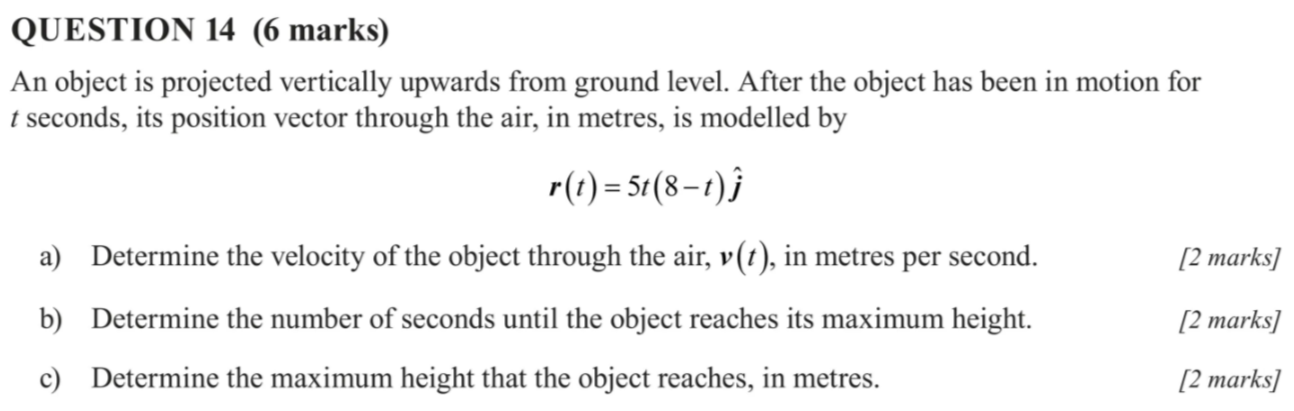 Vectors Calculus
2020
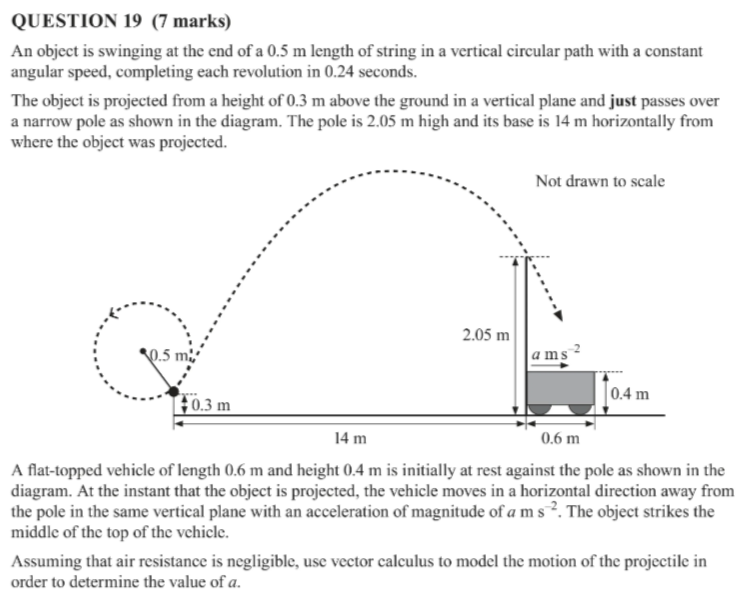 Vectors calculus
What are you confident with?
What aren’t you confident with?
How can you address that?
How much study time should you devote to this?
Matrix Algebra and Gaussian Elimination
2023
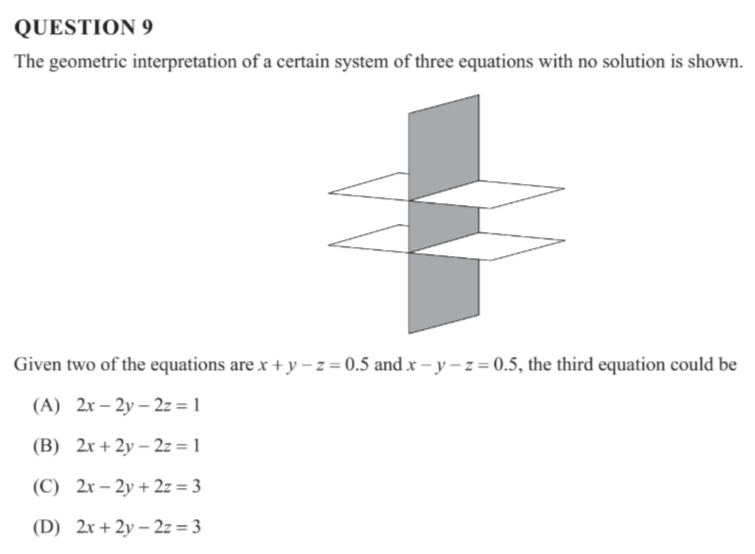 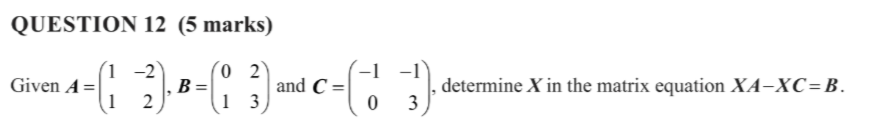 Matrix Algebra and Gaussian Elimination
2022
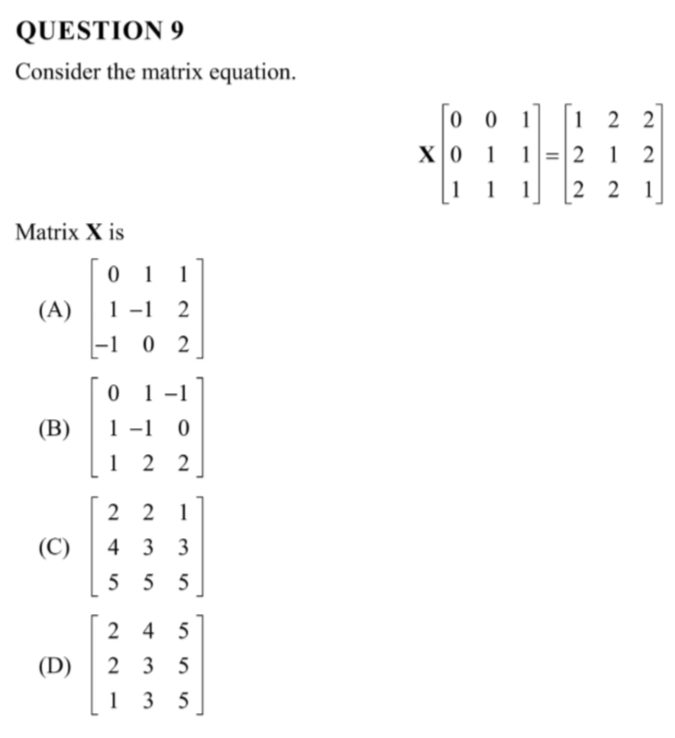 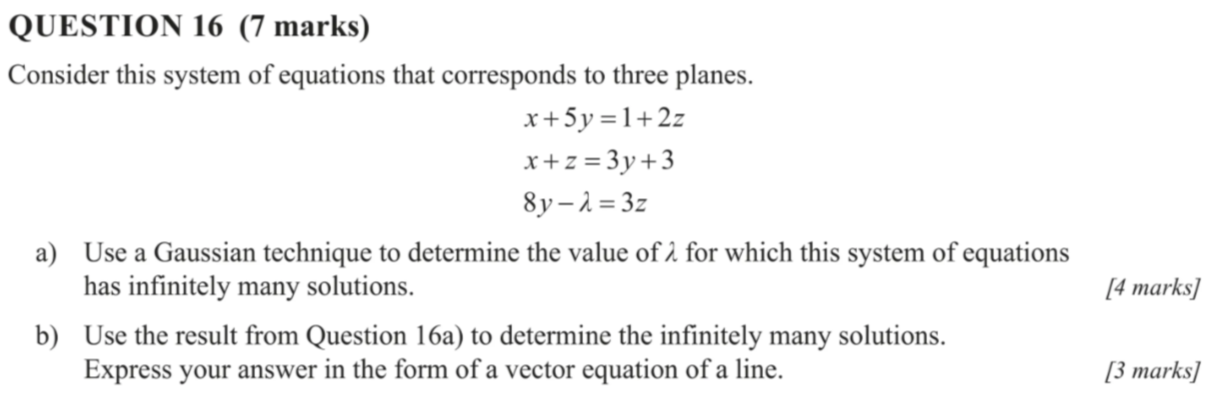 Matrix Algebra and Gaussian Elimination
2021
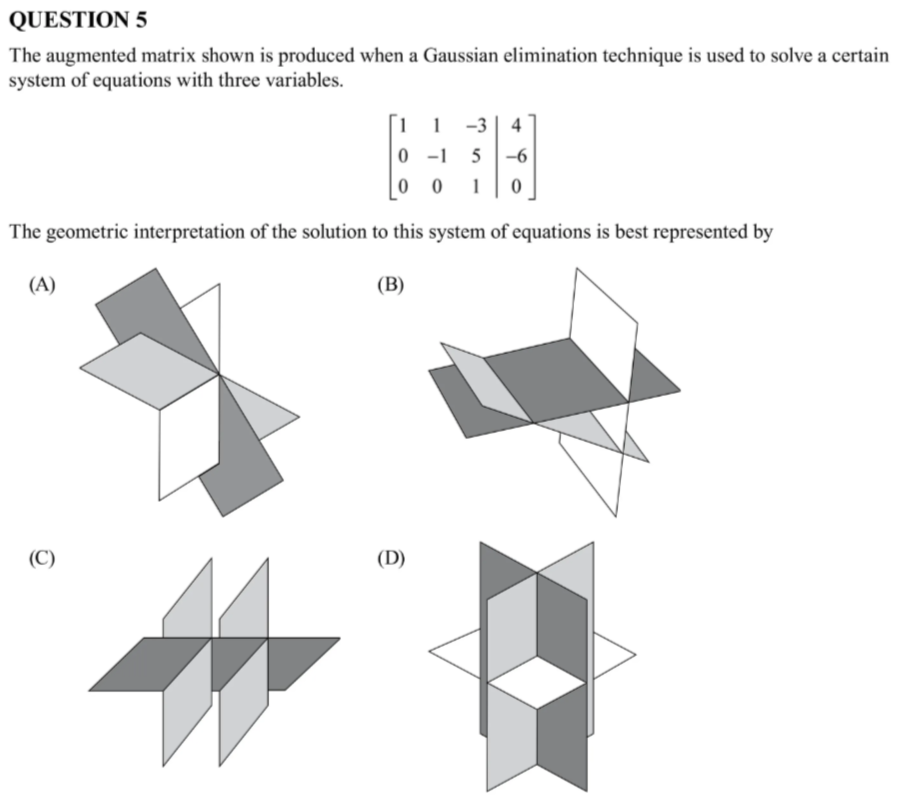 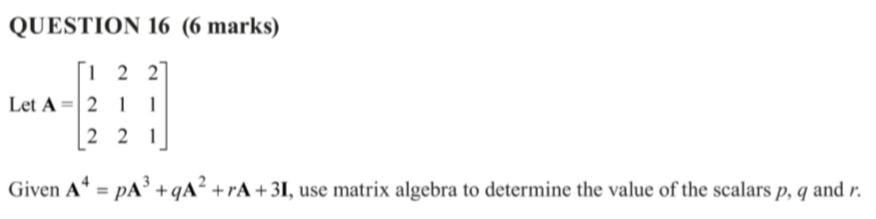 Matrix Algebra and Gaussian Elimination
2020
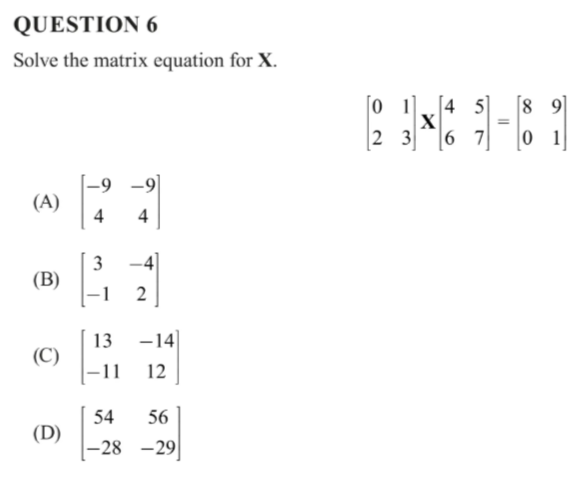 Matrix Algebra and Gaussian Elimination
What are you confident with?
What aren’t you confident with?
How can you address that?
How much study time should you devote to this?
Leslie & Dominance matrices
2023
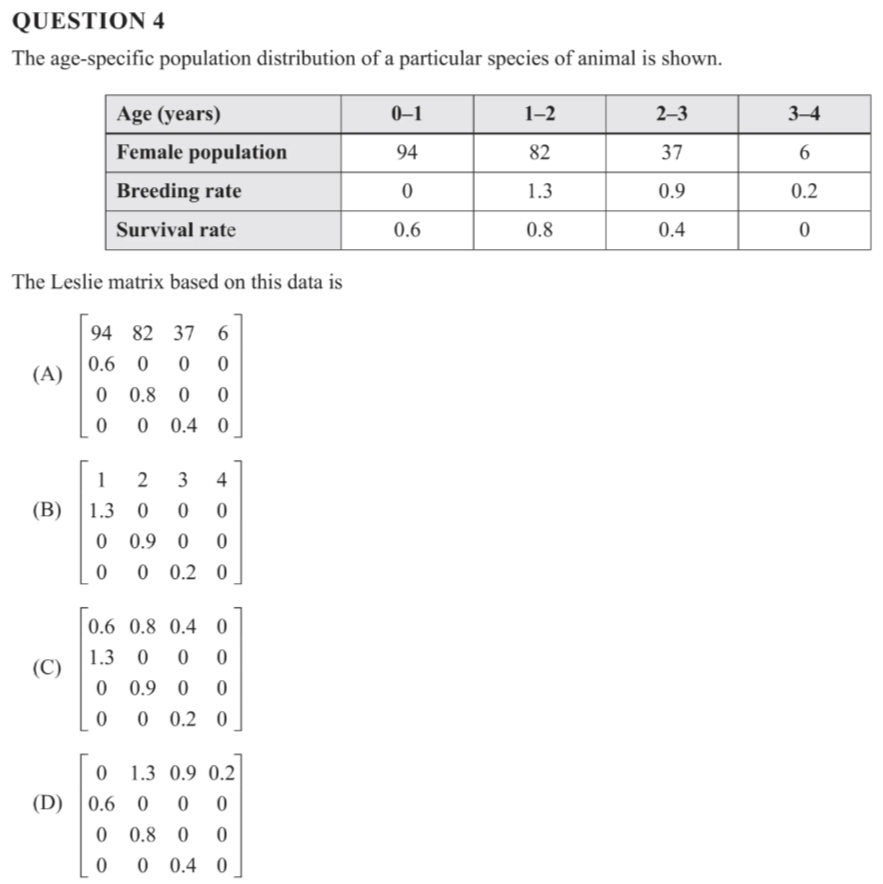 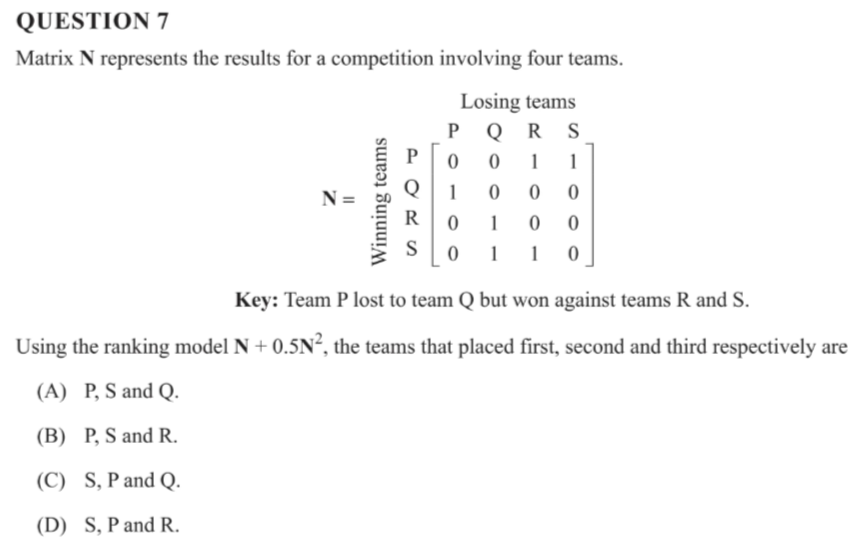 Leslie & Dominance matrices
2022
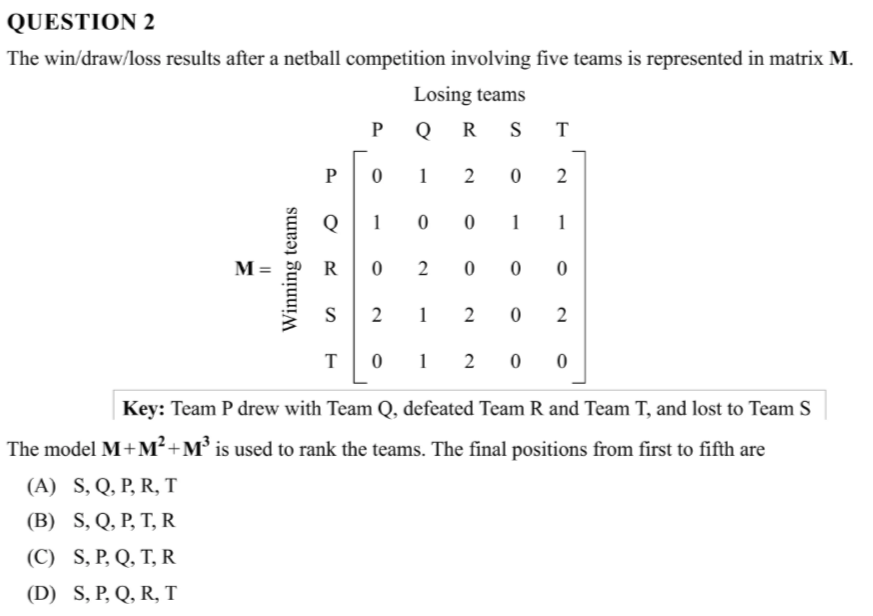 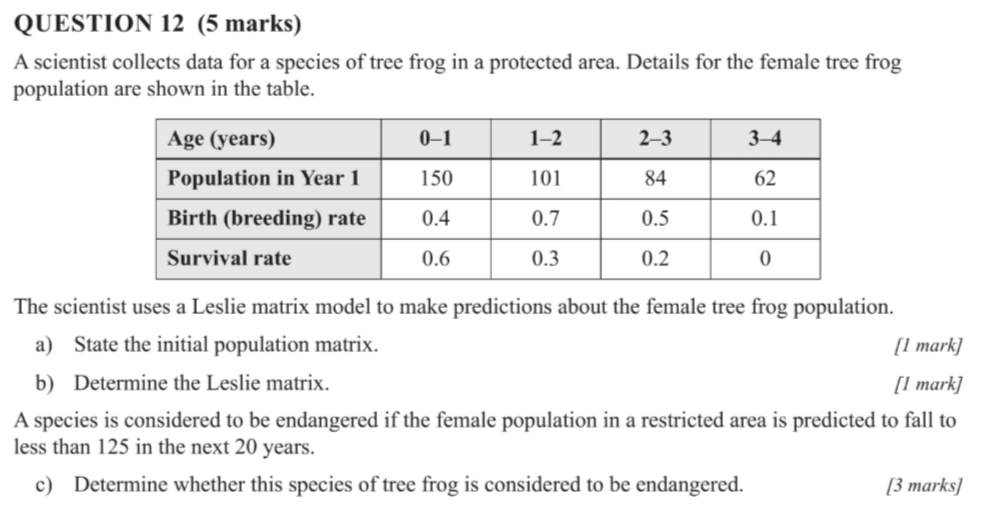 Leslie & Dominance matrices
2021
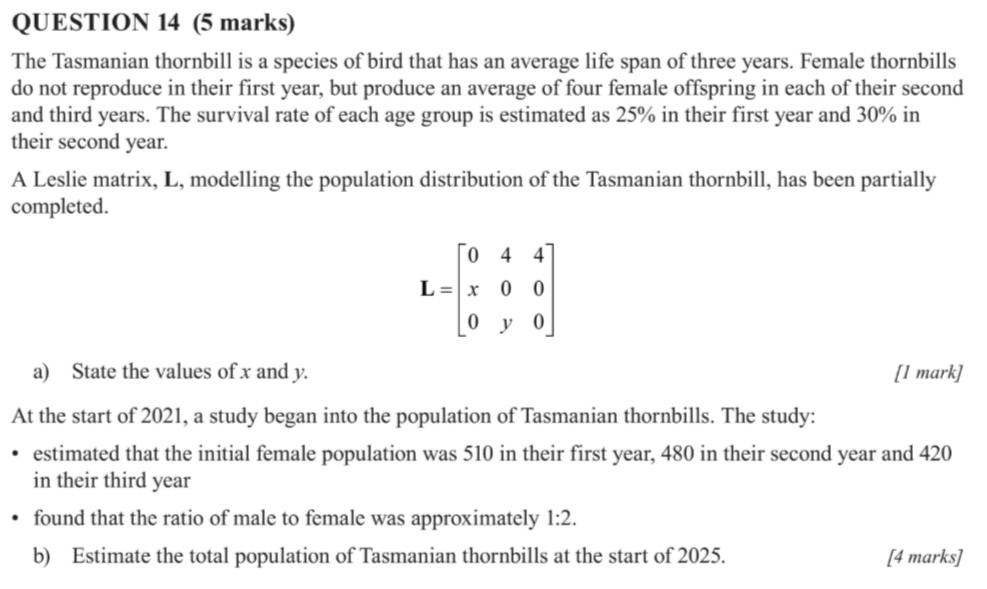 Leslie & Dominance matrices
2020
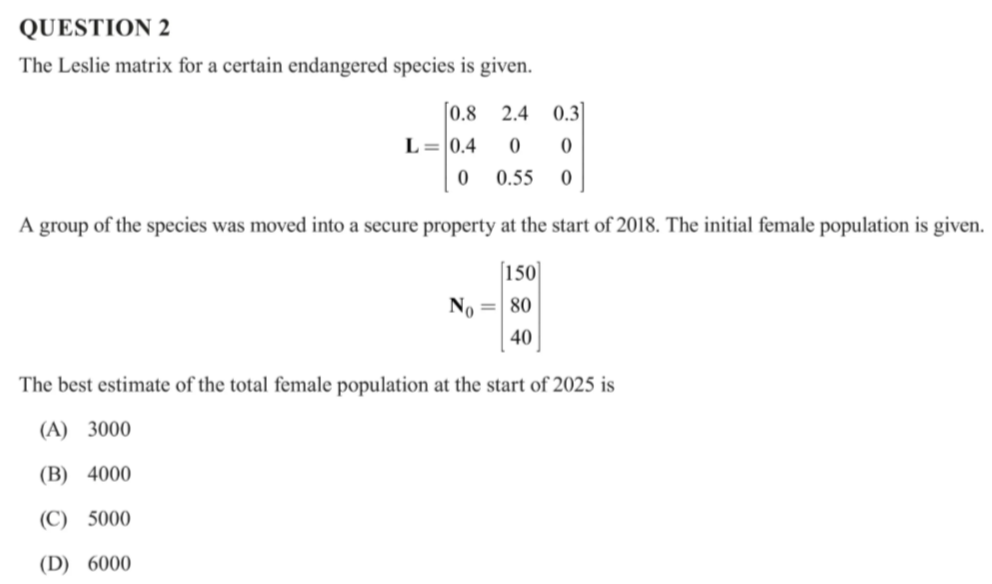 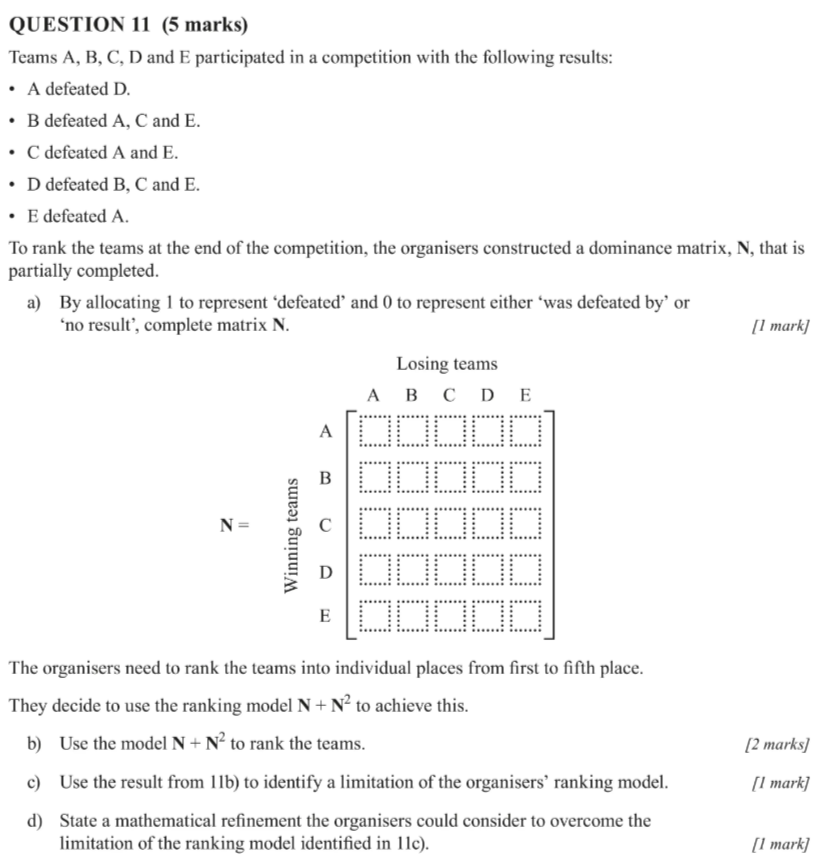 Leslie & Dominance Matrices
What are you confident with?
What aren’t you confident with?
How can you address that?
How much study time should you devote to this?
Complex Numbers (The Unfamiliar)
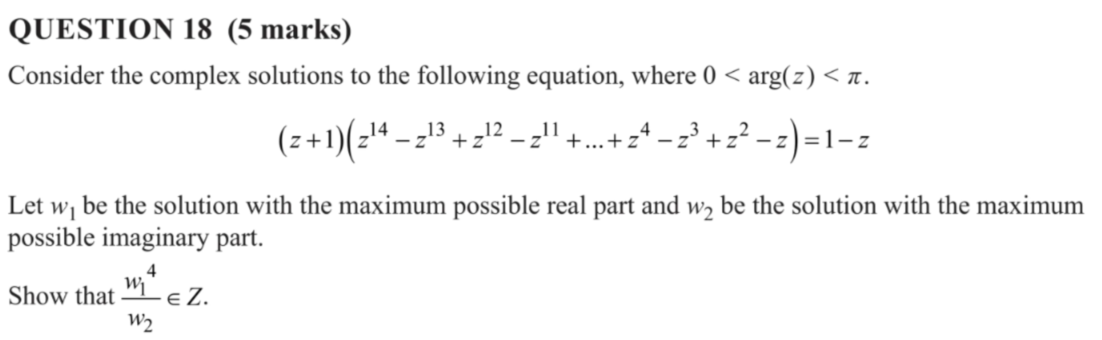 2023
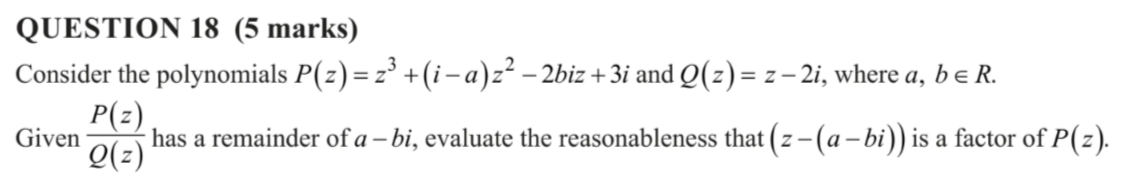 2022
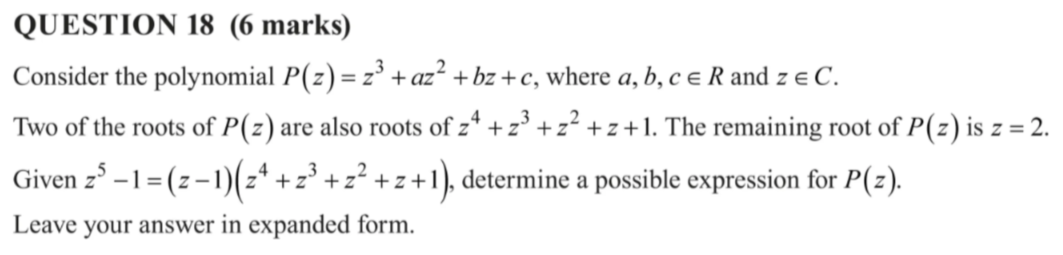 2021
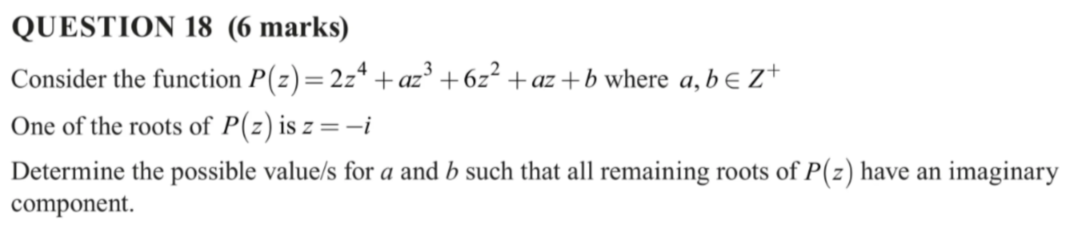 2020
Complex Numbers (The Unfamiliar)
What are you confident with?
What aren’t you confident with?
How can you address that?
How much study time should you devote to this?
2021
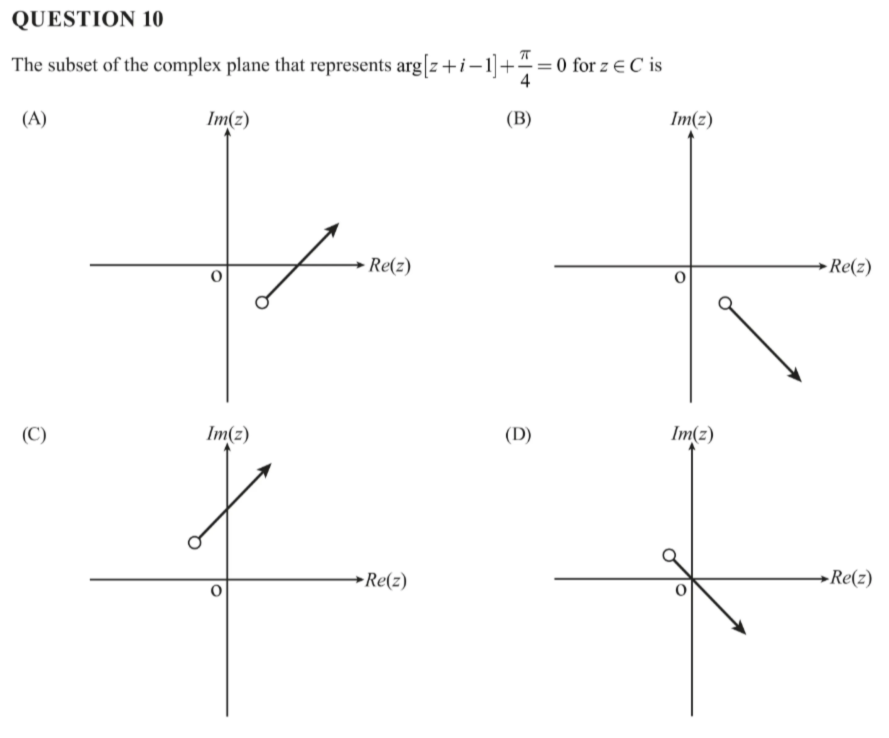 Complex Number (subsets)
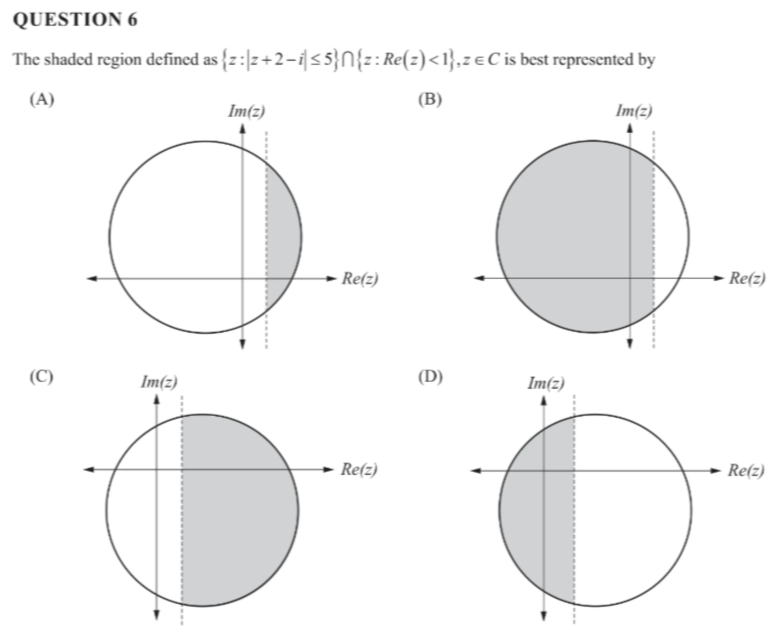 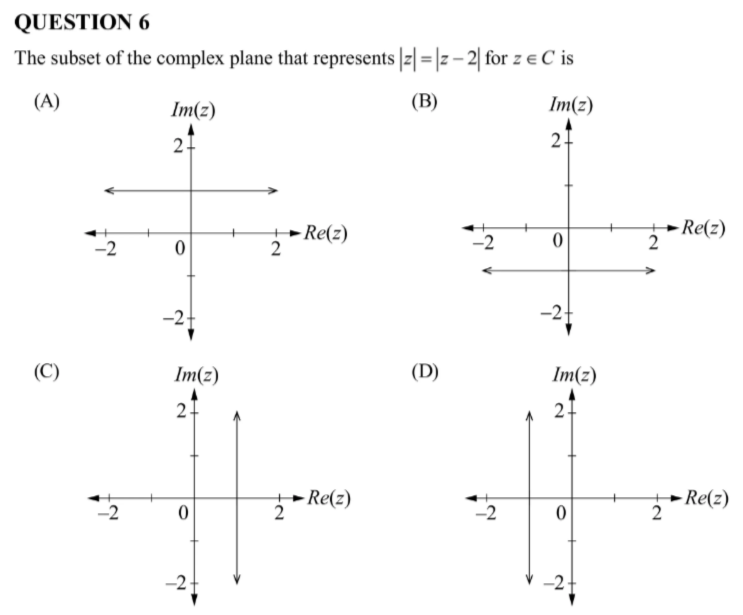 2023
2020
Complex Numbers (subsets)
What are you confident with?
What aren’t you confident with?
How can you address that?
How much study time should you devote to this?
Complex Number De Moivre’s
2023
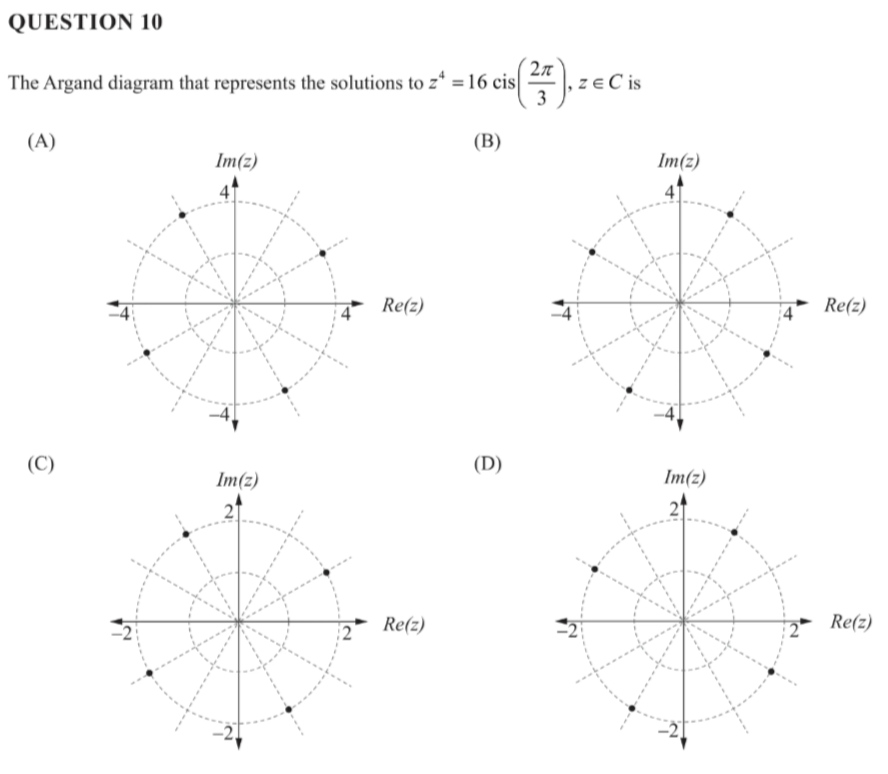 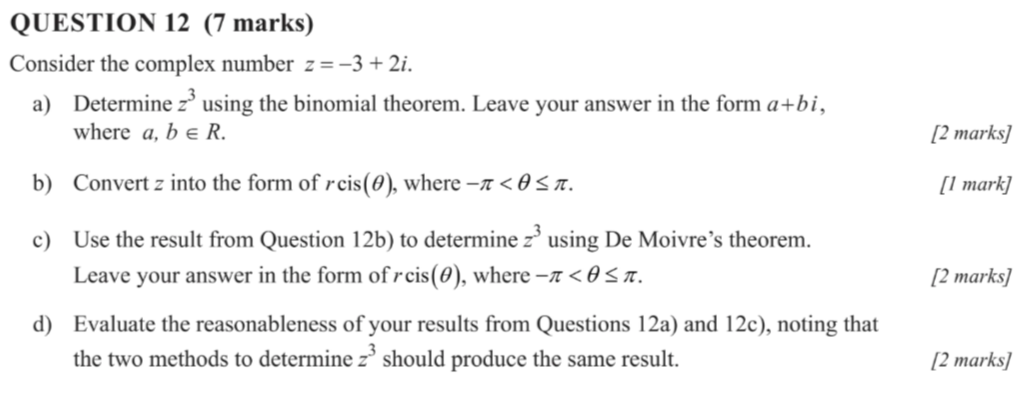 2020
Complex Number De Moivre’s
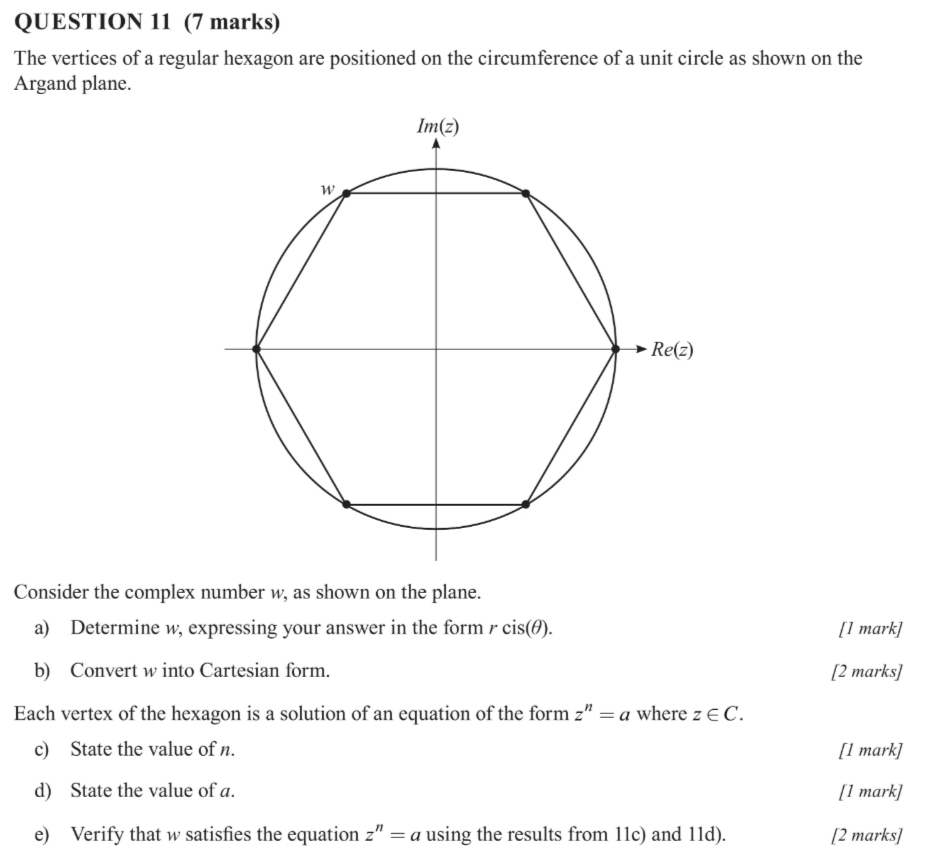 2022
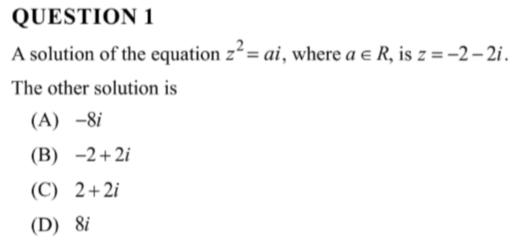 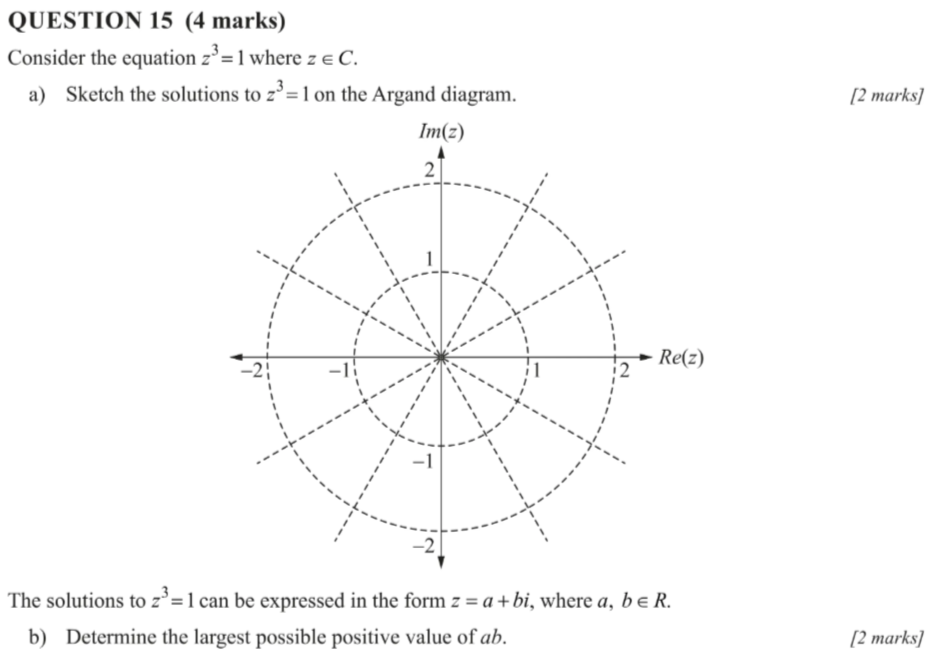 Complex Numbers De Moivre’s
What are you confident with?
What aren’t you confident with?
How can you address that?
How much study time should you devote to this?
Complex Number The proofs
2023
2021
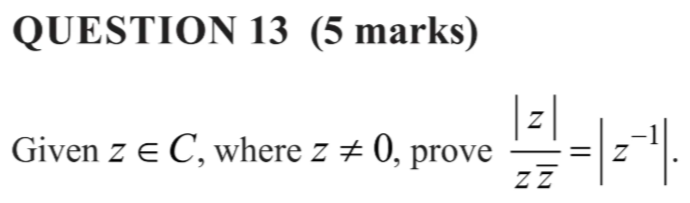 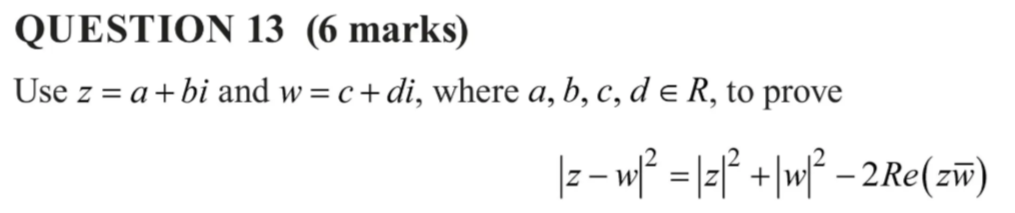 2020
2022
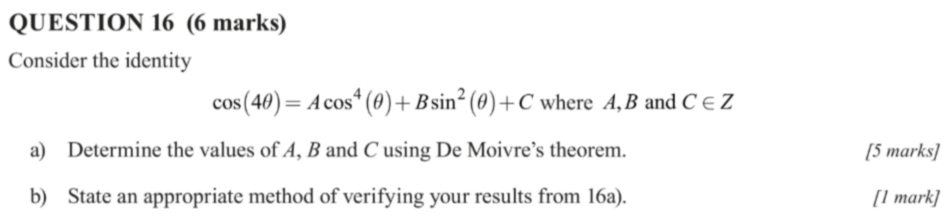 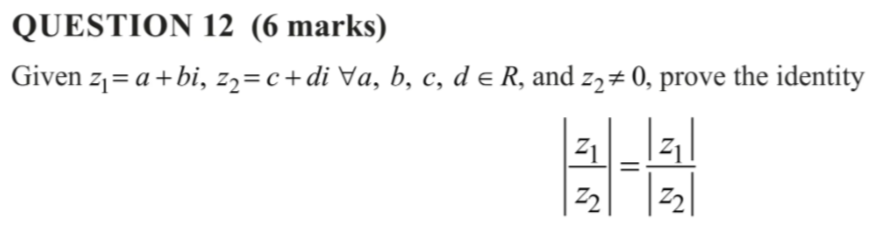 Complex Numbers The Proofs
What are you confident with?
What aren’t you confident with?
How can you address that?
How much study time should you devote to this?
Complex Numbers (the simple stuff)
2022
2023
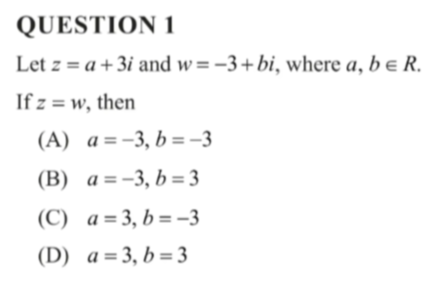 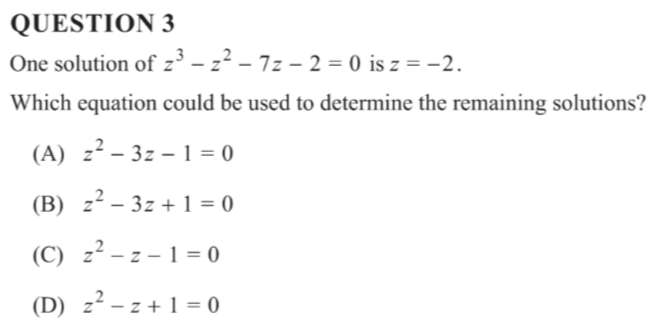 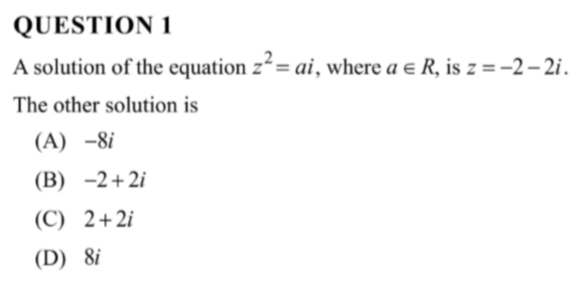 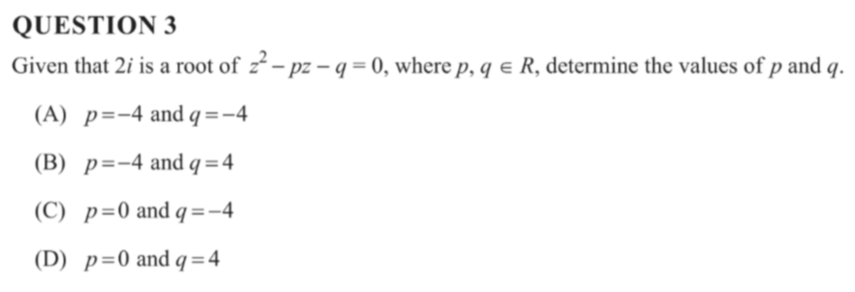 Complex Numbers (the simple stuff)
2020
2021
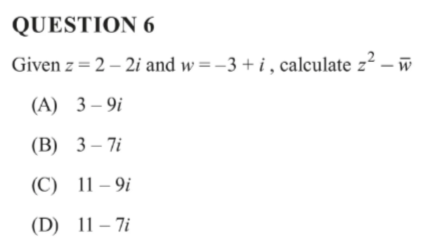 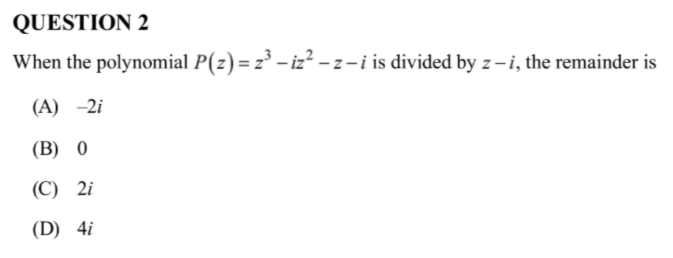 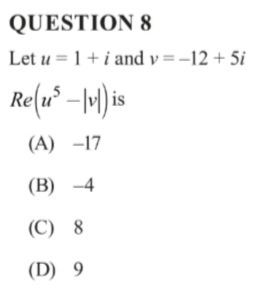 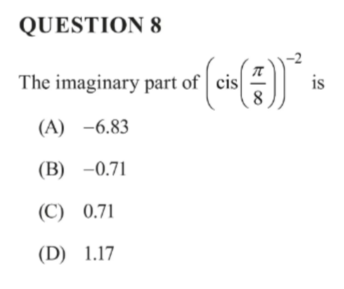 Complex Numbers (the simple stuff)
What are you confident with?
What aren’t you confident with?
How can you address that?
How much study time should you devote to this?
2022
Exponential distributions
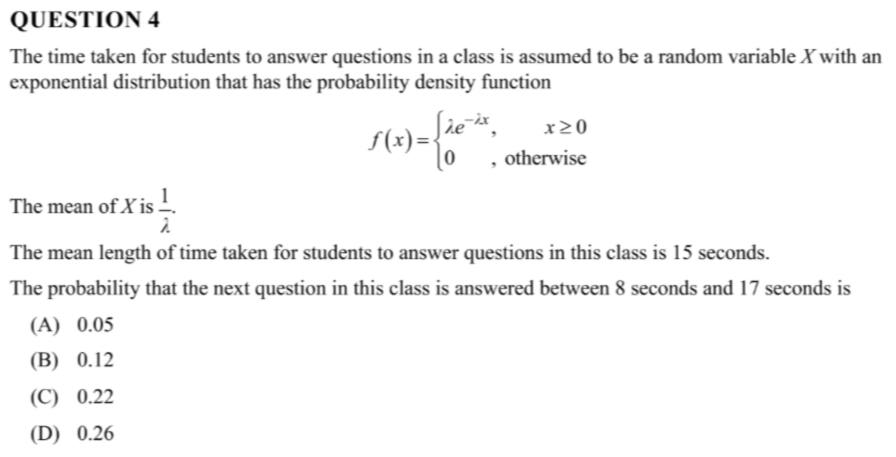 2023
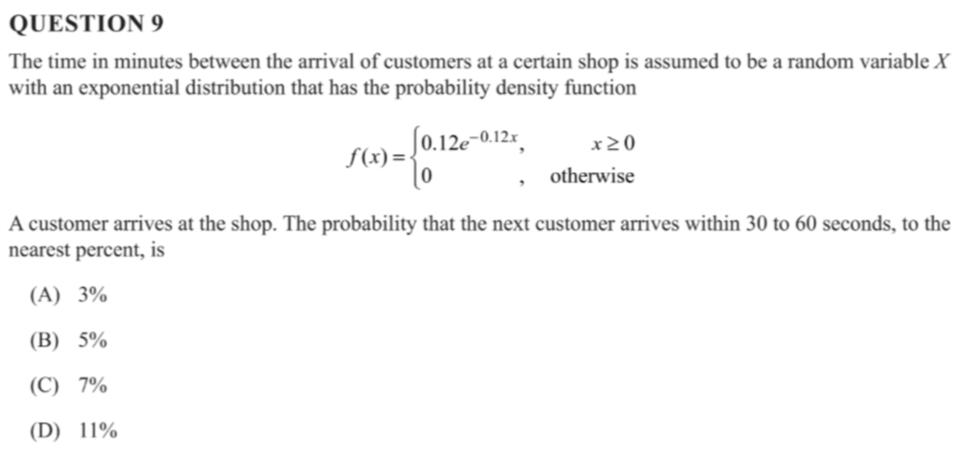 2020
2021
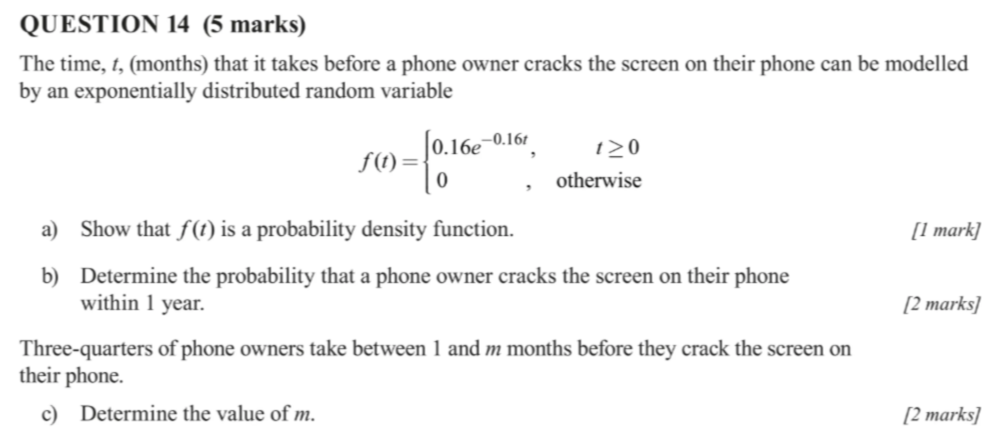 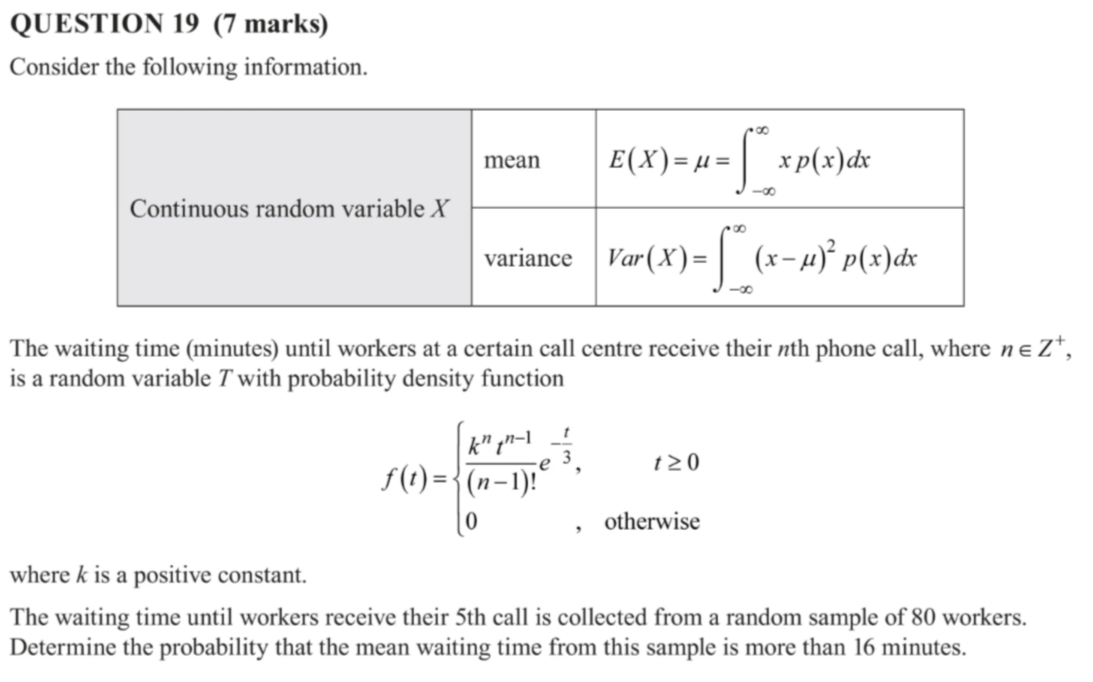 Complex Numbers (the simple stuff)
What are you confident with?
What aren’t you confident with?
How can you address that?
How much study time should you devote to this?
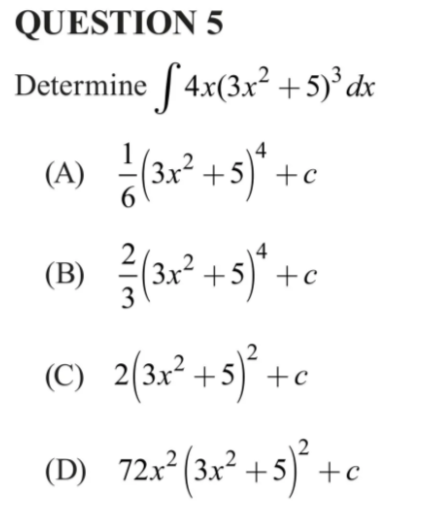 Integration Techniques
2022
2023
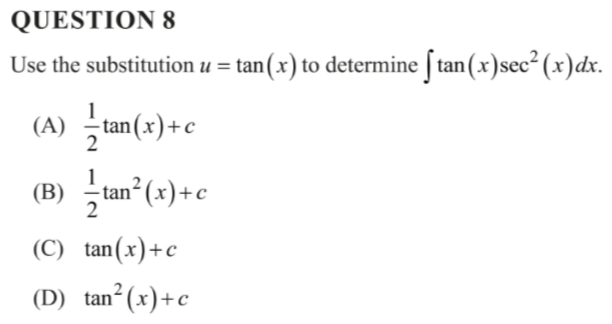 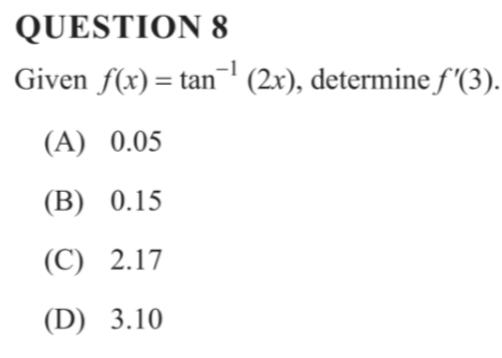 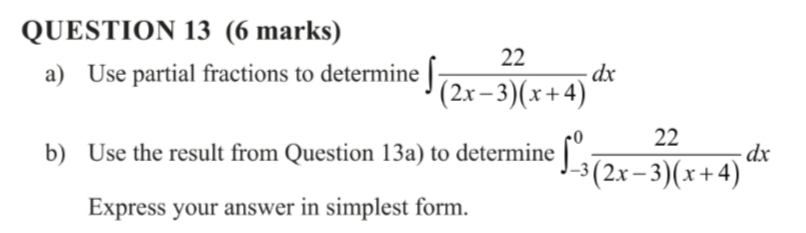 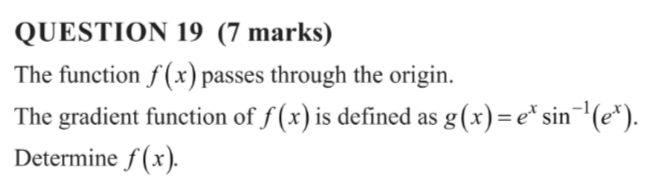 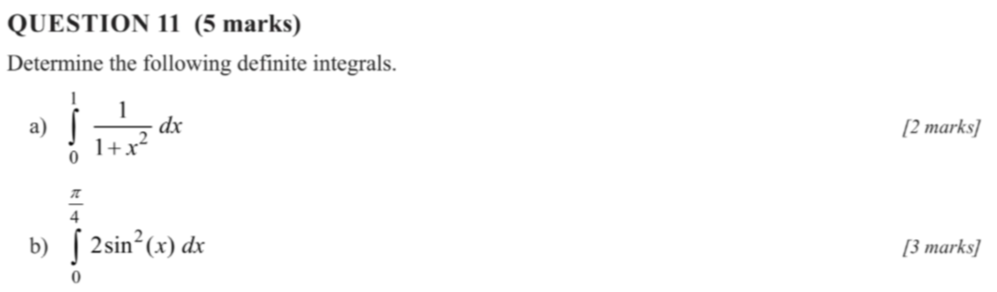 Integration Techniques
2020
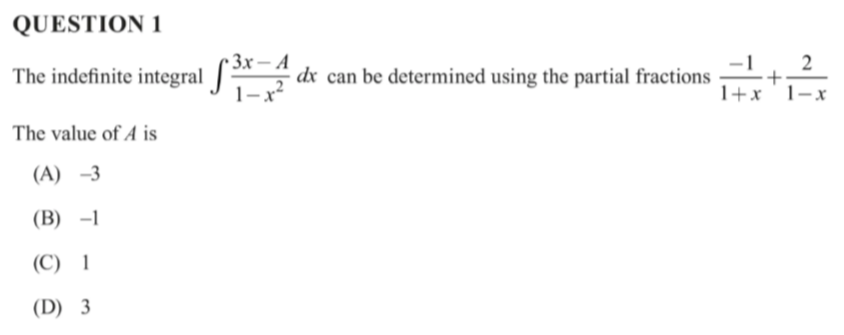 2021
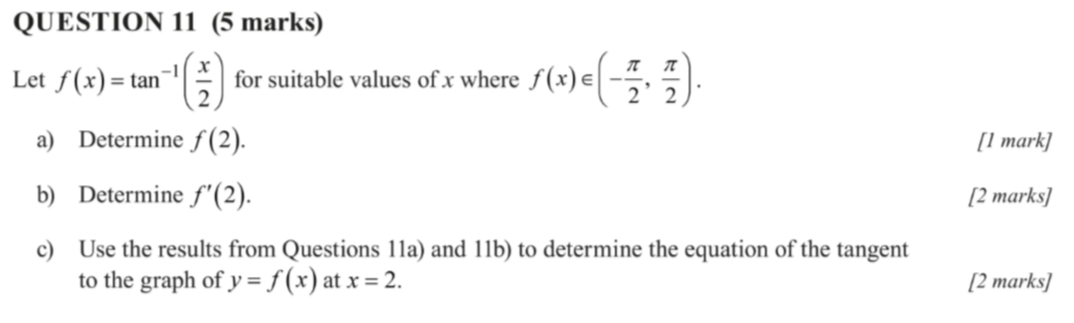 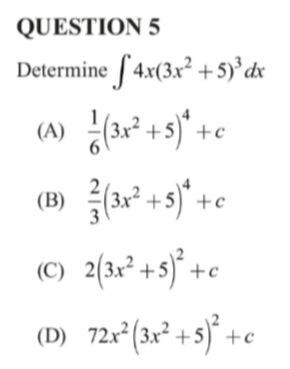 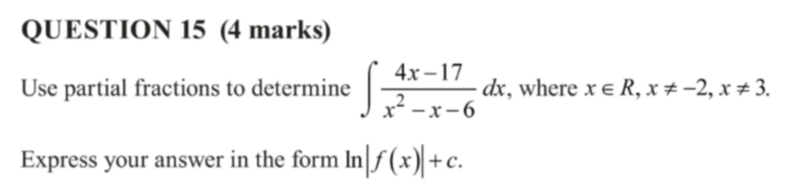 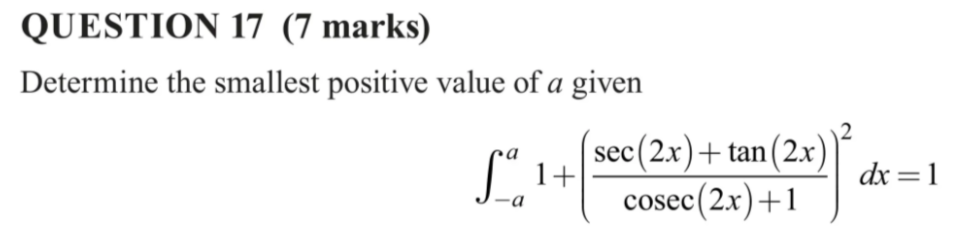 Integration Techniques
What are you confident with?
What aren’t you confident with?
How can you address that?
How much study time should you devote to this?
Simpson’s rule
2023
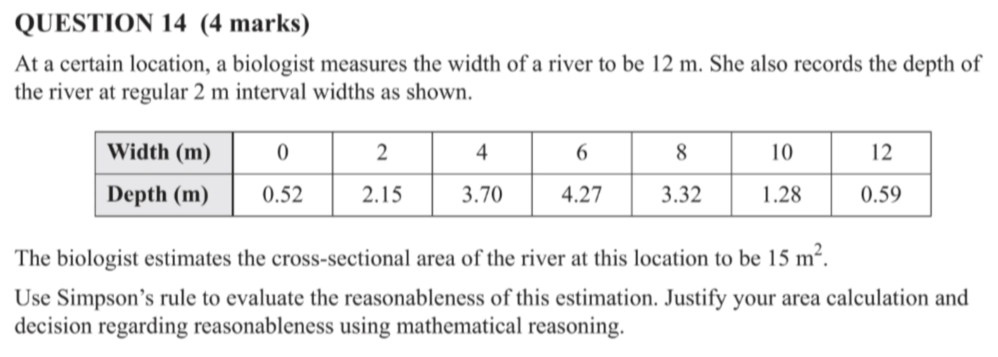 2022
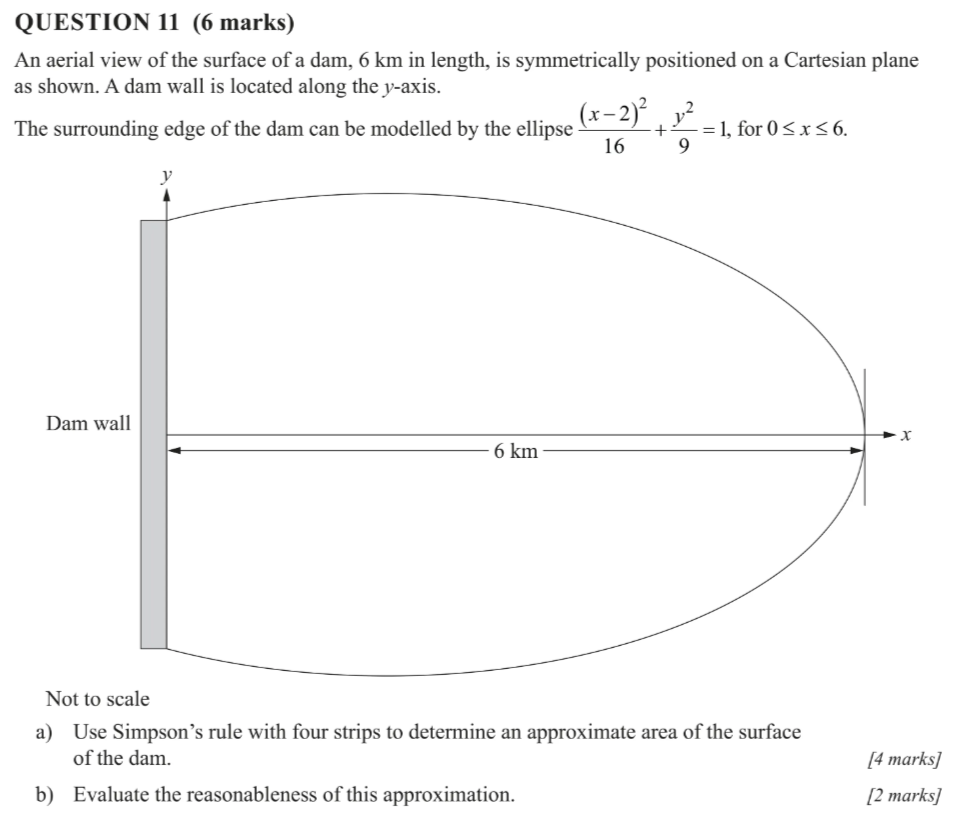 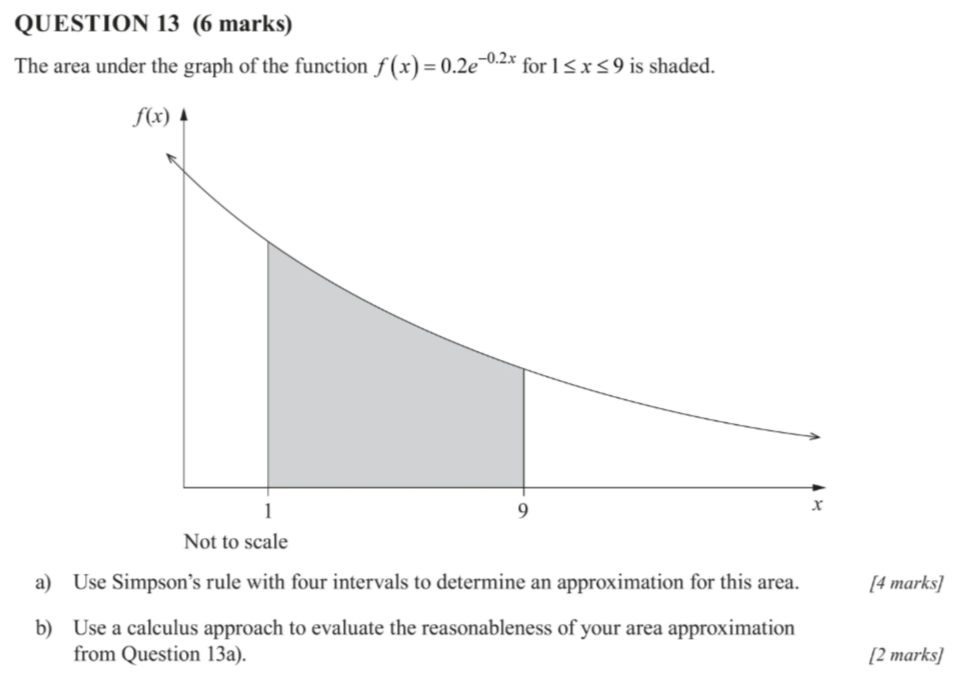 2021
Simpson’s Rule
What are you confident with?
What aren’t you confident with?
How can you address that?
How much study time should you devote to this?
Areas and Revolutions
2023
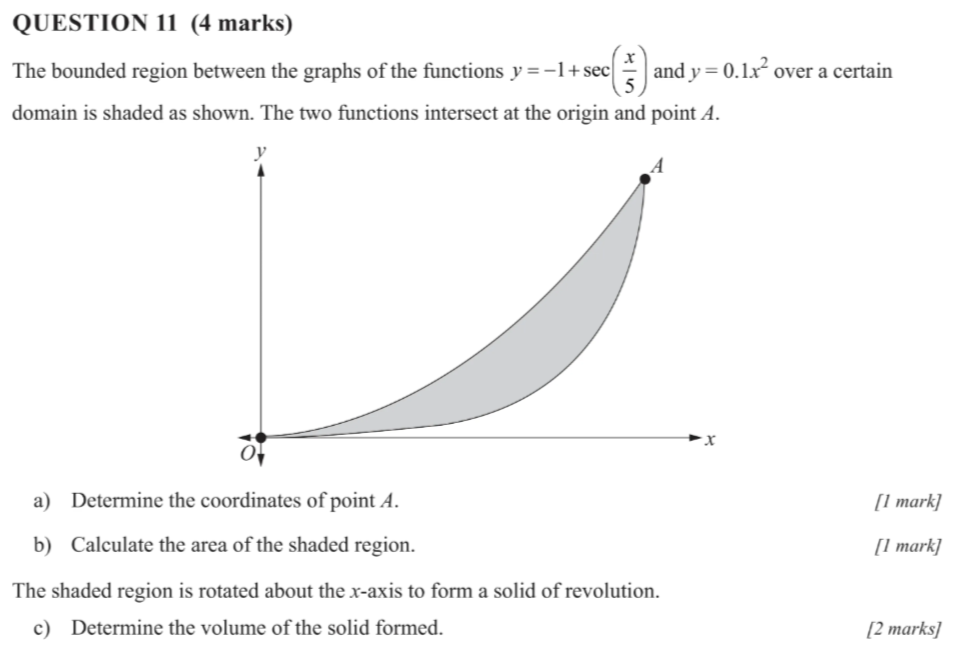 2022
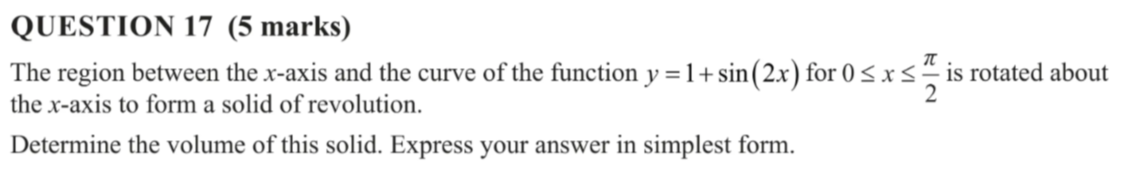 Areas and Revolutions
2020
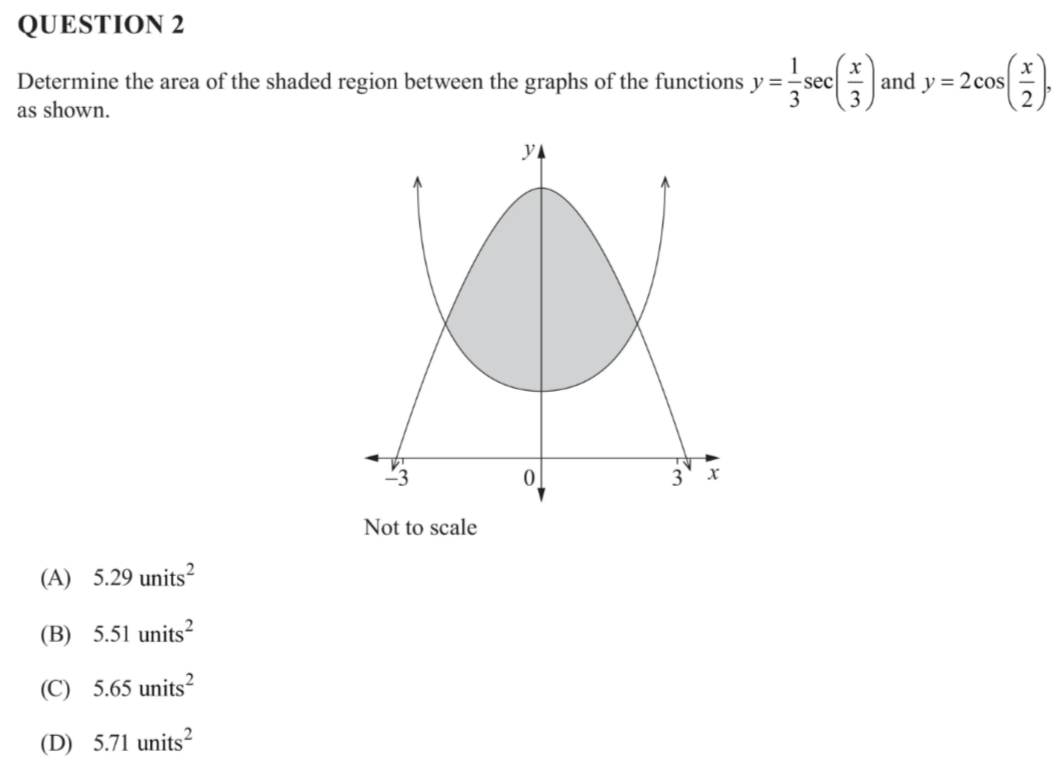 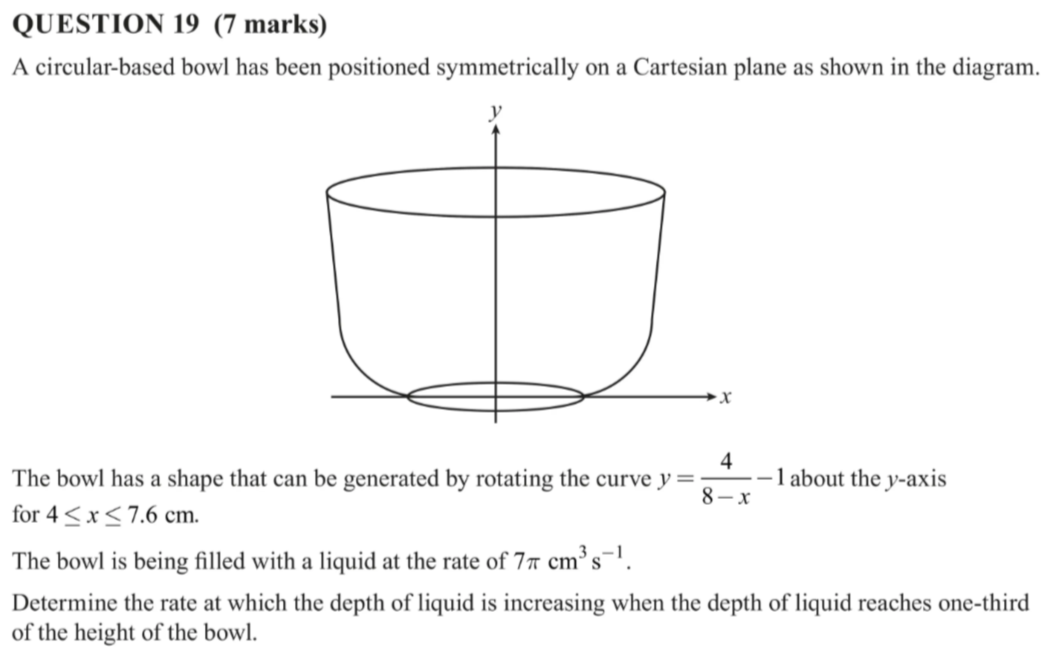 2021
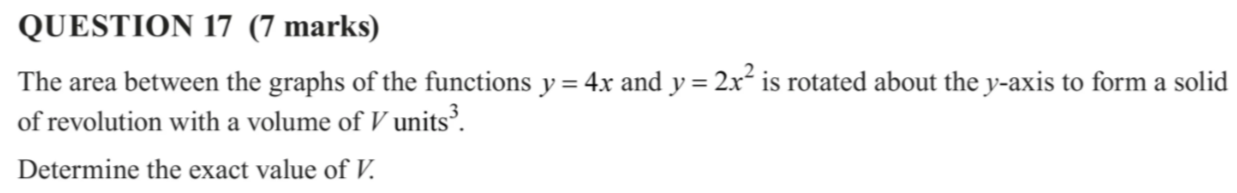 Areas and Revolutions
What are you confident with?
What aren’t you confident with?
How can you address that?
How much study time should you devote to this?
Solving Differential equations
2023
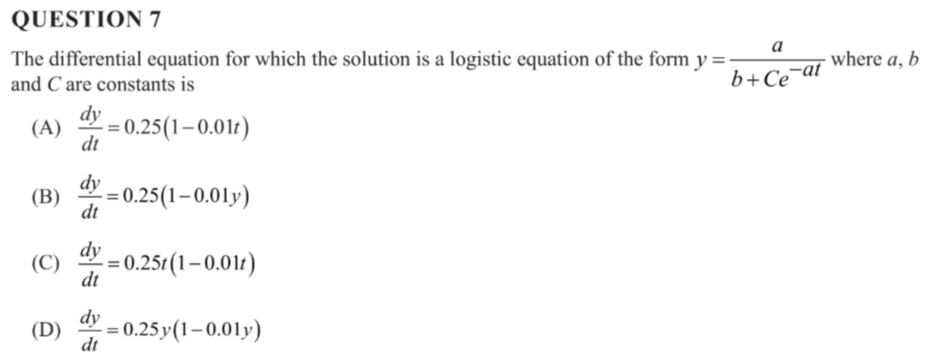 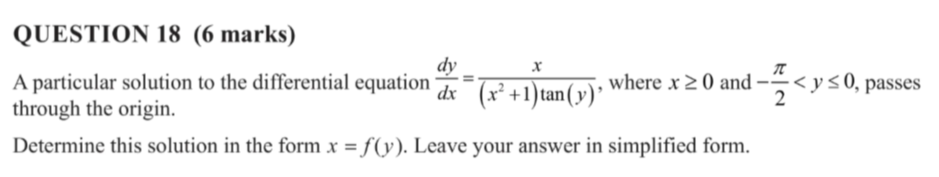 2022
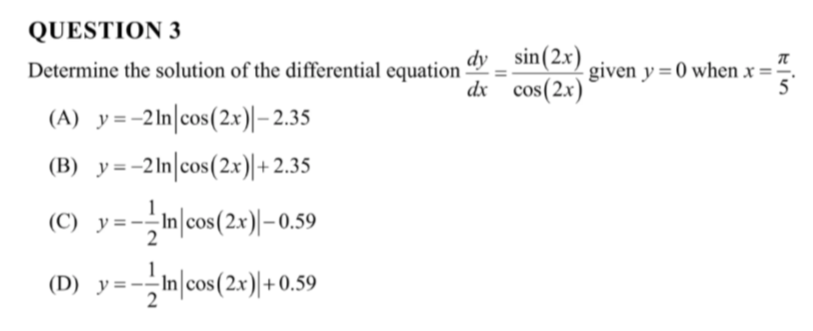 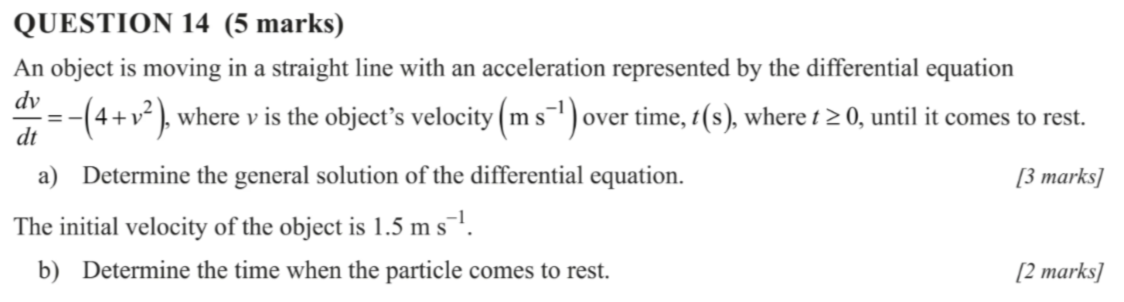 Solving Differential equations
2021
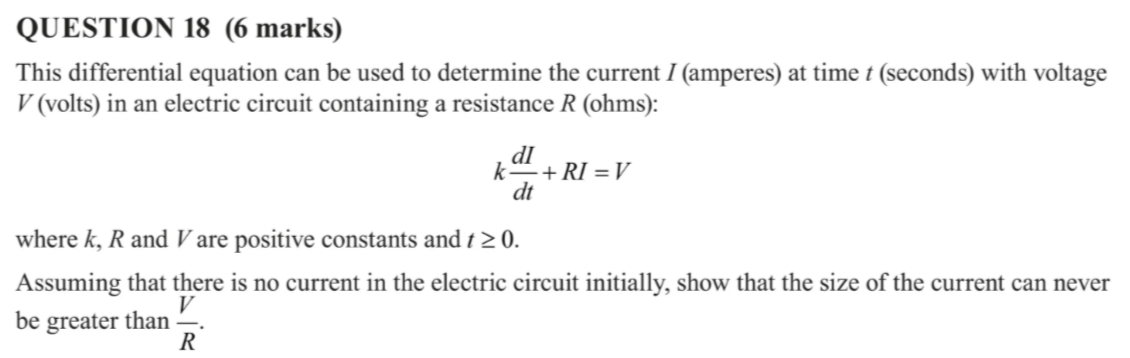 2020
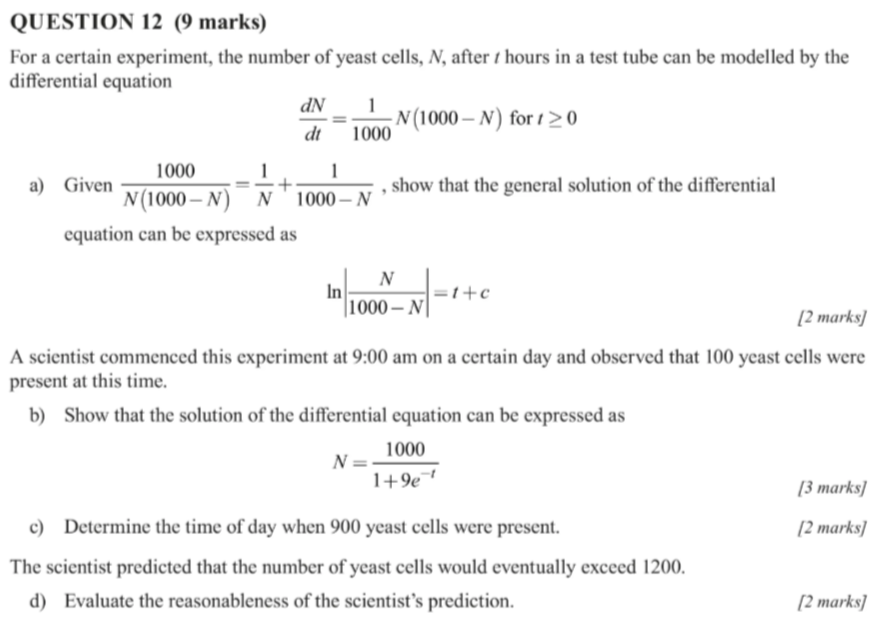 Solving Differential Equations
What are you confident with?
What aren’t you confident with?
How can you address that?
How much study time should you devote to this?
Implicit differentiation
2023
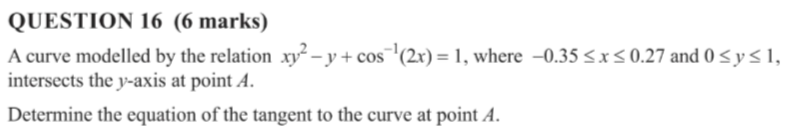 2020
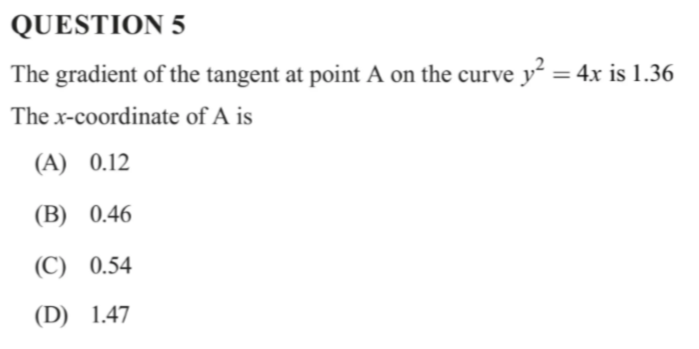 2022
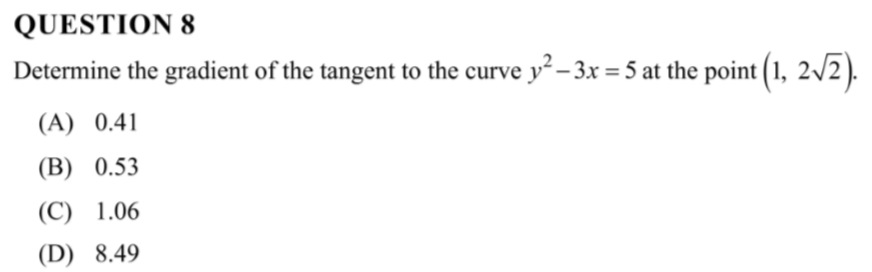 Implicit Differentiation
What are you confident with?
What aren’t you confident with?
How can you address that?
How much study time should you devote to this?
2021
Slope Fields
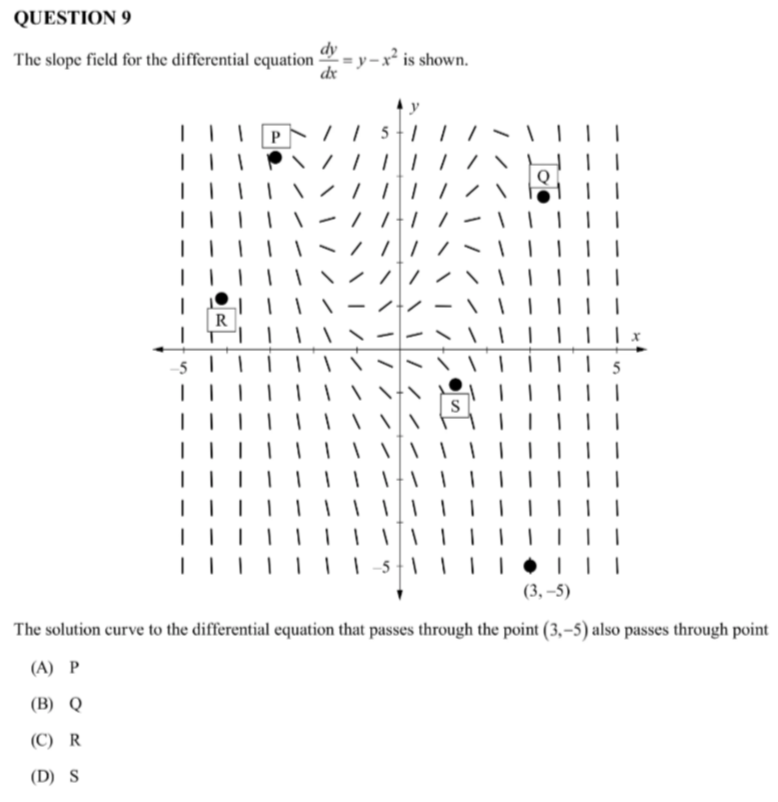 2022
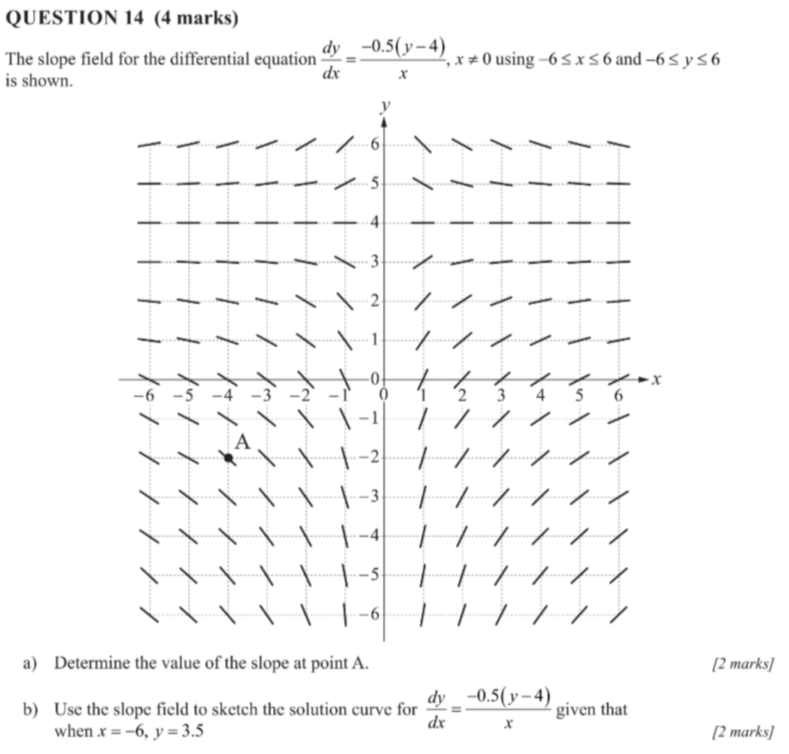 2020
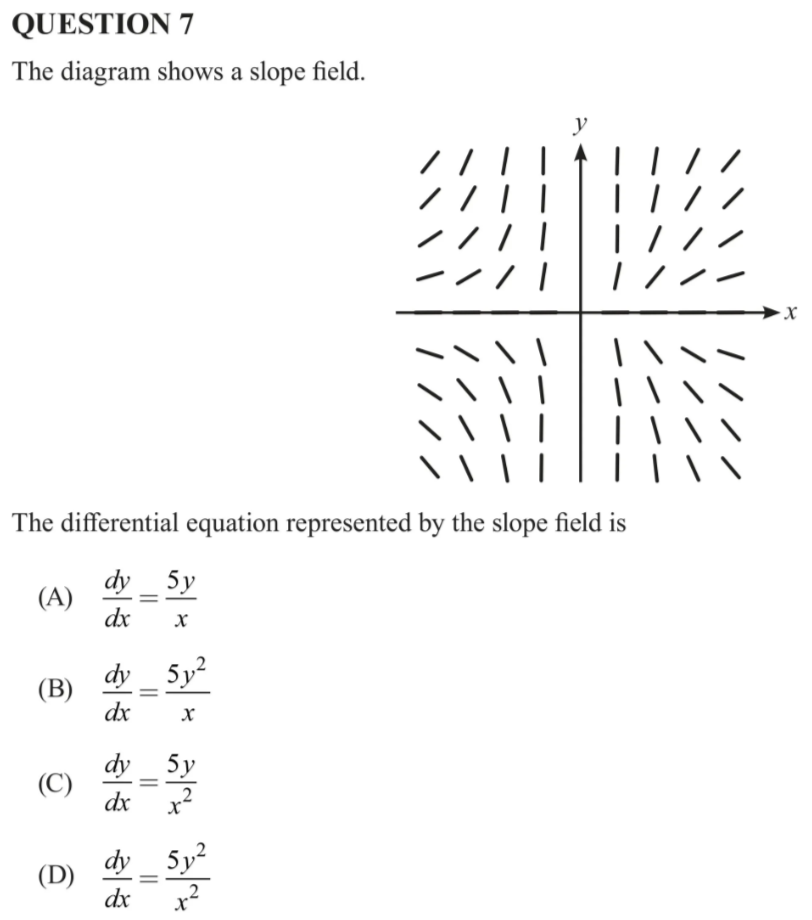 Slope Fields
What are you confident with?
What aren’t you confident with?
How can you address that?
How much study time should you devote to this?
Related Rates
2023
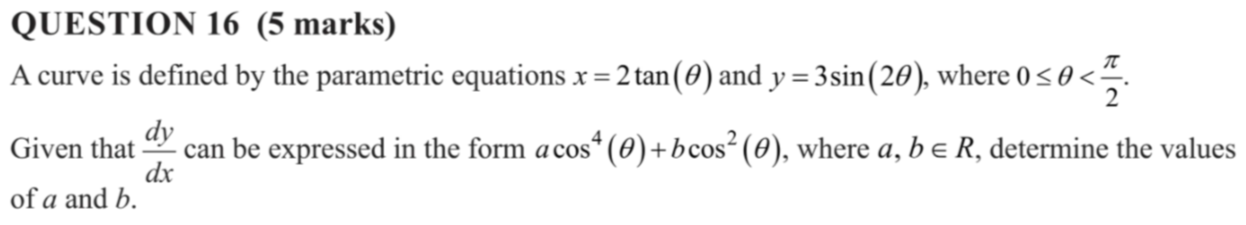 2021
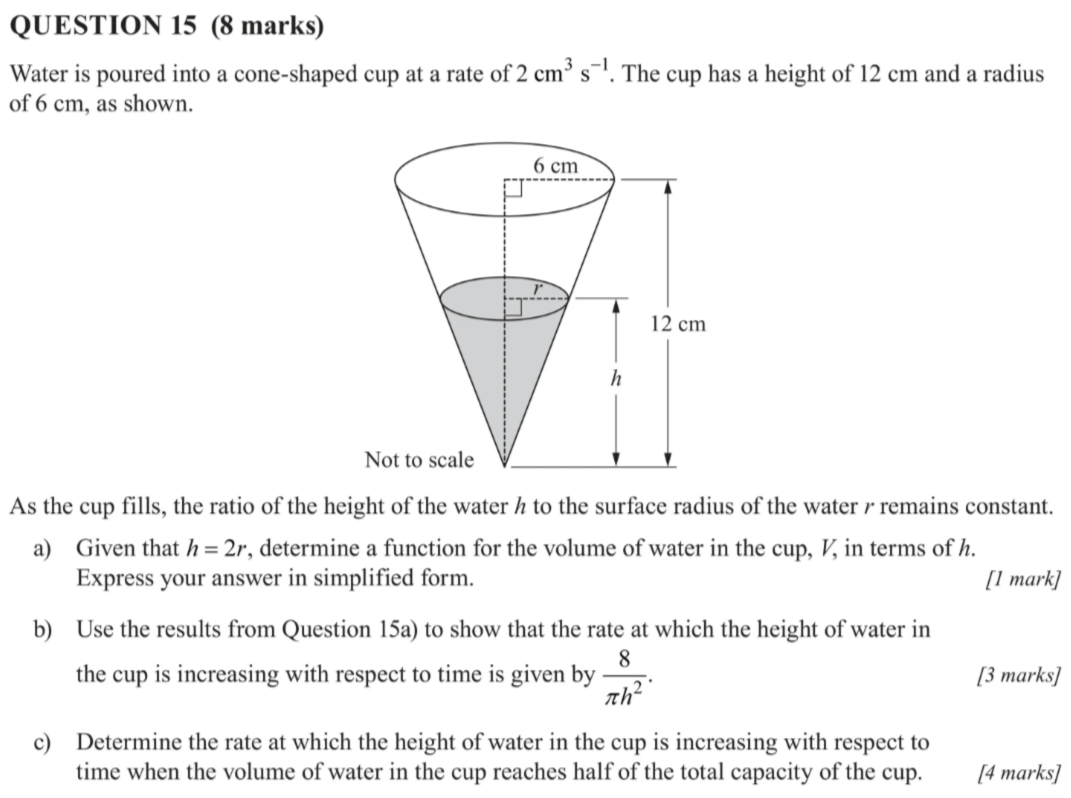 Related Rates
What are you confident with?
What aren’t you confident with?
How can you address that?
How much study time should you devote to this?
Forces and Momentum
2023
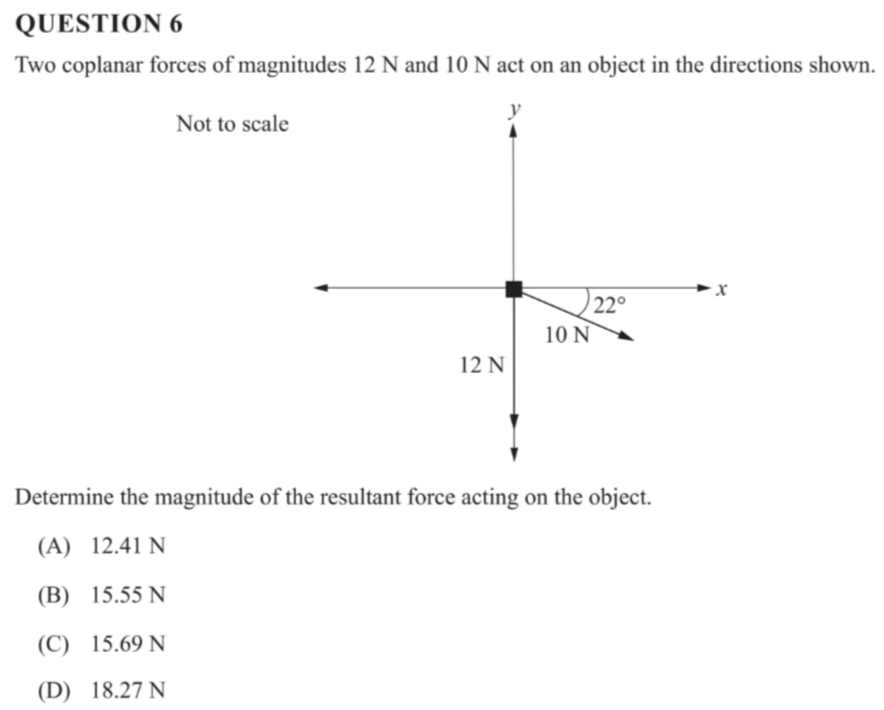 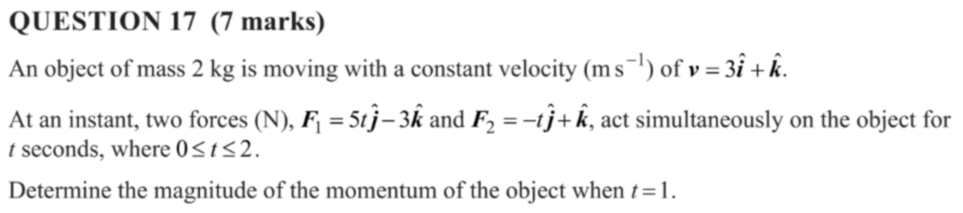 Forces and Momentum
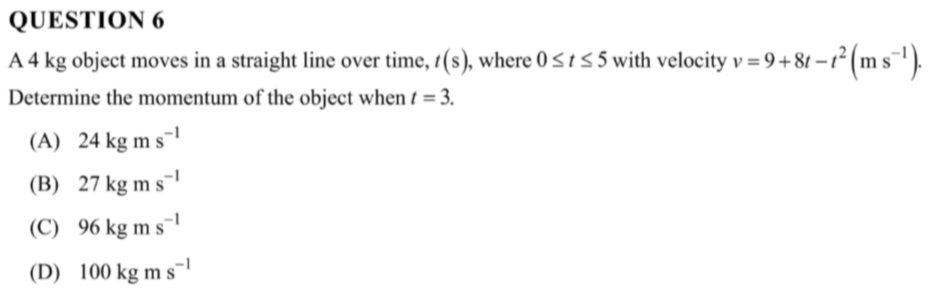 2022
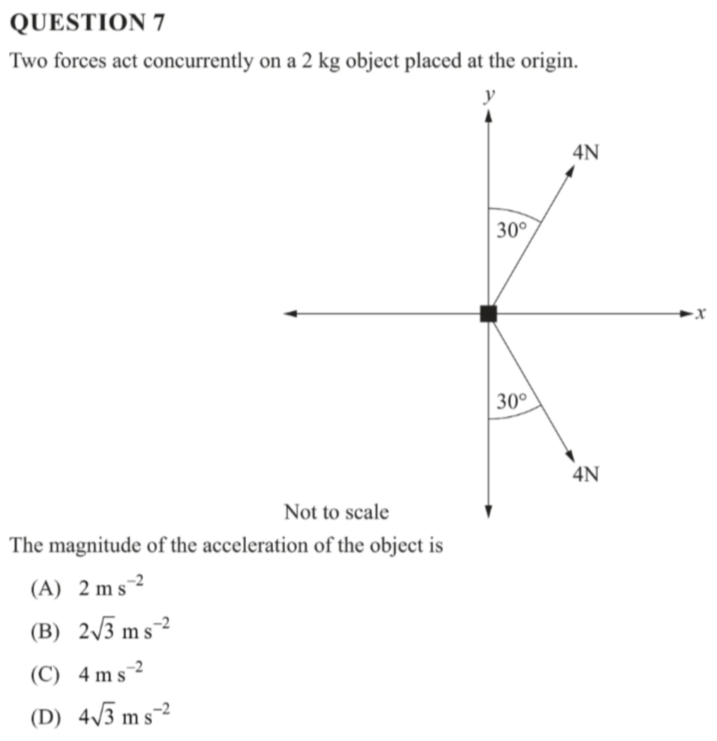 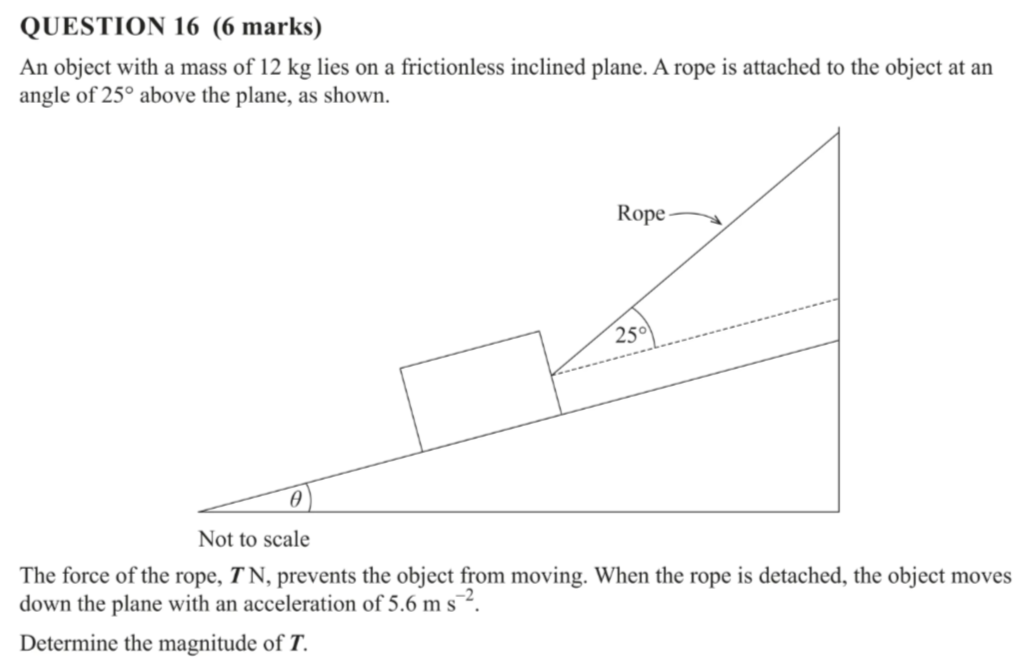 Forces and Momentum
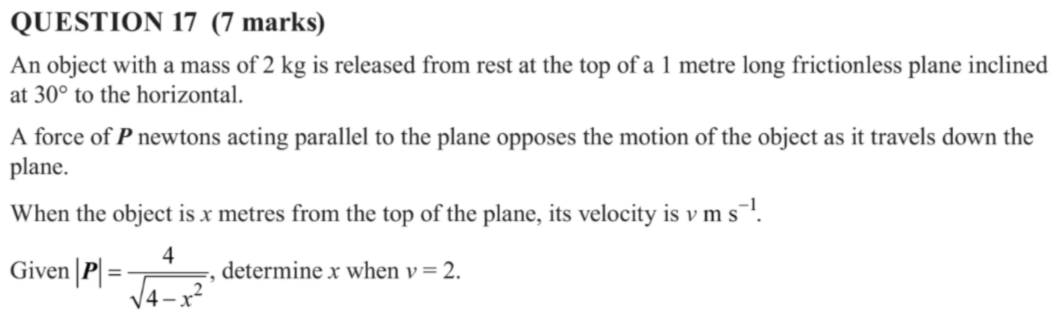 2021
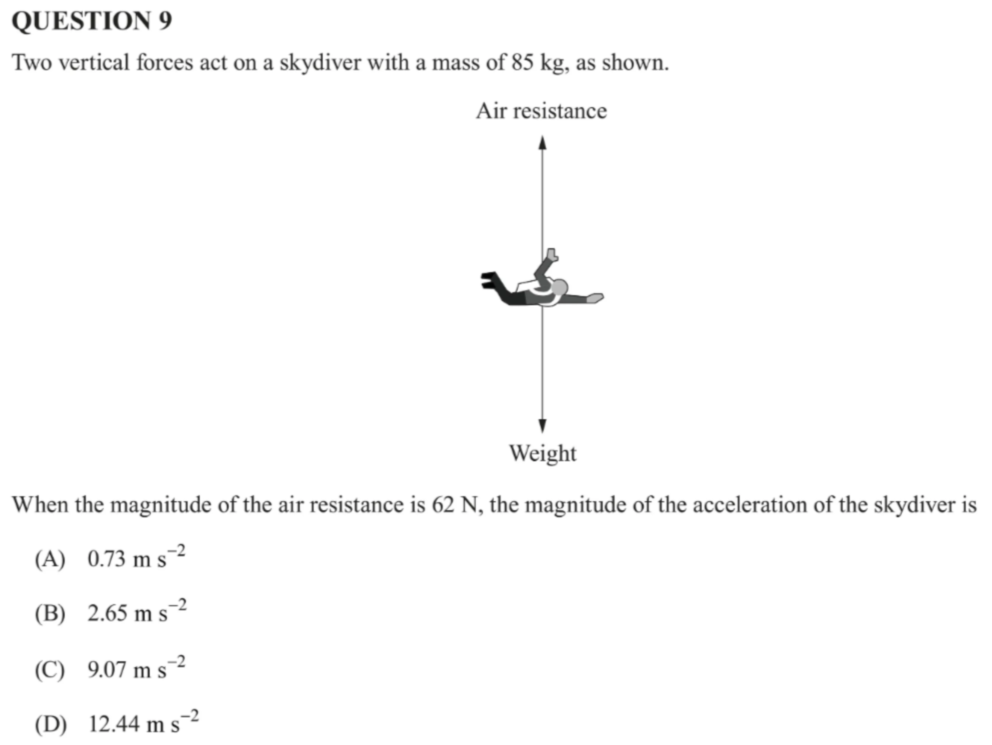 2020
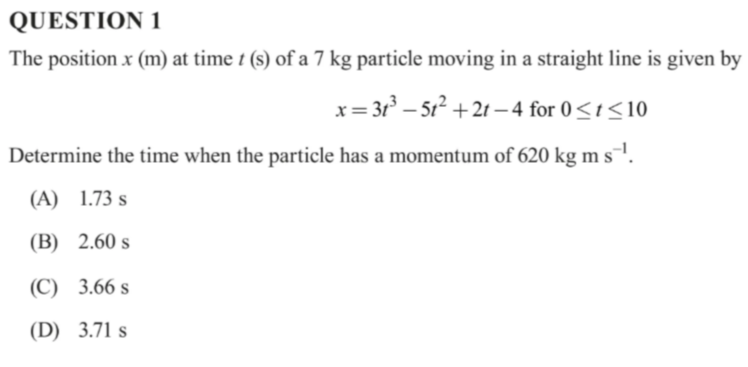 Forces and Momentum
What are you confident with?
What aren’t you confident with?
How can you address that?
How much study time should you devote to this?
2020
Acceleration
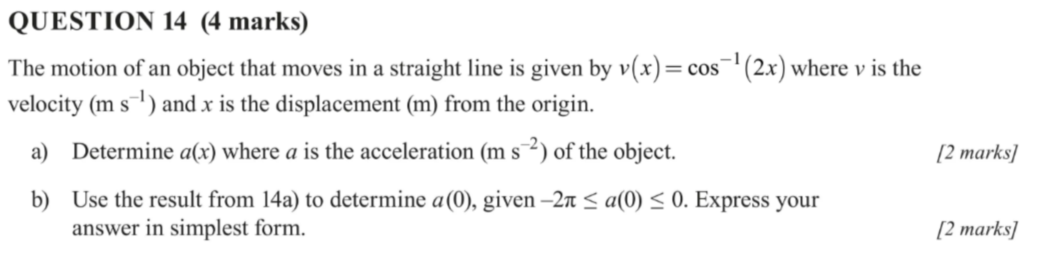 2023
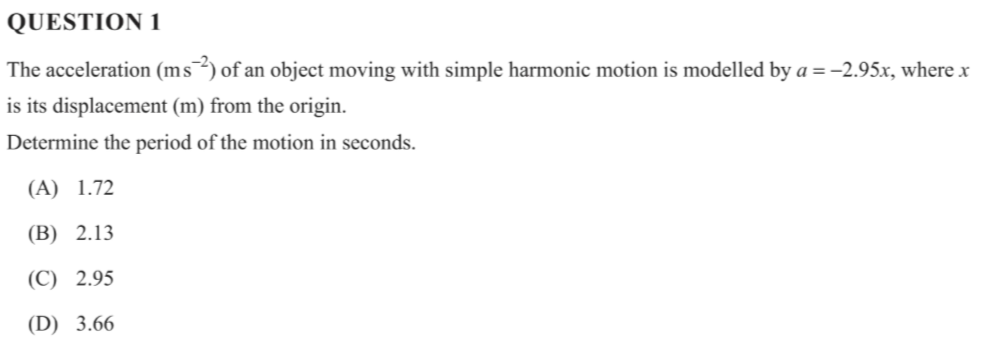 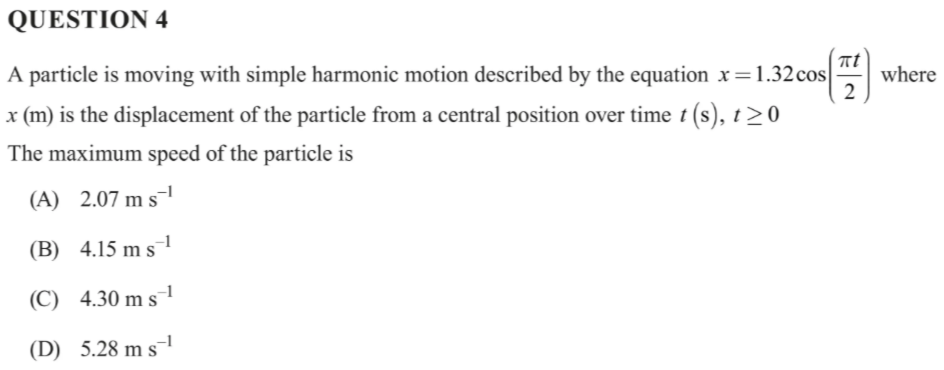 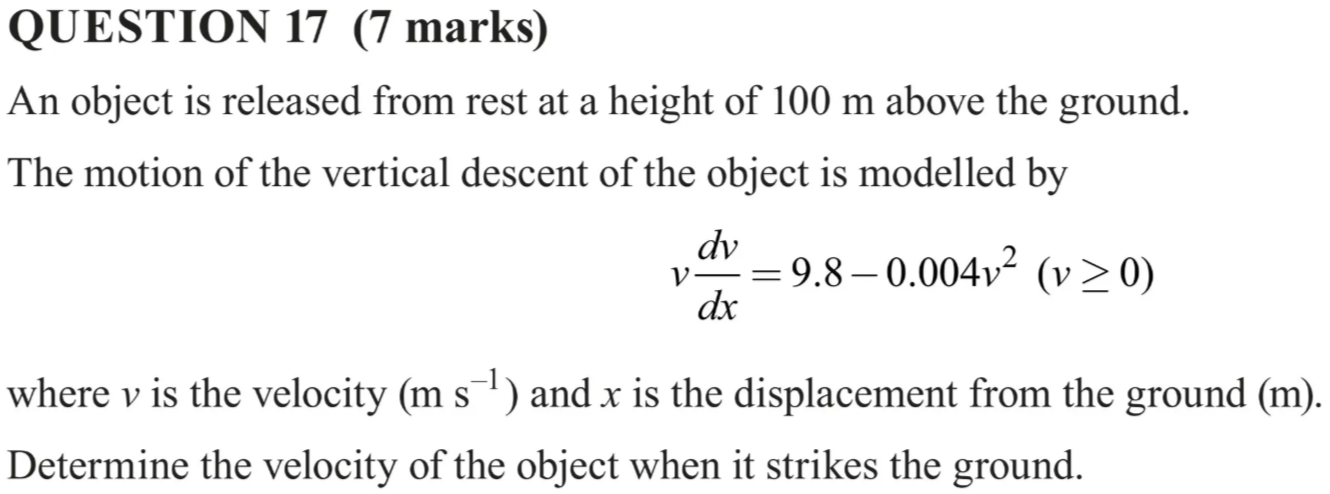 Acceleration
What are you confident with?
What aren’t you confident with?
How can you address that?
How much study time should you devote to this?
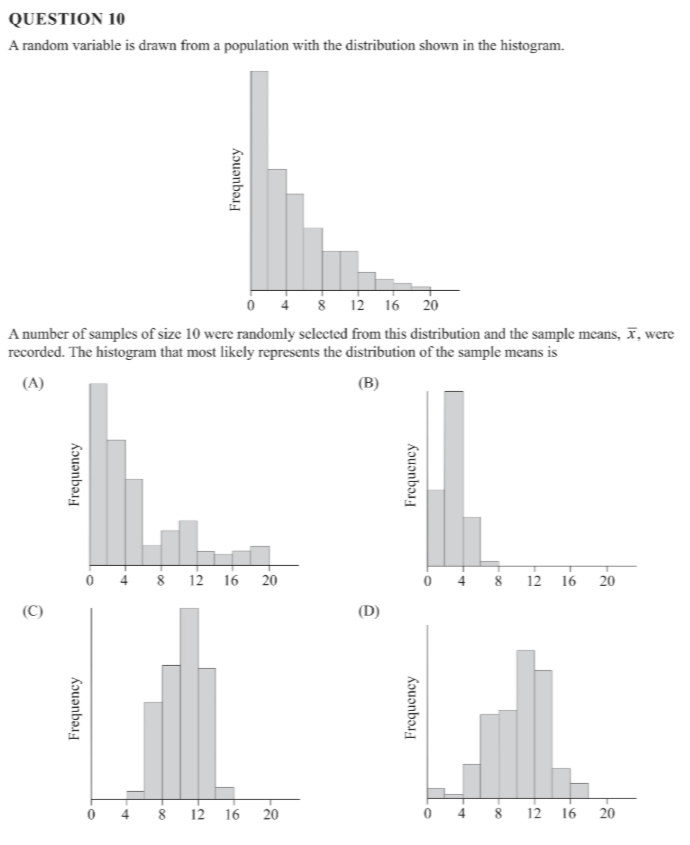 Stats general knowledge
2023
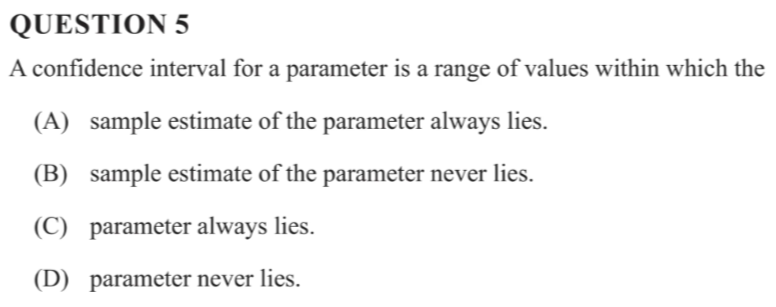 Stats general knowledge
2021
2022
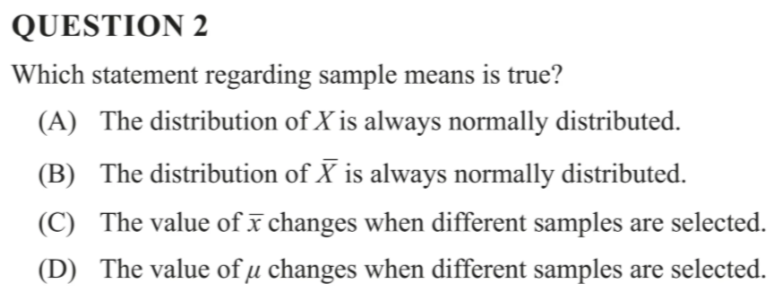 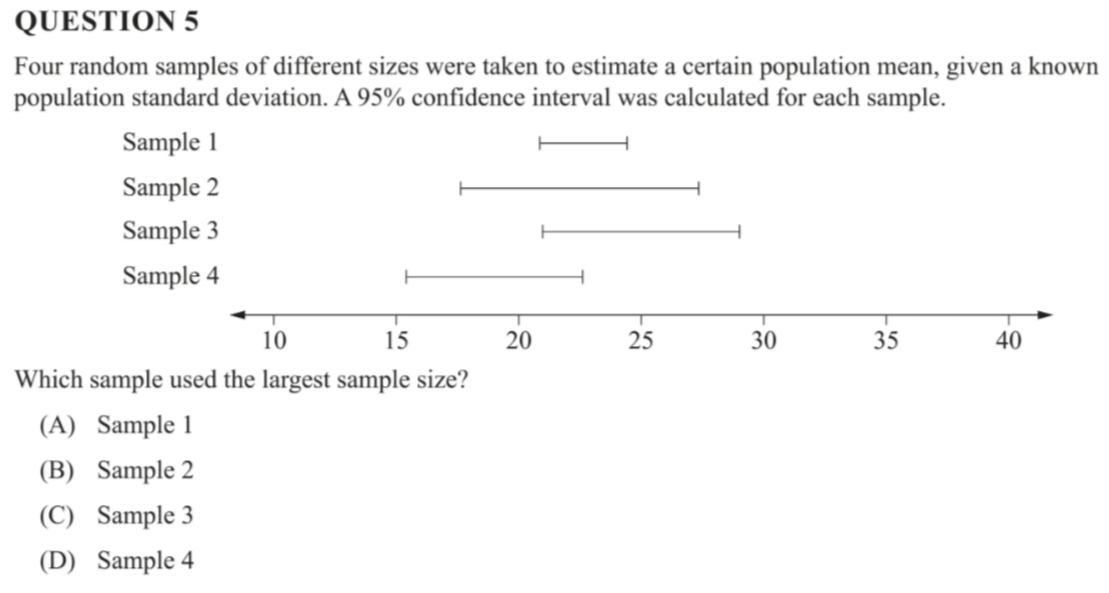 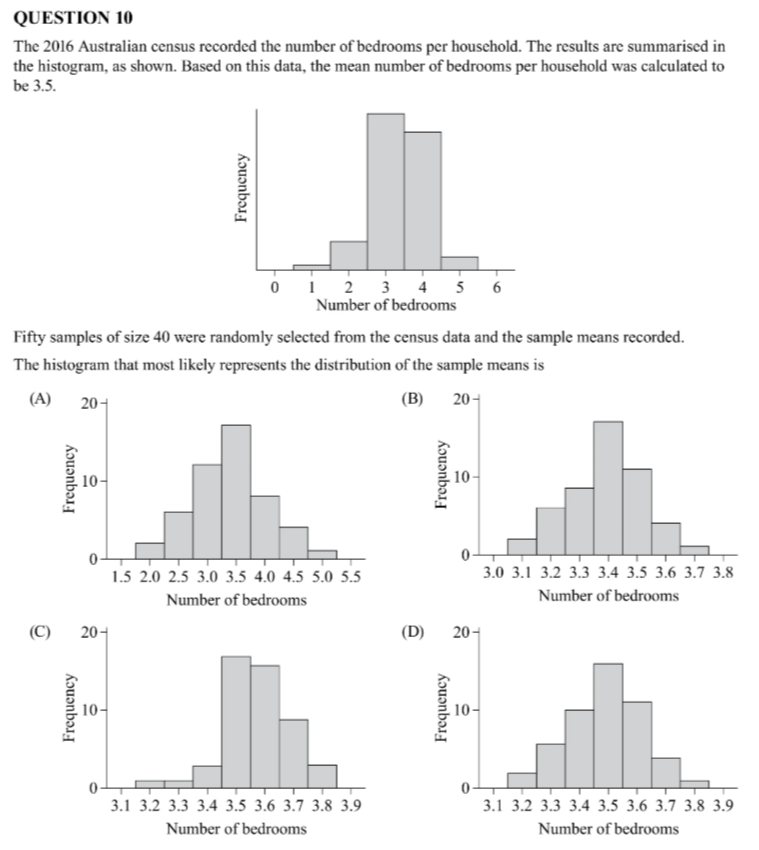 Stats general knowledge
2021
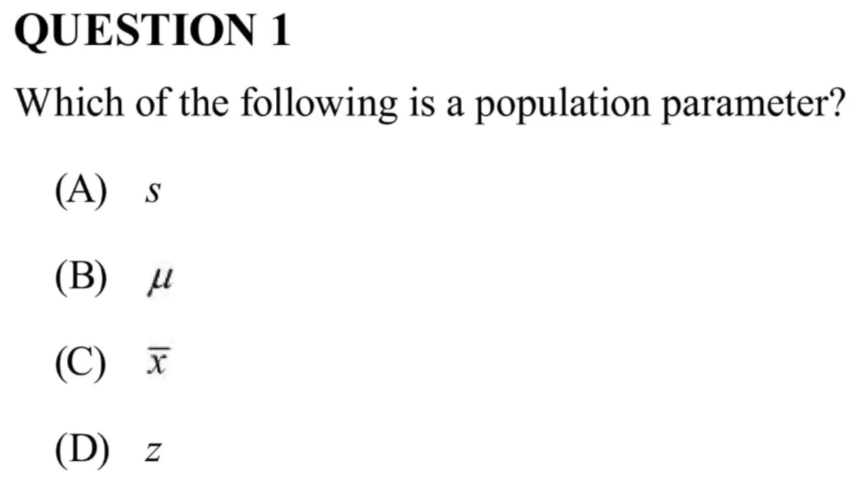 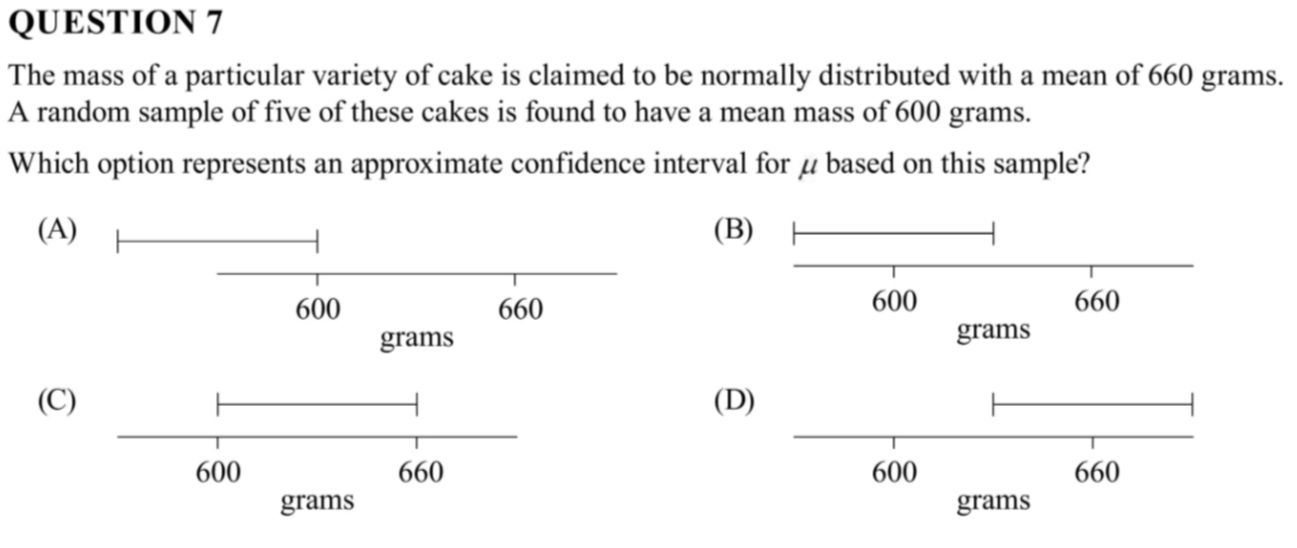 Stats general knowledge
2020
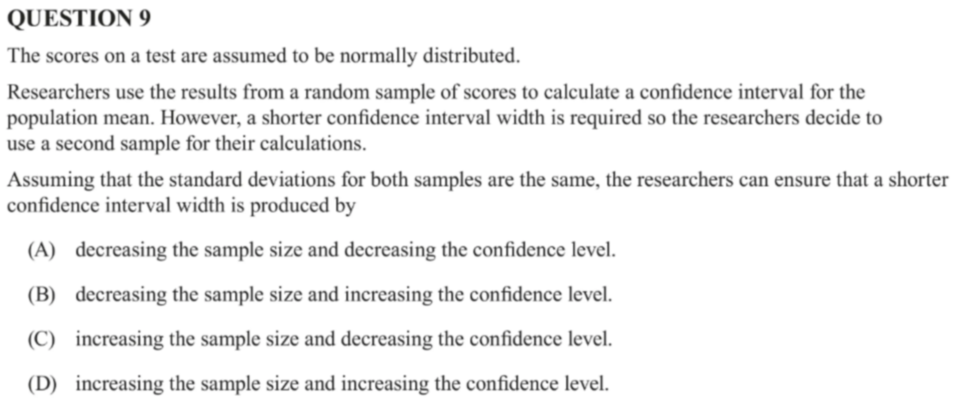 Stats General Knowledge
What are you confident with?
What aren’t you confident with?
How can you address that?
How much study time should you devote to this?
Confidence intervals
2023
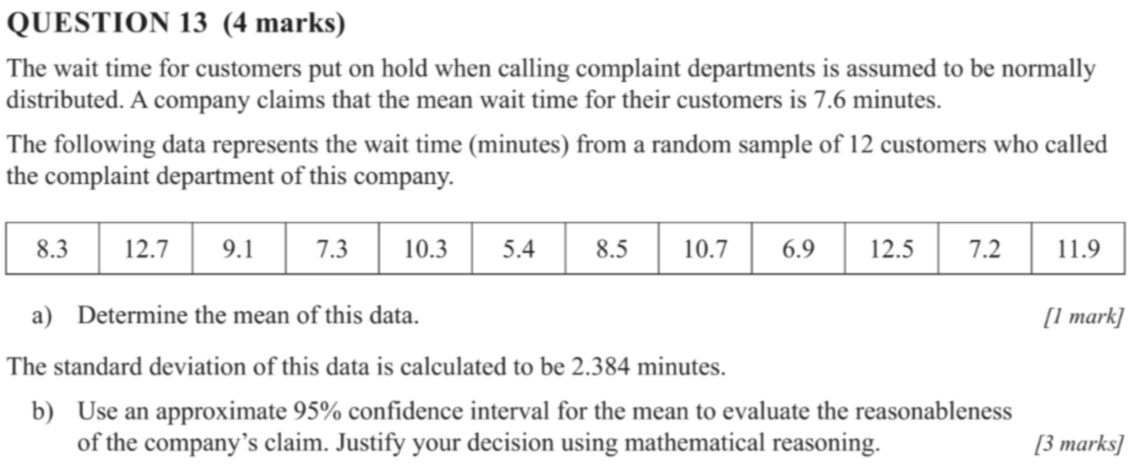 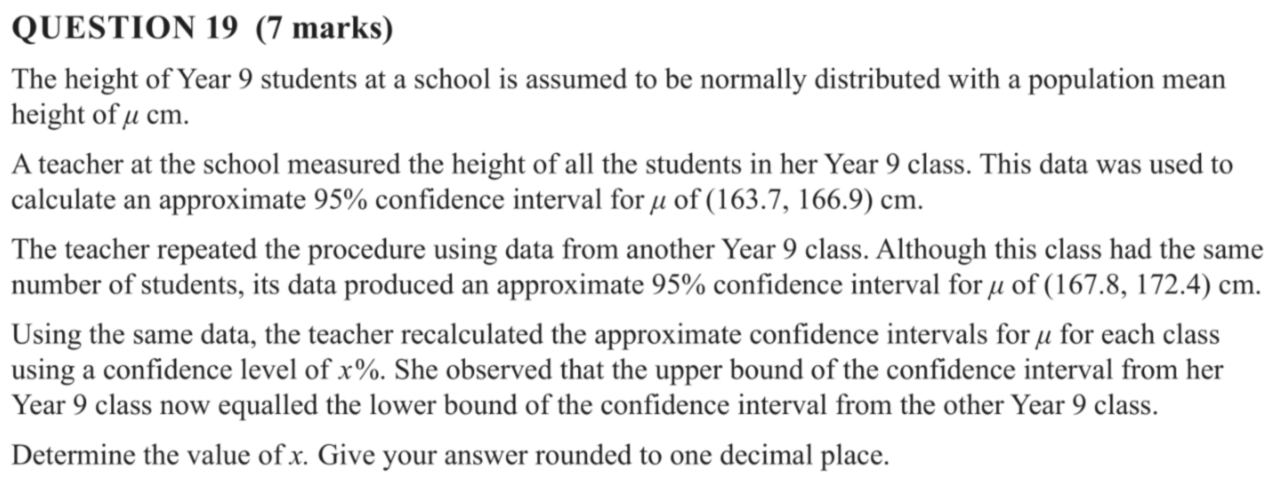 Confidence intervals
2022
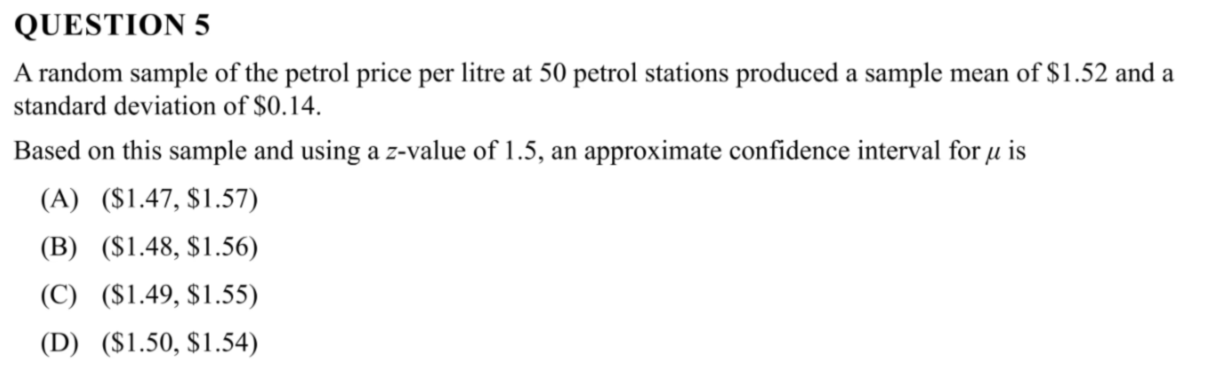 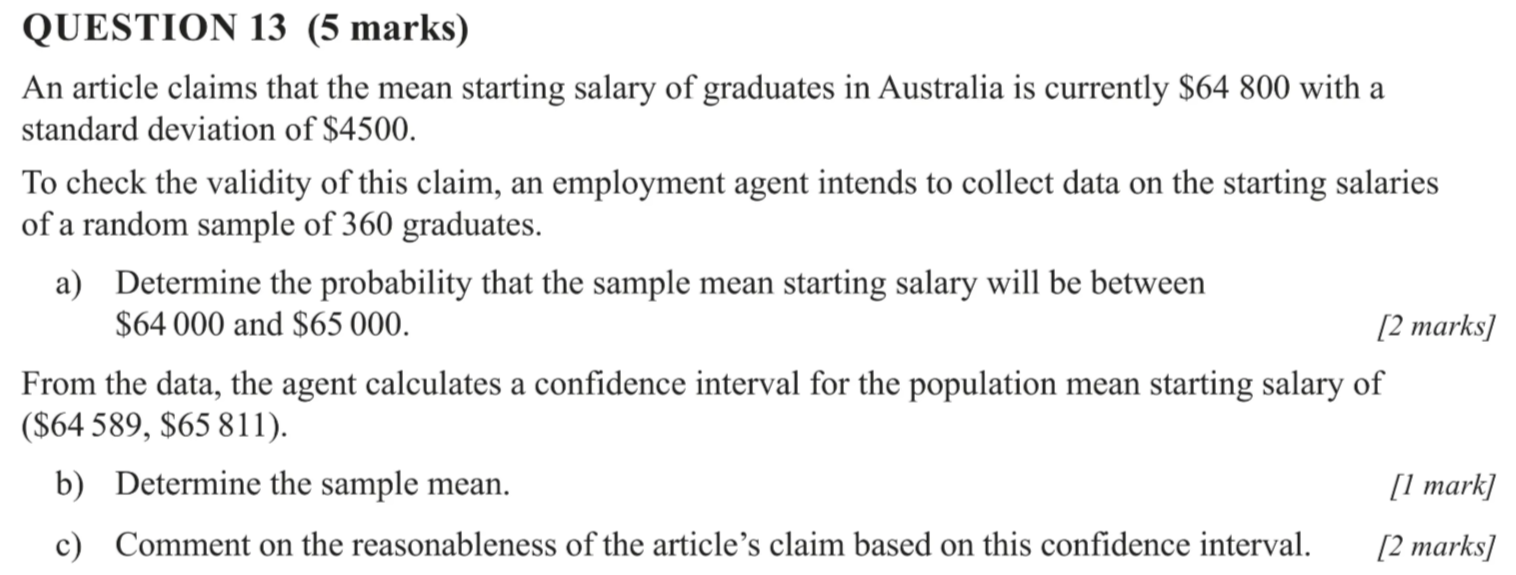 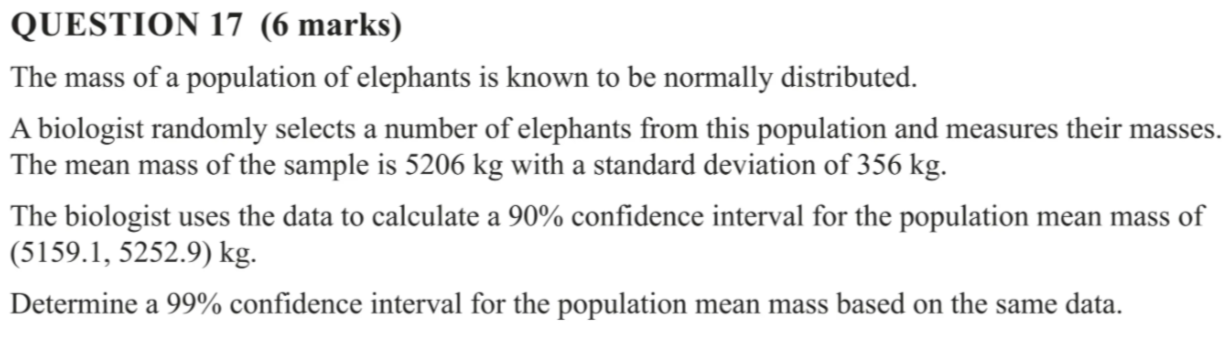 Confidence intervals
2021
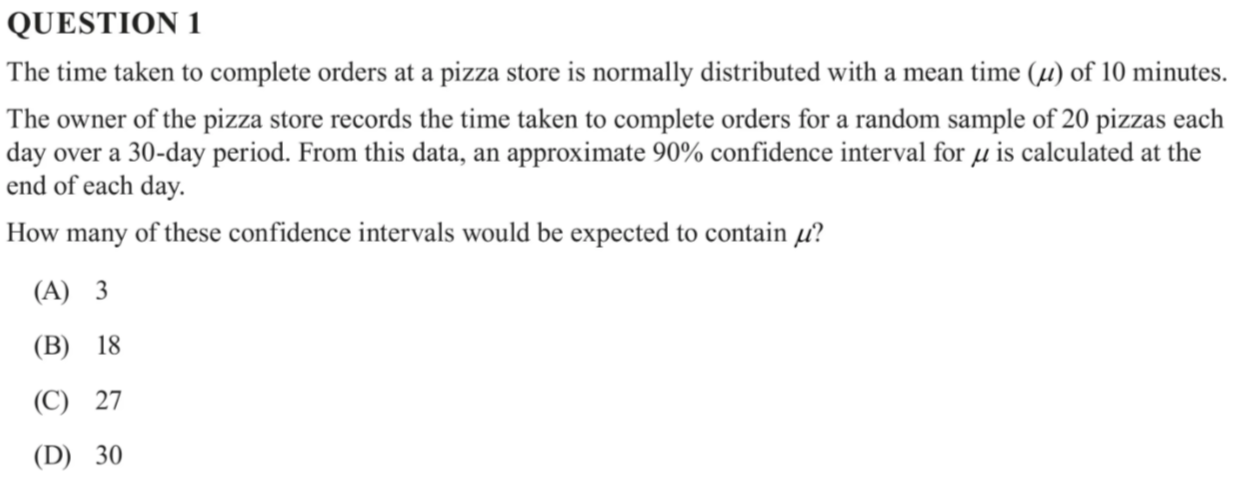 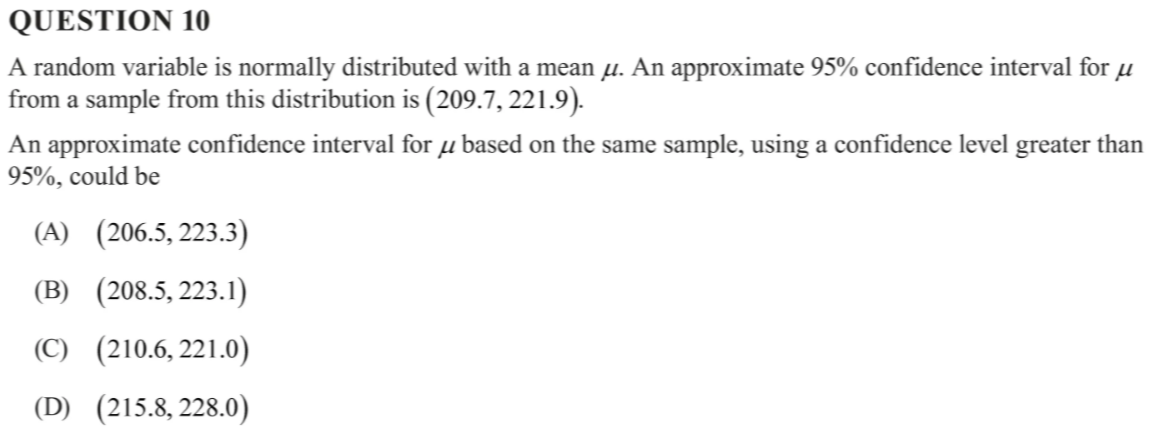 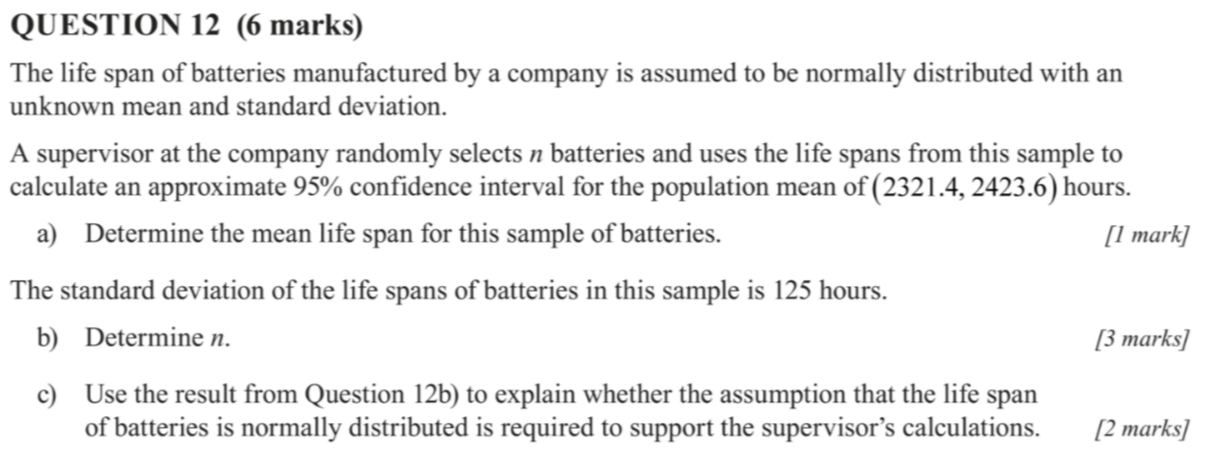 Confidence intervals
2020
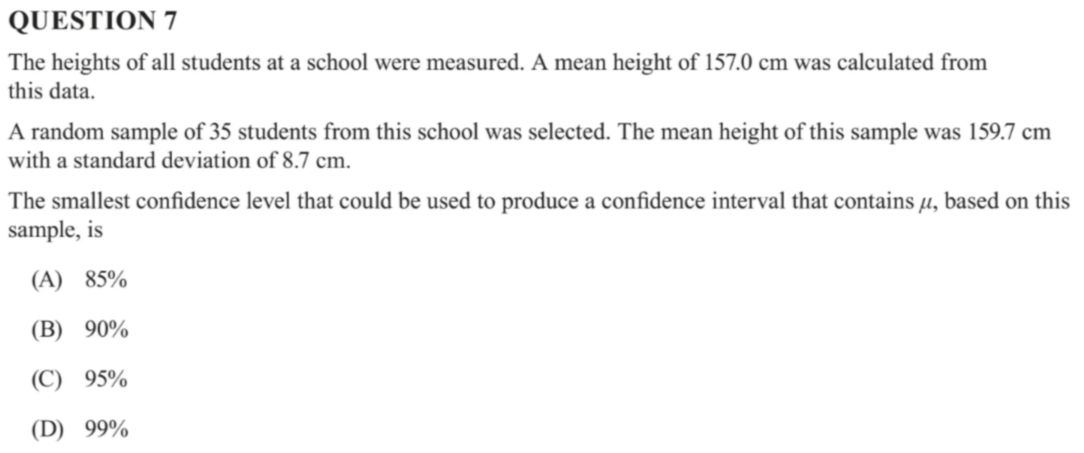 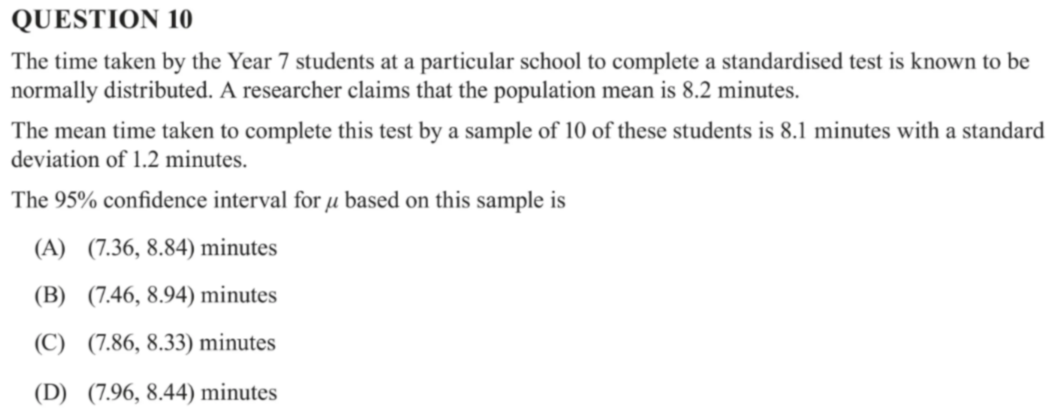 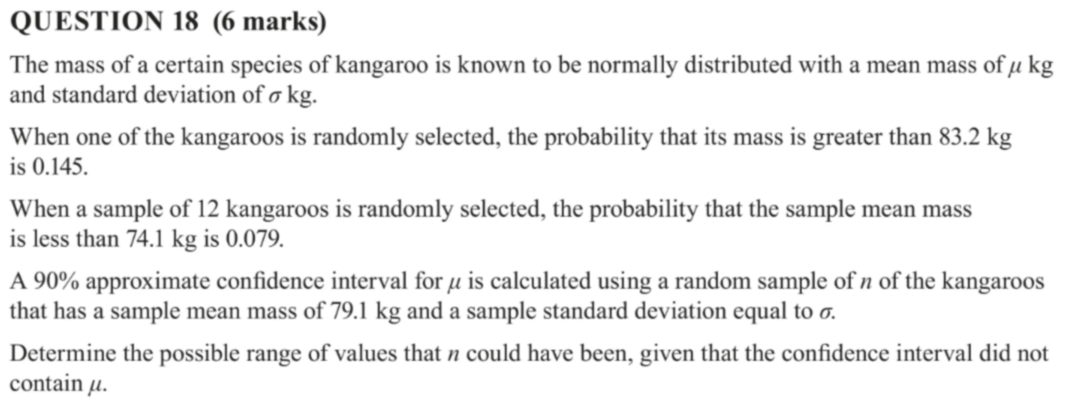 Confidence Intervals
What are you confident with?
What aren’t you confident with?
How can you address that?
How much study time should you devote to this?
Sample Means
2023
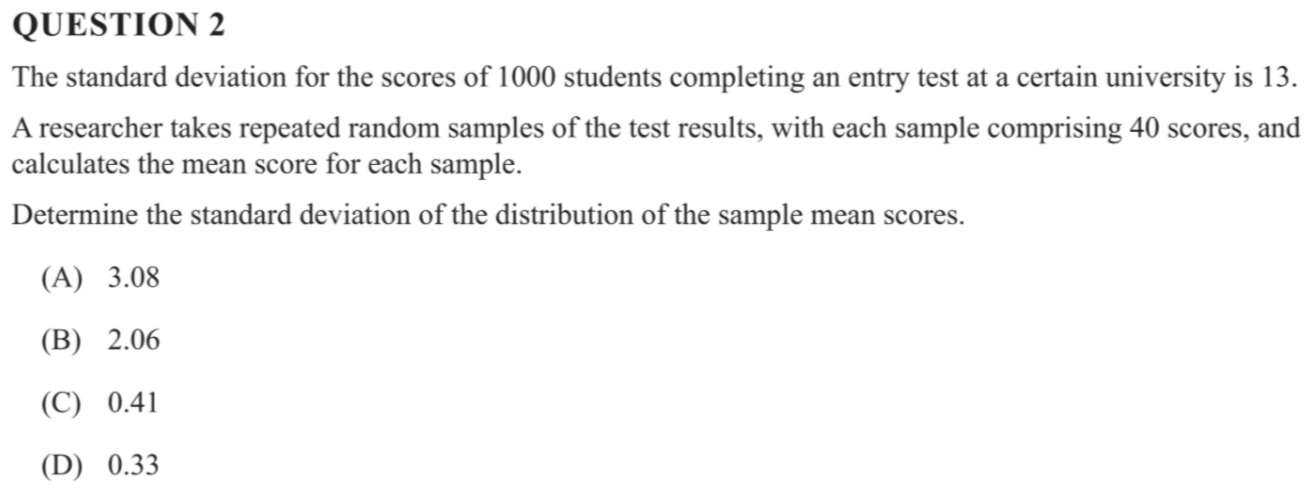 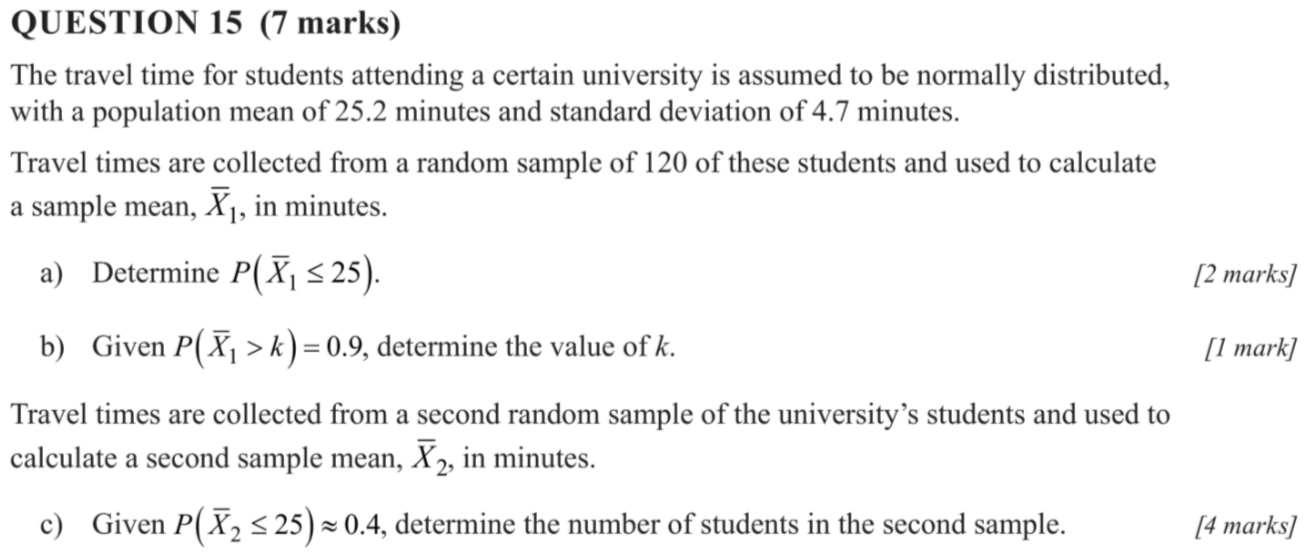 Sample Means
2022
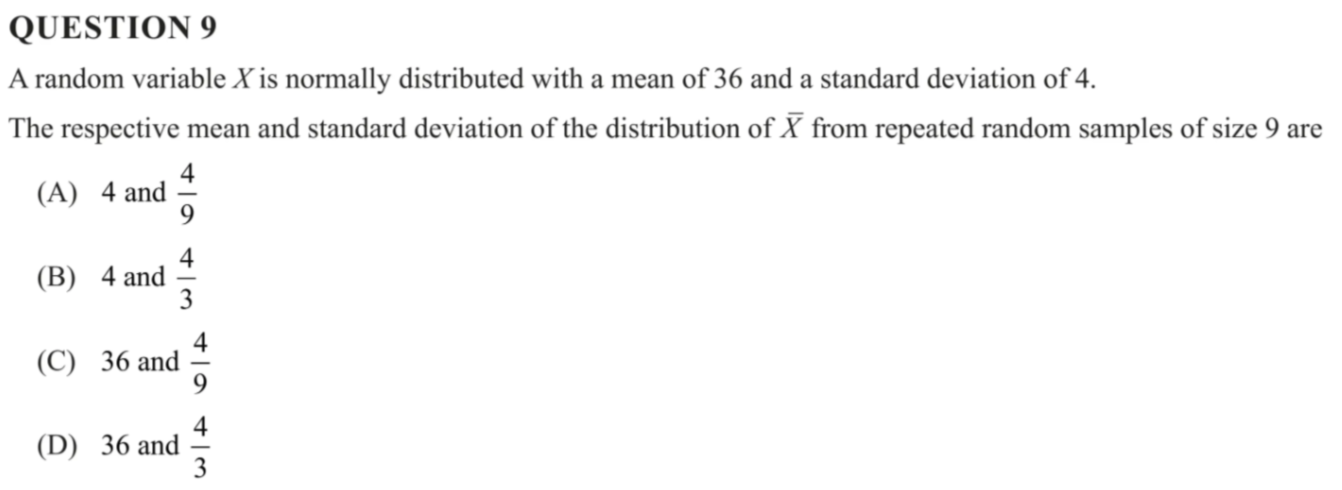 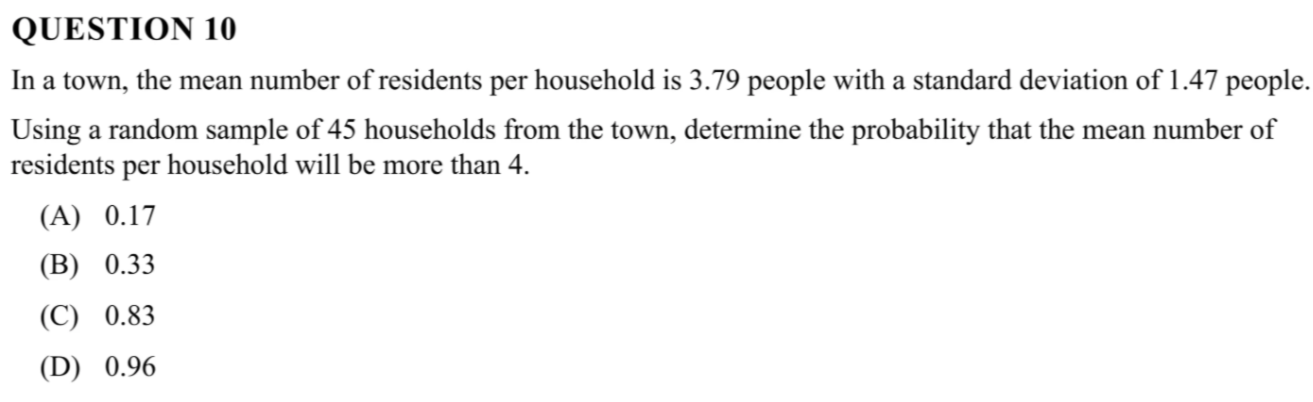 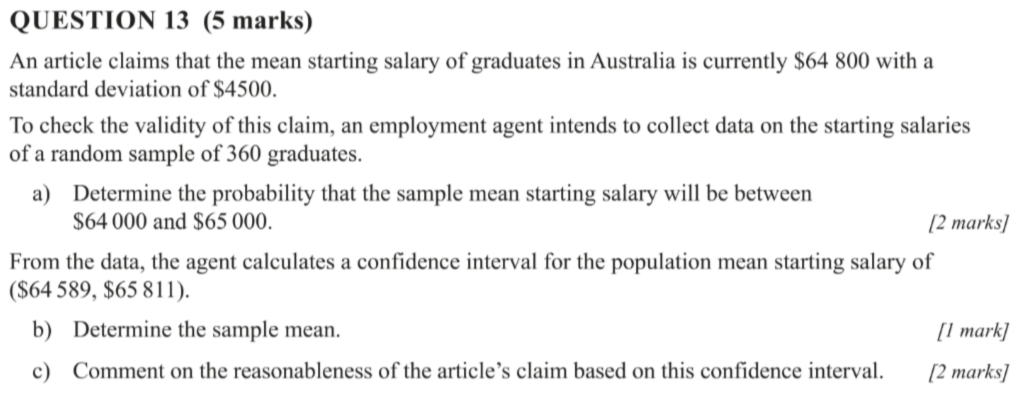 Sample Means
2021
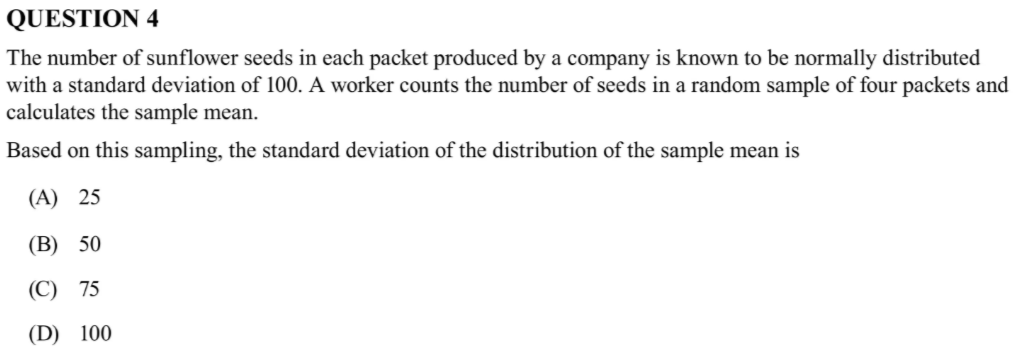 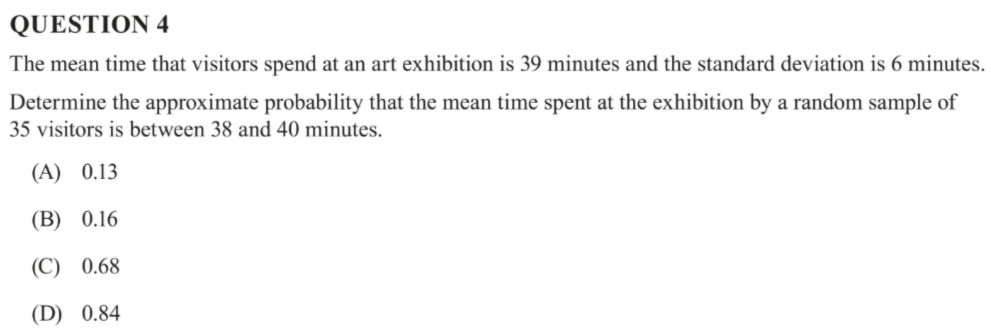 Sample Means
2020
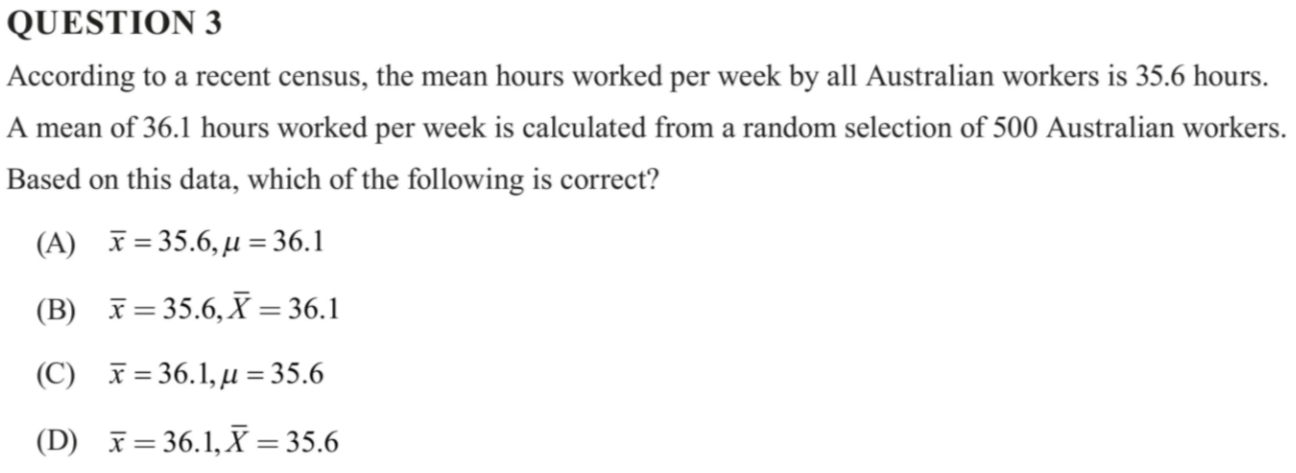 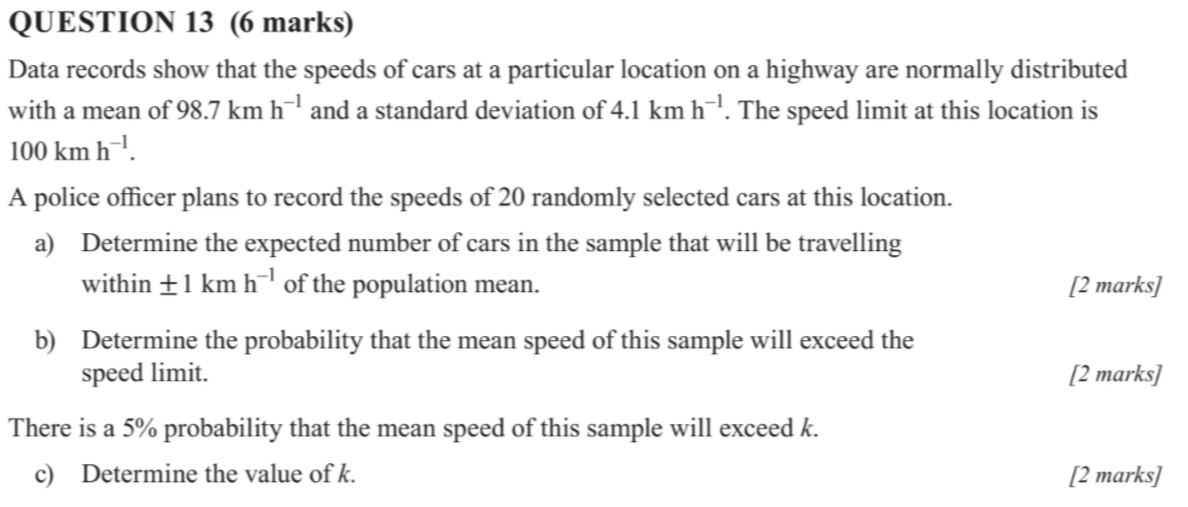 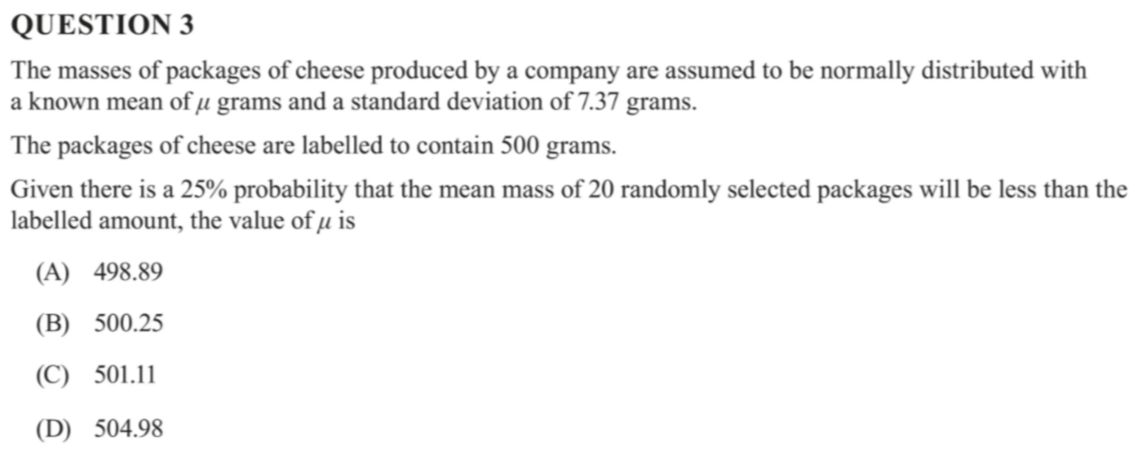 Sample Means
What are you confident with?
What aren’t you confident with?
How can you address that?
How much study time should you devote to this?